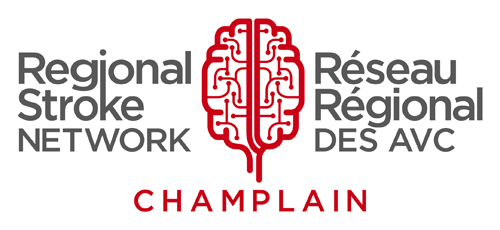 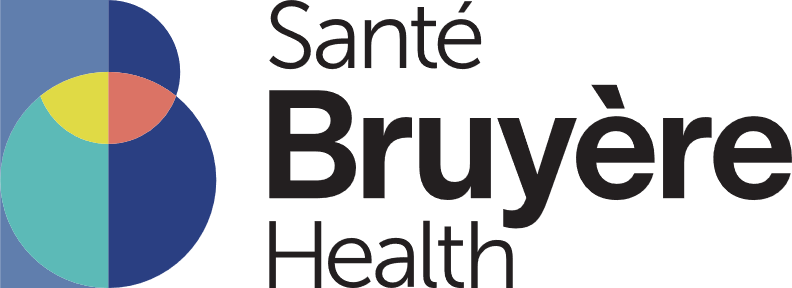 Discharge Services
Package

Aphasia-friendly toolkit Feb 2024
Disclaimer: These materials were created using funding from the Provincial Community Stroke Rehabilitation Initiative and crafted by Aran Oberle, Speech Language Pathologist, with input from regional rehab programs. They are not meant to replace professional expertise. Readers should seek advice from a qualified healthcare provider for any concerns. The content of this PowerPoint can be adjusted to suit the needs of healthcare professionals. Users are accountable for confirming the accuracy and suitability of the information for their unique situations.
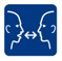 Accessible Parking Permit
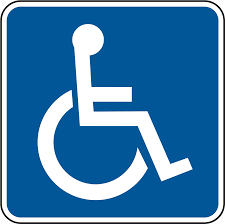 Allow legal parking in accessible parking spots. 
A regulated healthcare worker must certify that you qualify. 
ONLY the permit holder can use an accessible parking spot
Permit used without permit holder
↓
$5000 fine and vehicle seizer possible

Recommended permit for you:
PERMANENT PERMIT →  valid 5 years + renewal needed

SUBJECT TO CHANGE PERMIT → valid 5 years + recertification needed

TEMPORARY PERMIT→ valid 12 months + recertification needed

Mail completed application to:

Service Ontario 
Accessible Parking Permit Services Office 
P.O. Box 9800
Kingston ON 
K7L 5N8
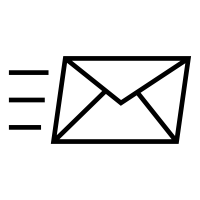 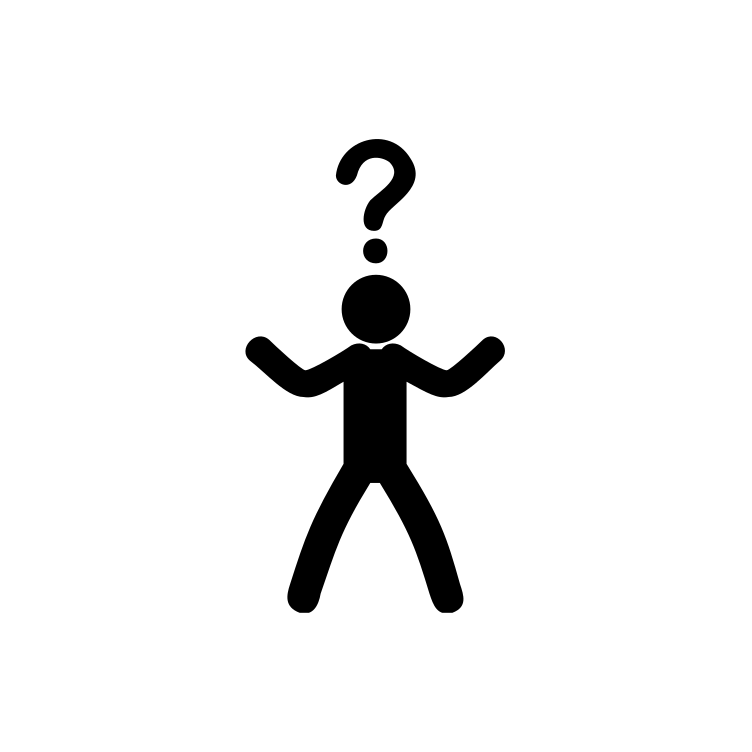 ​          Questions? ​
Government of Ontario Toll-free: 1-800-387-3445
Adapted from: Service Ontario. (2024). Get an accessible parking permit. Retrieved from https://www.ontario.ca/page/get-accessible-parking-permit
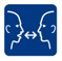 Aphasia Centre of Ottawa
The Aphasia Centre of Ottawa (ACO) is a not-for-profit
organization which works to make aphasia easier to live with by
reducing isolation, improving communication with family, 
providing communication education, communication groups, 
speech therapy and counselling. 




The ACO employs social workers, communication disorders assistants, speech language pathologists, and volunteers who all help to provide their services.
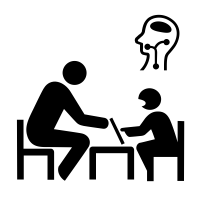 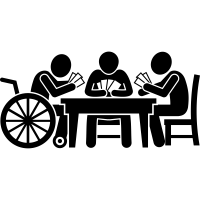 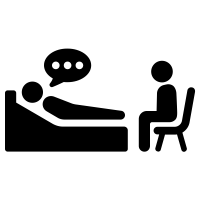 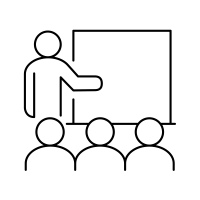 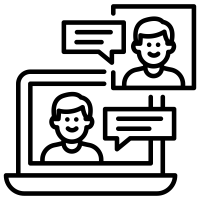 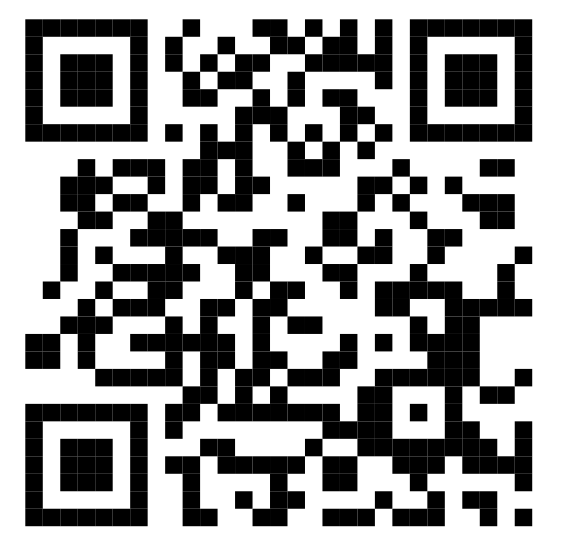 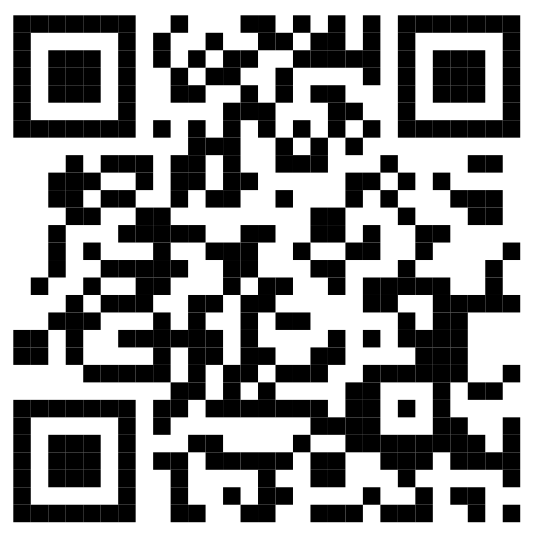 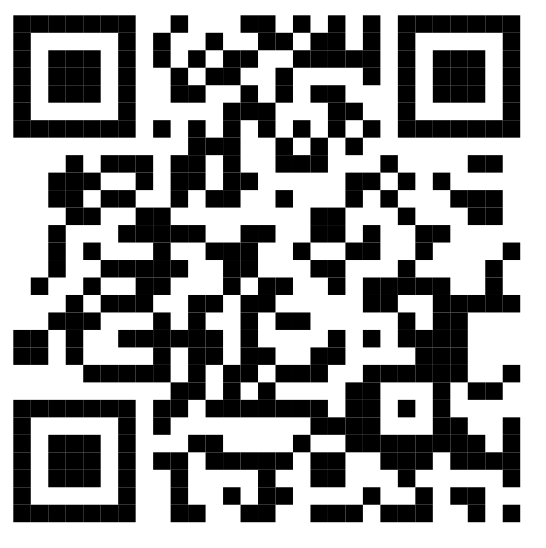 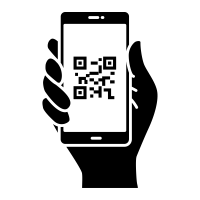 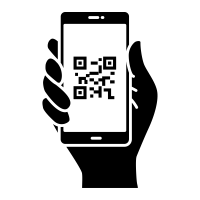 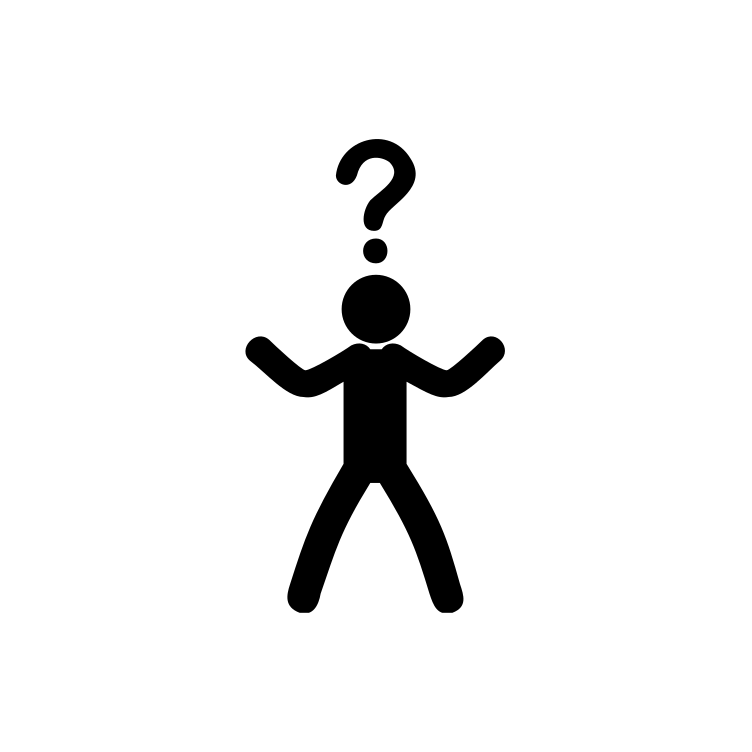 ​          Questions? ​
Aphasia Centre of Ottawa: 613-567-1119
                                                Info@aphasiaottawa.org
Adapted from: Aphasia Centre of Ottawa (2024). Ongoing Programs and Services. Retrieved from https://aphasiaottawa.org/programs-services/ongoing-programs/
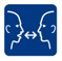 Bruyère @ Home Program
Collaboration between Bruyère + Bayshore Home Health to provide services at your home.  Before discharge, they will create an at home care plan 
and schedule your first home visit. 

Length: up to 16 weeks

Visit types: Home visits, Telephone calls, or Telemonitoring
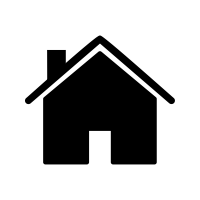 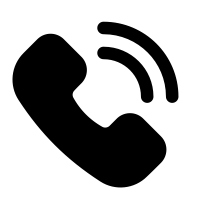 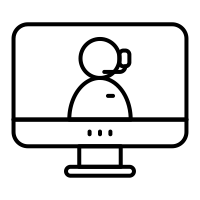 Services:
Service coordinator
Registered nurses
Personal support workers
Occupational therapists
Physiotherapists
Speech-language pathologists
Social workers
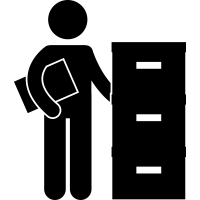 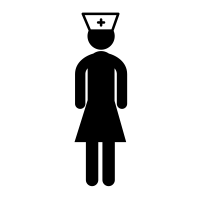 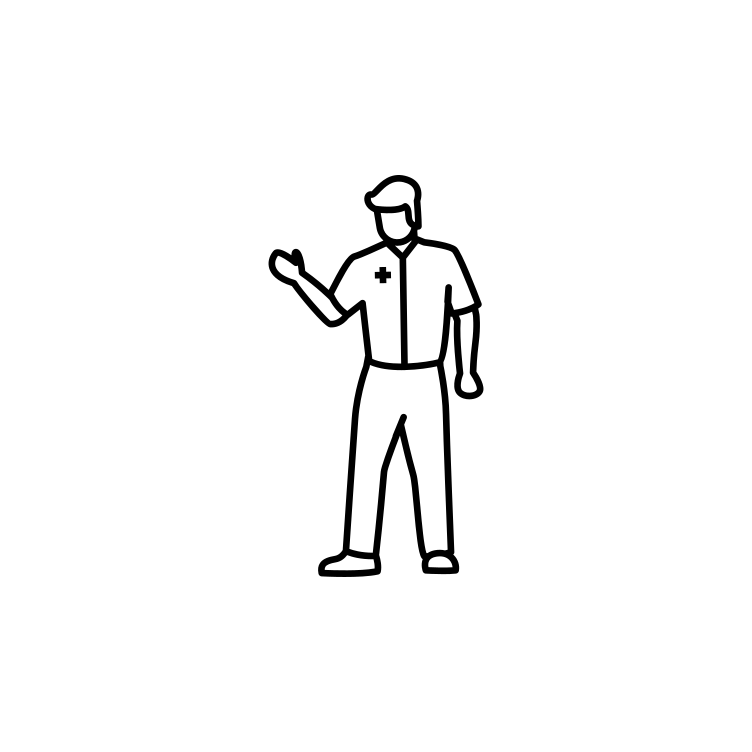 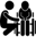 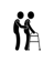 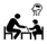 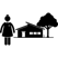 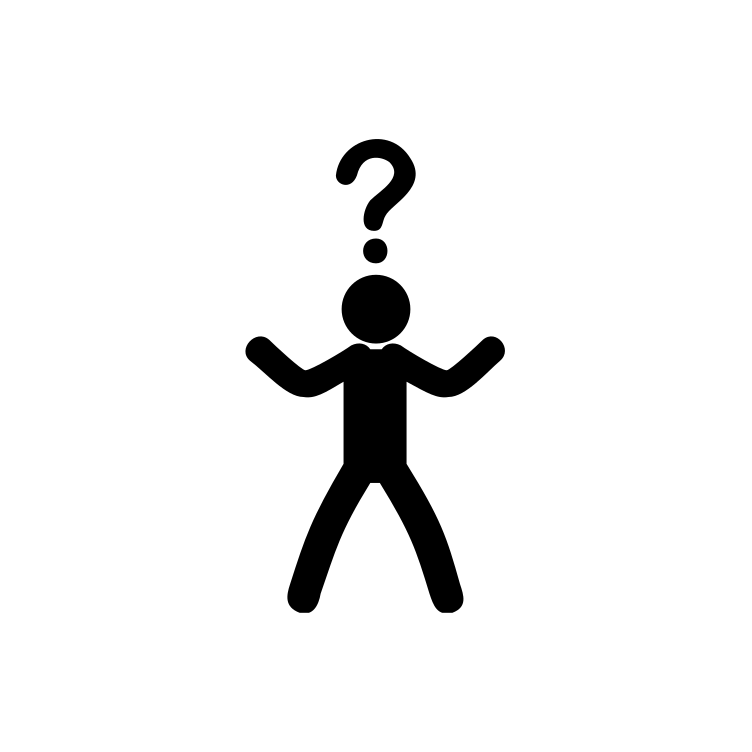 ​          Questions? ​
Bruyère @ Home Toll Free 24/7: 1 866-697-4523
Adapted from: Bruyère Continuing Care. (2024).Bruyère @ Home Patient & Family Information [Brochure]
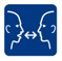 Bruyère Geriatric Day Hospital
Therapy appointments at Élisabeth Bruyère Hospital 






43 Bruyère Street, Ottawa, ON, K1N 5C8 

Program details:
Length of up to a maximum 8 weeks 
Appointments usually 2 ½ days per week
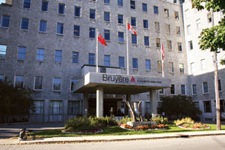 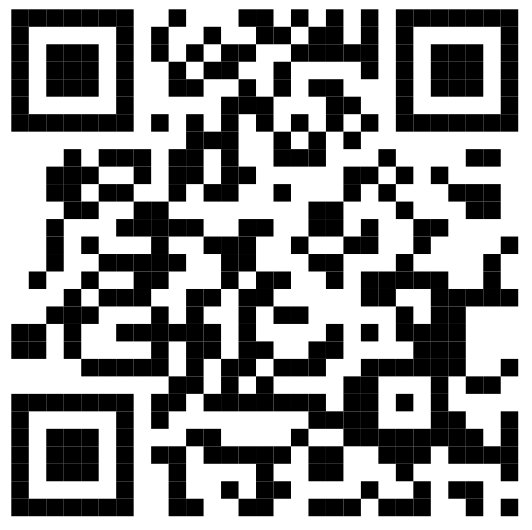 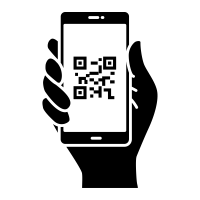 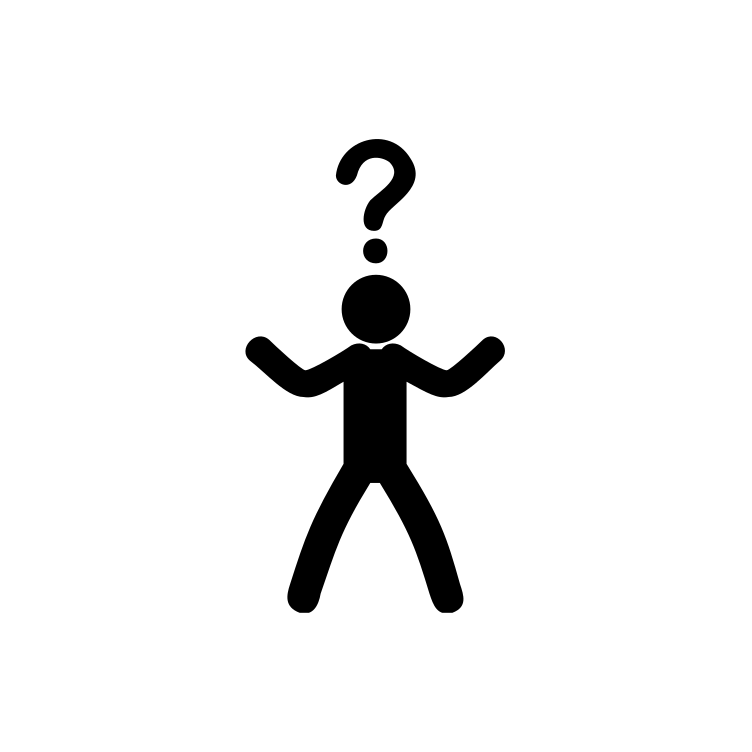 ​          Questions? ​
Bruyère Geriatric Day Hospital: 
613-562-6262 ext. 4010
Adapted from: Bruyere Continuing Care. (2019). The John and Jennifer Ruddy Geriatric Day Hospital. Retrieved from https://www.bruyere.org/en/geriatric-day-hospital
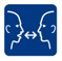 Bruyère Outpatient Stroke
Rehabilitation Program
Therapy appointments at Élisabeth Bruyère Hospital 






43 Bruyère Street, Ottawa, ON, K1N 5C8 

Program details:
Length of up to a maximum 12 sessions 
Appointments usually 1-3 times per week
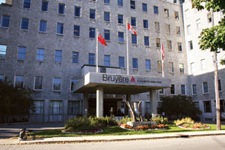 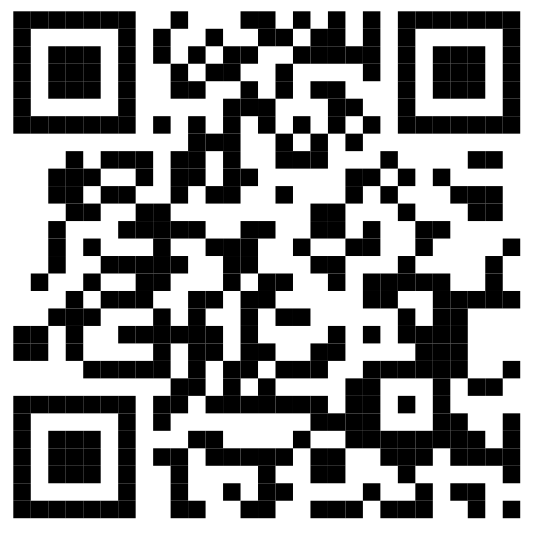 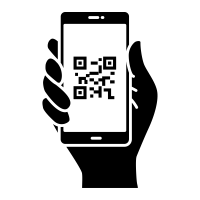 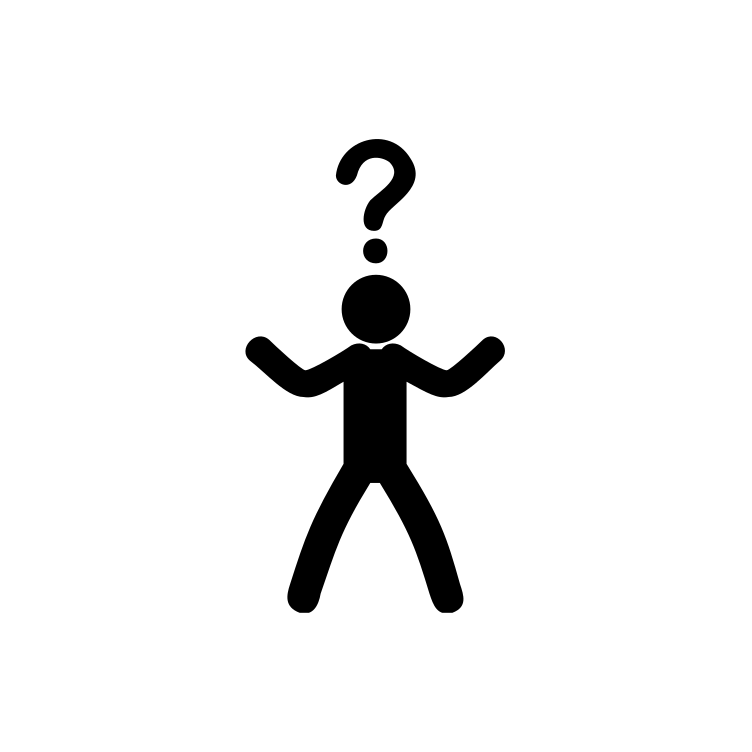 ​        Questions?  
Bruyère Outpatient Stroke Rehabilitation Program: 
613-562-6262 ext. 1758
Adapted from: Bruyere Continuing Care. (2019). Outpatient Stroke Rehabilitation. Retrieved from https://www.bruyere.org/en/outpatient-stroke-rehab
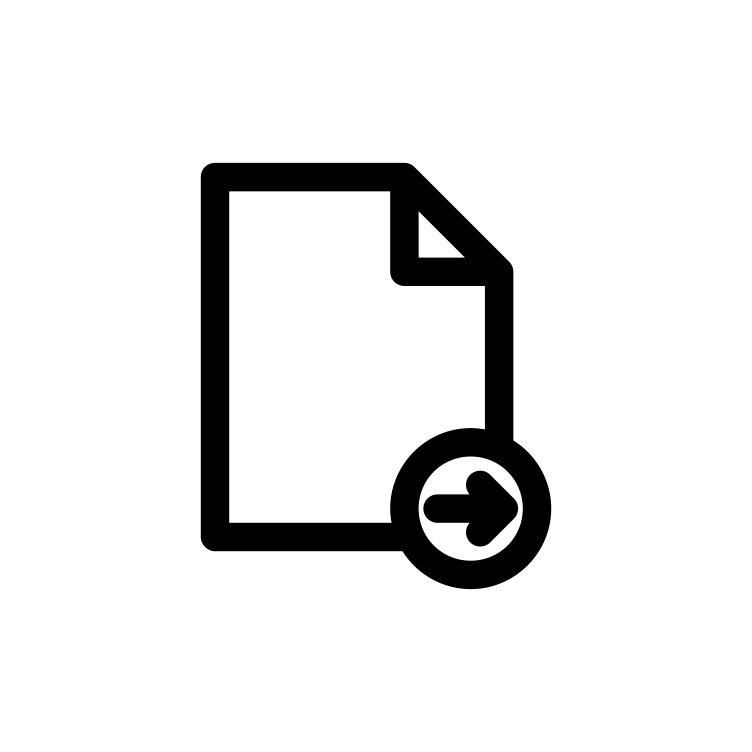 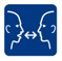 Canada Pension Plan (CPP)
Regular
Federal government program that gives a monthly, taxable payment that replaces part of income when you retire for the rest of your life.
How to qualify: 
Are 60+ years old 
Have paid to CPP at least once in lifetime

Factors determining how much money you receive:
Average earnings throughout life
CPP contributions throughout life
Working in Canada
Receiving credits from spouse/common-law partner
Age you begin receiving CPP
The maximum monthly amount is reached at age 70. There is no benefit waiting to apply after age 70.
Adapted from: Government of Canada. (2024). CPP Retirement Pension. Retrieved from https://www.canada.ca/en/services/benefits/publicpensions/cpp.html
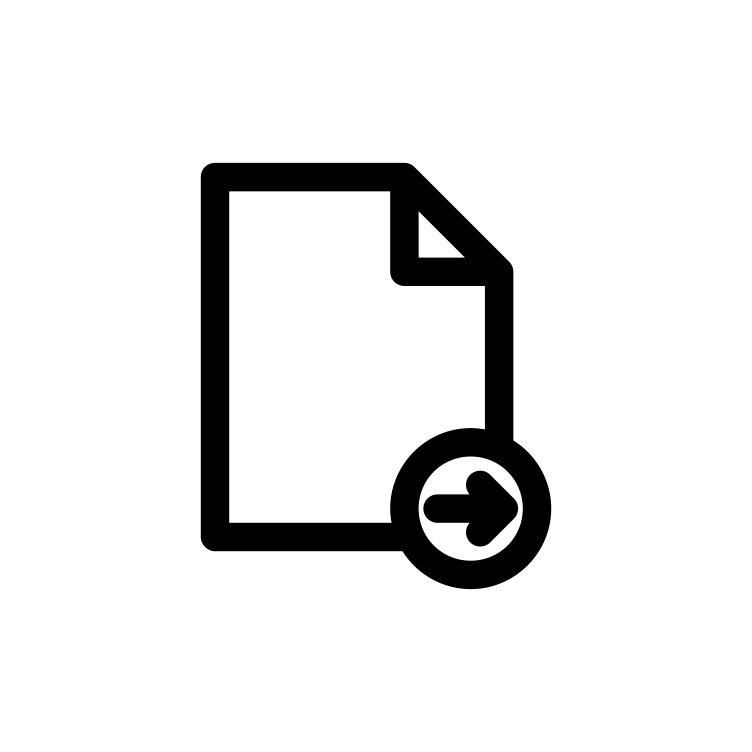 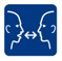 Canada Pension Plan (CPP)
Regular
How to apply:

Online application
Processed in 7-14 days

Visit website here:

2. Click Apply Now 

-------------------------------------------------------------------

Mail-in application
Processed in 120 days

Download ISP-1000 application form here: 

2. Send completed form to mailing address on page 8 of application.
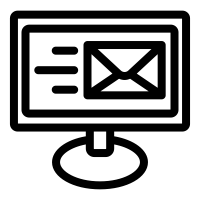 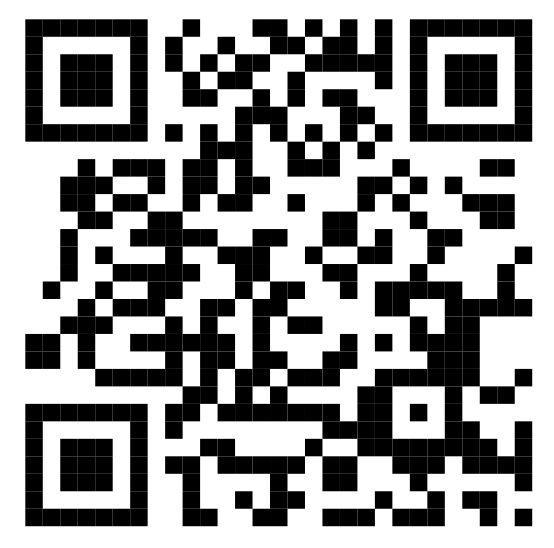 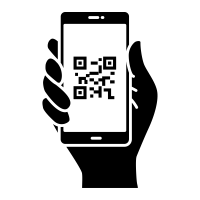 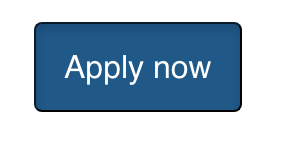 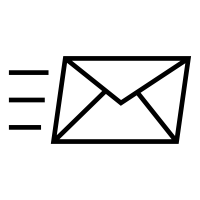 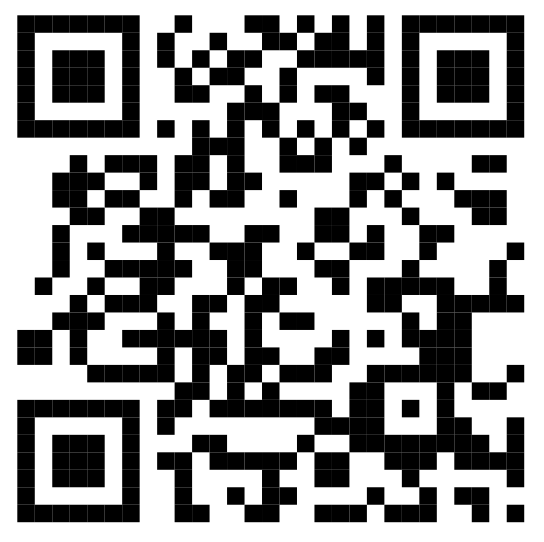 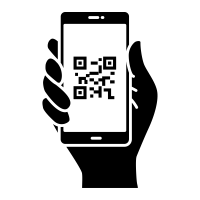 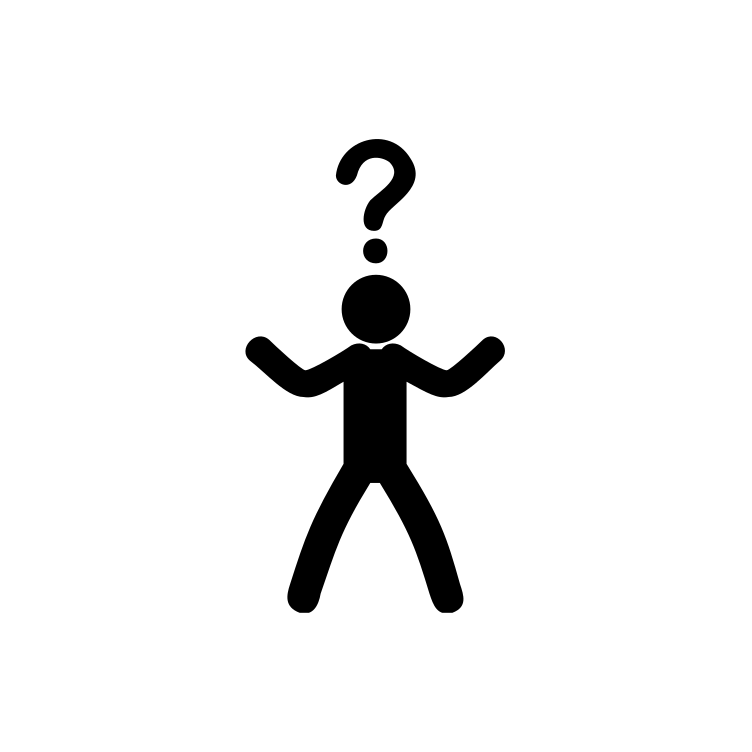 ​        Questions?  
Canadian Pension Plan Toll-Free: 1-800-277-9914
Adapted from: Government of Canada. (2024). CPP Retirement Pension. Retrieved from https://www.canada.ca/en/services/benefits/publicpensions/cpp.html
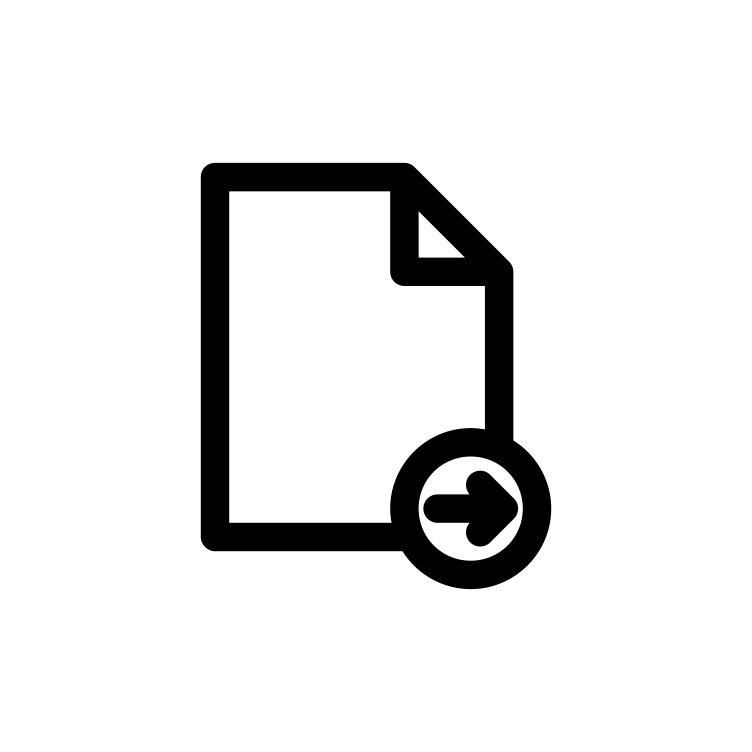 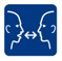 Canada Pension Plan (CPP)
Non-terminal illness
Federal government program that provides a monthly payment to people who meet all of the following criteria:

Younger than 65 years old 

Have paid to CPP throughout your life

Have a mental and/or physical disability that restricts income to less than:  
$18,508.36 before tax (in 2023)

Have a disability that is long-term and/or permanent or have a disability that is likely to result in death.
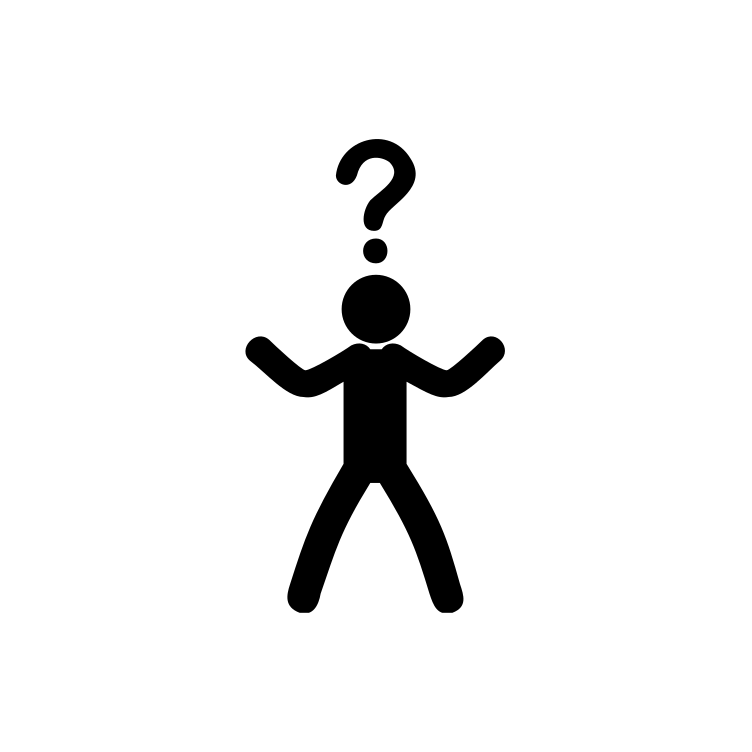 ​        Questions?  
Canadian Pension Plan Toll-Free: 1-800-277-9914
Adapted from: Government of Canada. (2024). CPP Pension Plan Disability Benefits. Retrieved from https://www.canada.ca/en/services/benefits/publicpensions/cpp/cpp-disability-benefit.html
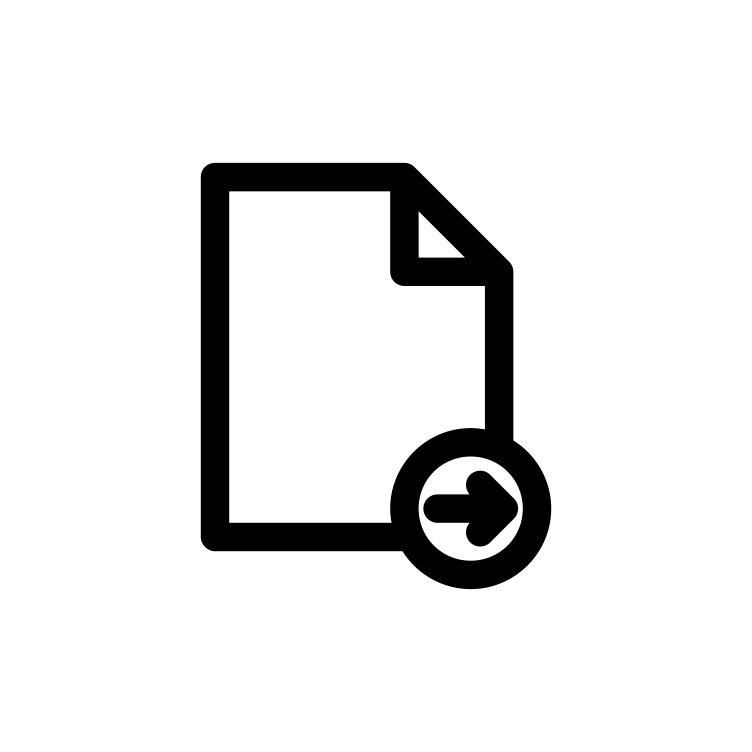 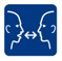 Canada Pension Plan (CPP)
Non-terminal illness
Two types of CPP disability benefits:​
Type 1: CPP disability benefit:​
<65 years old who ​
are not receiving ​CPP retirement pension​

Type 2: CPP post-retirement disability benefit
60-64 years​ old
either already received the CPP retirement pension for 15+ months or have become disabled after receiving CPP retirement pension​

For types 1 + 2, when you turn 65 years old, CPP disability benefit is automatically changed to CPP retirement pension.​
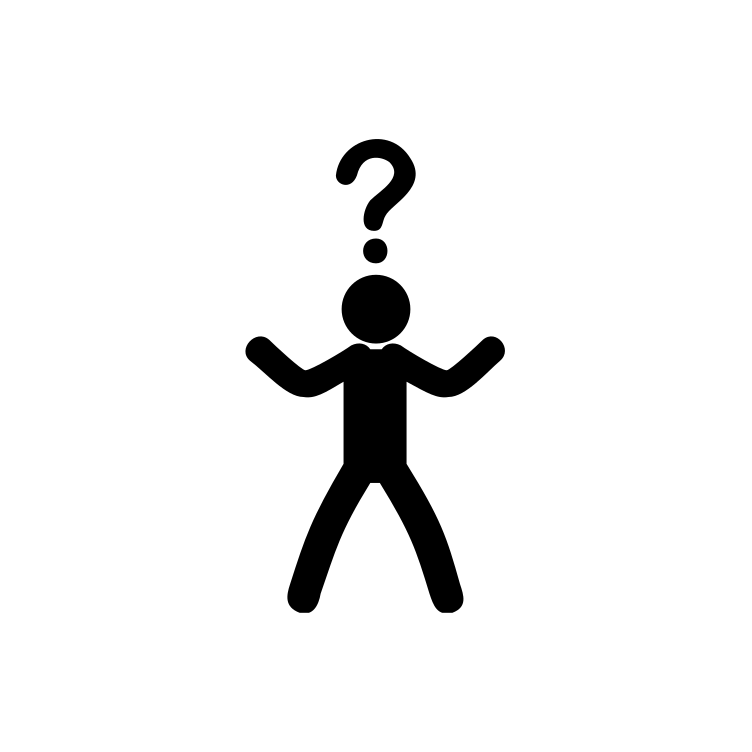 ​        Questions?  
Canadian Pension Plan Toll-Free: 1-800-277-9914
Adapted from: Government of Canada. (2024). CPP Pension Plan Disability Benefits. Retrieved from https://www.canada.ca/en/services/benefits/publicpensions/cpp/cpp-disability-benefit.html
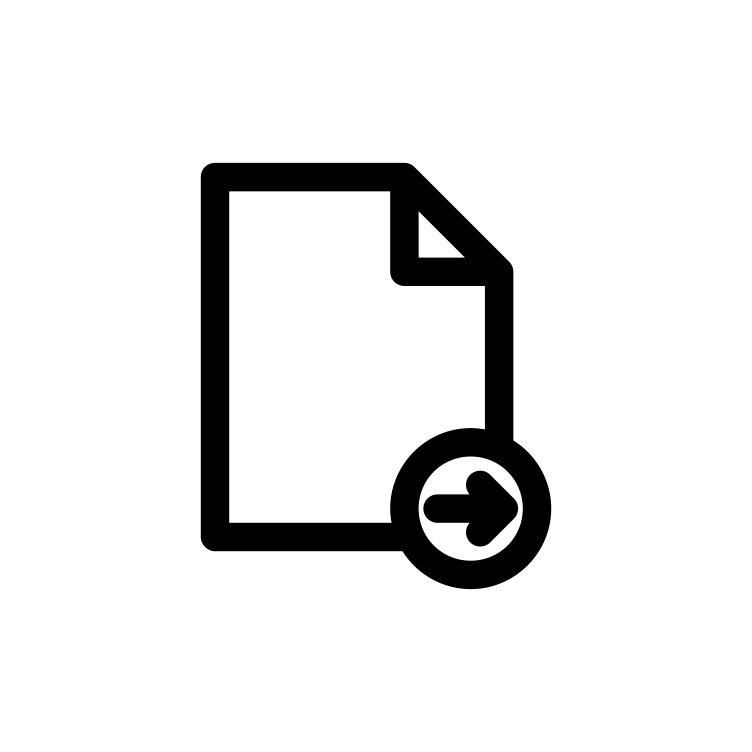 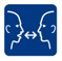 Canada Pension Plan (CPP)
Non-terminal illness
How To Apply:

Download form ISP-1151 here:






2.   Send completed form to mailing address on page 4 of the application. 


Processing time: ∼120 days
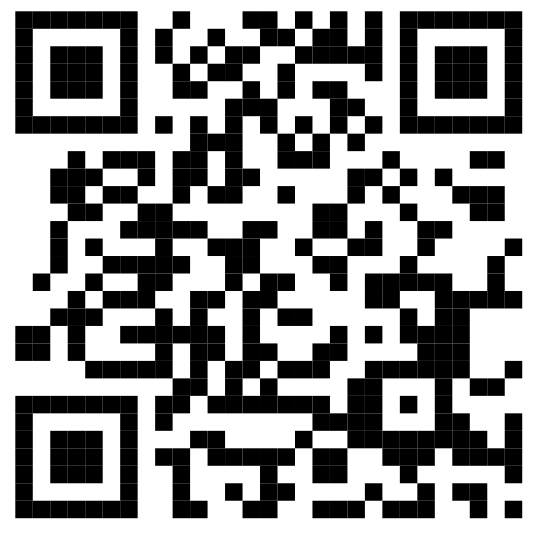 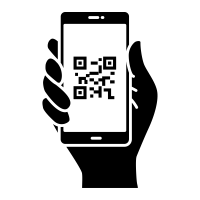 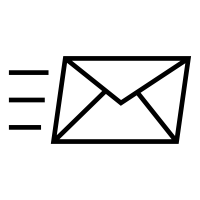 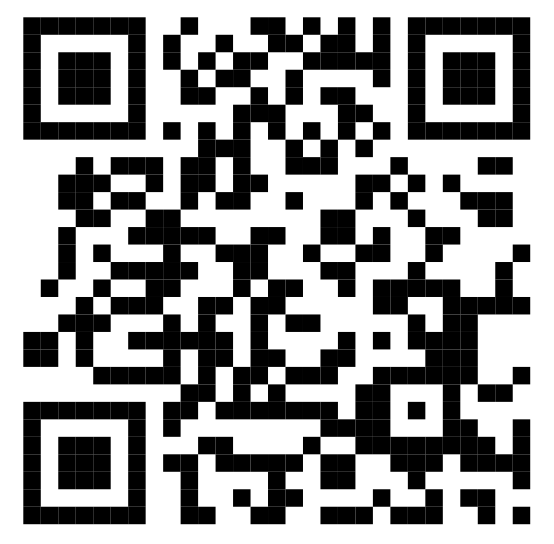 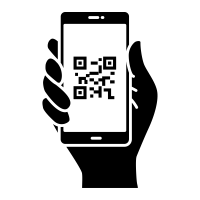 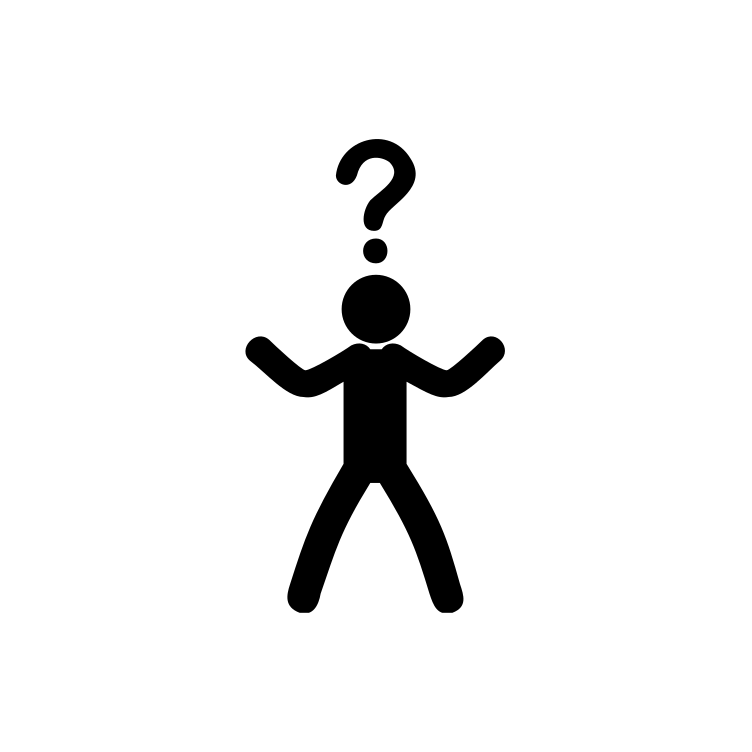 ​        Questions?  
Canadian Pension Plan Toll-Free: 1-800-277-9914
Adapted from: Government of Canada. (2024). CPP Pension Plan Disability Benefits. Retrieved from https://www.canada.ca/en/services/benefits/publicpensions/cpp/cpp-disability-benefit.html
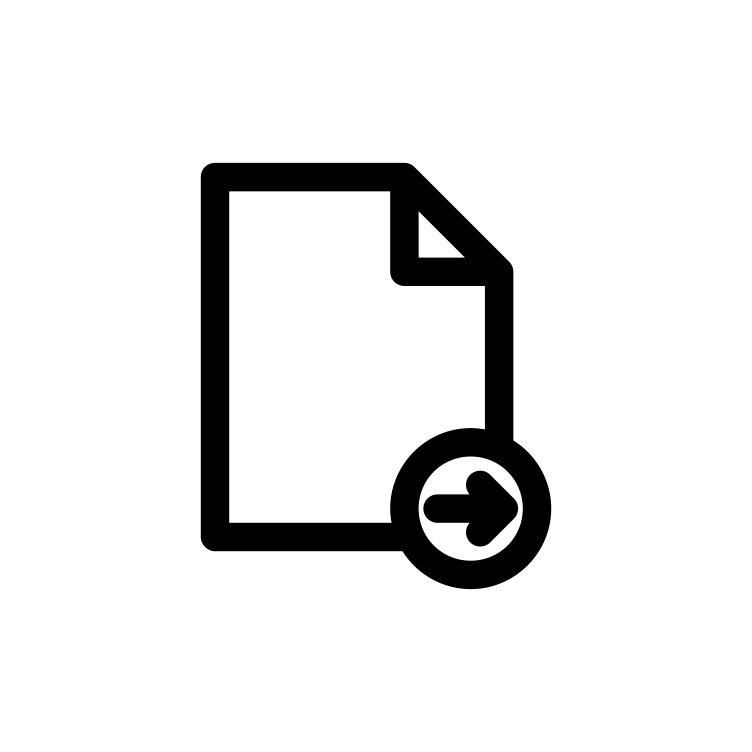 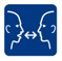 Canada Pension Plan (CPP)
Terminal illness
Federal government program that provides a monthly payment to people who meet all of the following criteria:

Younger than 65 years old 

Have paid to CPP throughout your life

Have a mental and/or physical disability that restricts income to less than:  
$18,508.36 before tax (in 2023)

Have a disability that is long-term and/or permanent or have a disability that is likely to result in death.
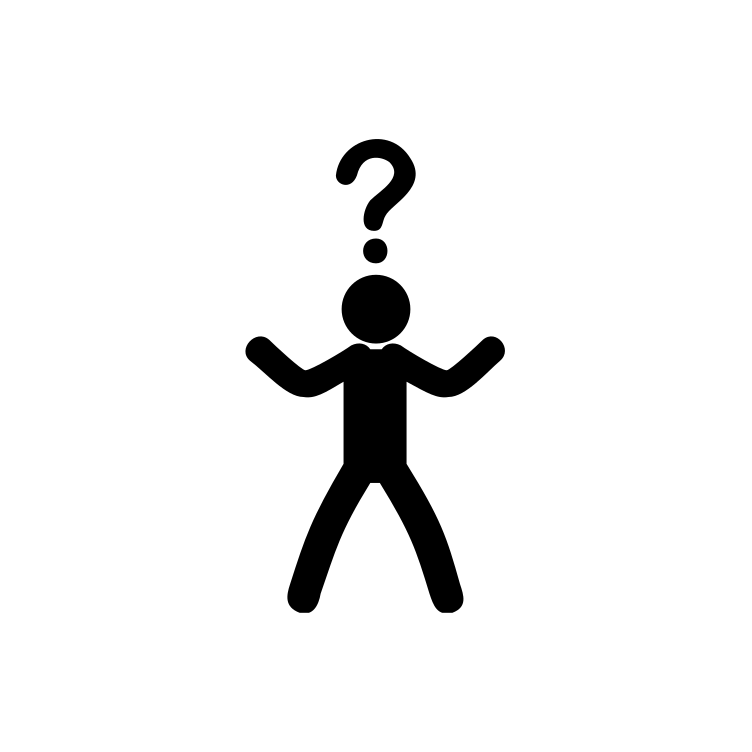 ​        Questions?  
Canadian Pension Plan Toll-Free: 1-800-277-9914
Adapted from: Government of Canada. (2024). CPP Pension Plan Disability Benefits. Retrieved from https://www.canada.ca/en/services/benefits/publicpensions/cpp/cpp-disability-benefit.html
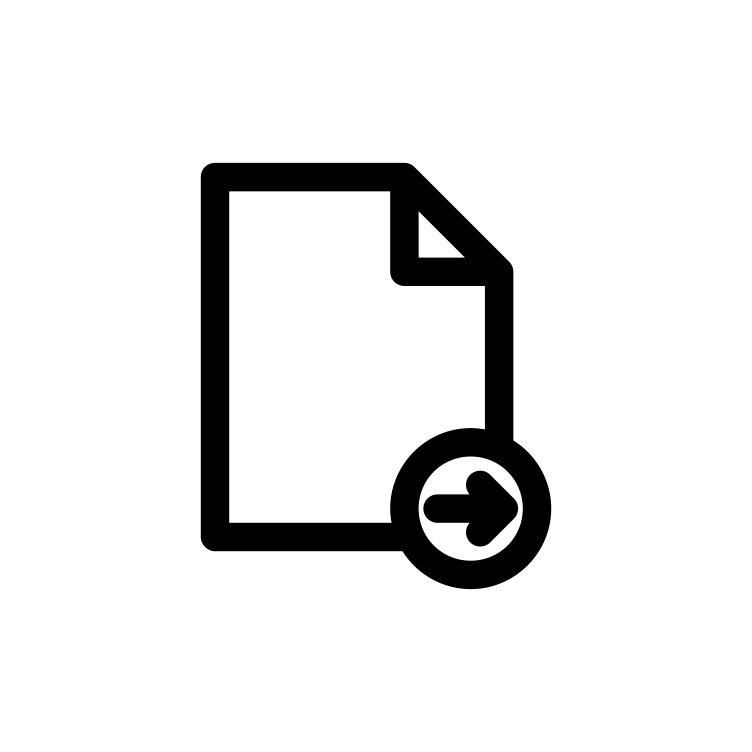 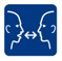 Canada Pension Plan (CPP)
Terminal illness
Two types of CPP disability benefits:​
Type 1: CPP disability benefit:​
<65 years old who ​
are not receiving ​CPP retirement pension​

Type 2: CPP post-retirement disability benefit
60-64 years​ old
either already received the CPP retirement pension for 15+ months or have become disabled after receiving CPP retirement pension​

For types 1 + 2, when you turn 65 years old, CPP disability benefit is automatically changed to CPP retirement pension.​
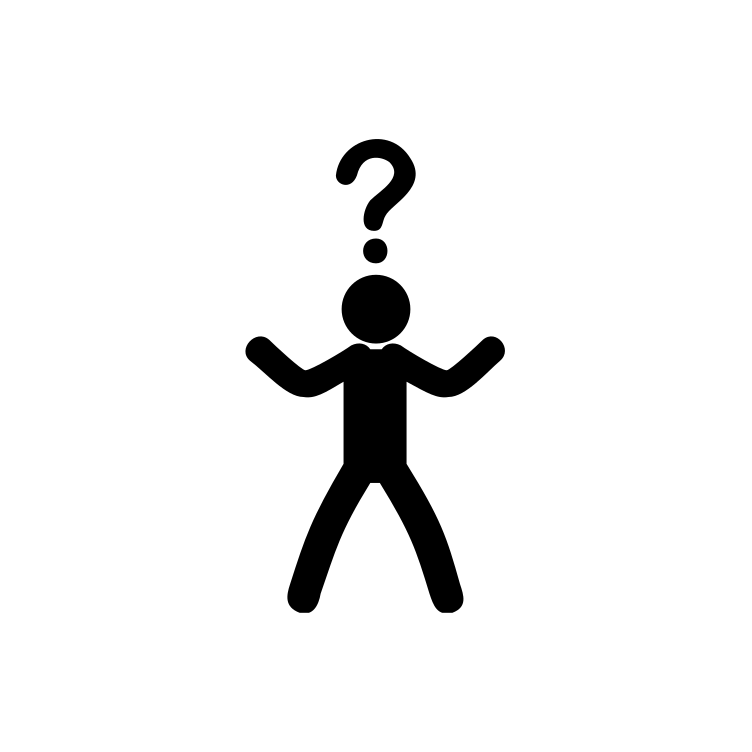 ​        Questions?  
Canadian Pension Plan Toll-Free: 1-800-277-9914
Adapted from: Government of Canada. (2024). CPP Pension Plan Disability Benefits. Retrieved from https://www.canada.ca/en/services/benefits/publicpensions/cpp/cpp-disability-benefit.html
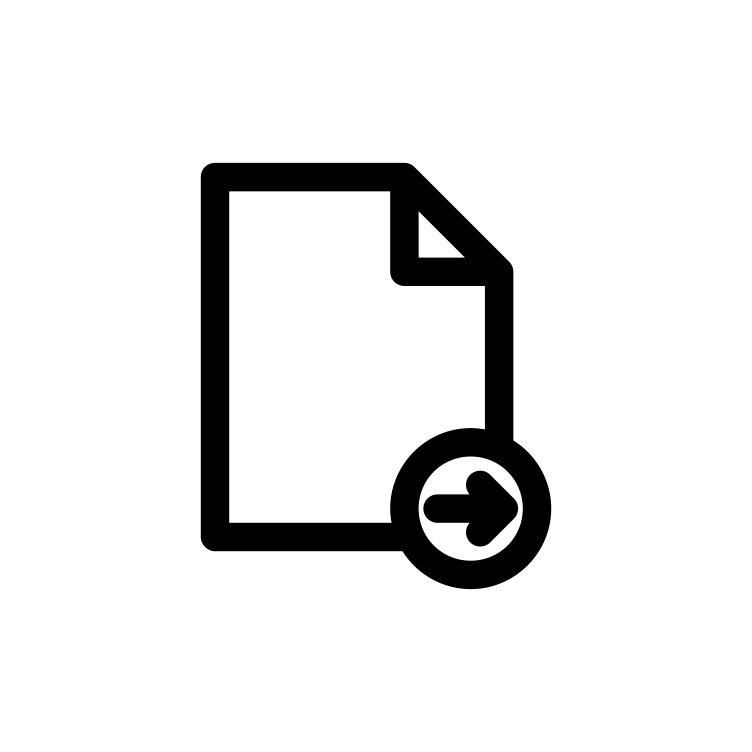 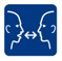 Canada Pension Plan (CPP)
Terminal illness
How To Apply:

Download form ISP-2530A here:





2.   Send completed form to mailing address on page 4 of the application. 


Processing time: ∼5 business days
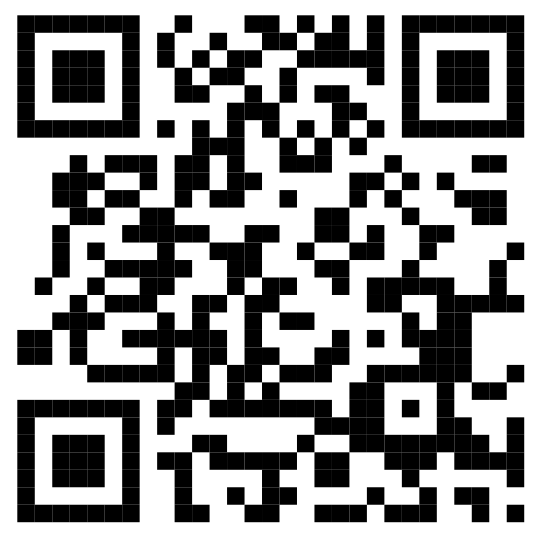 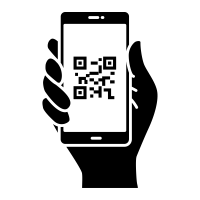 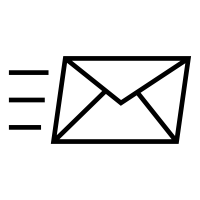 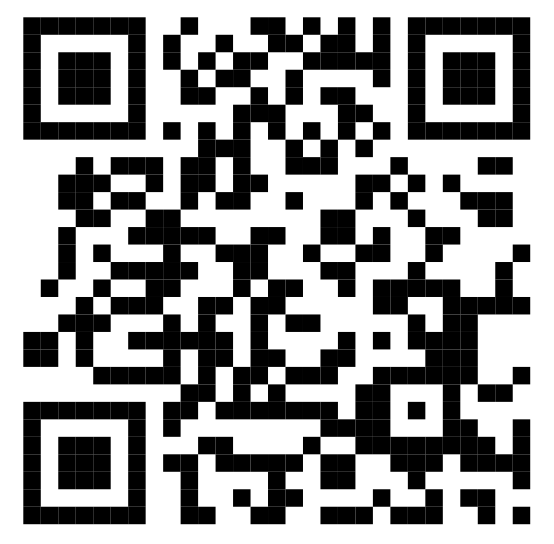 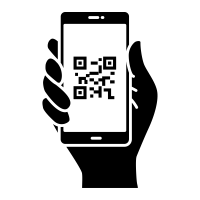 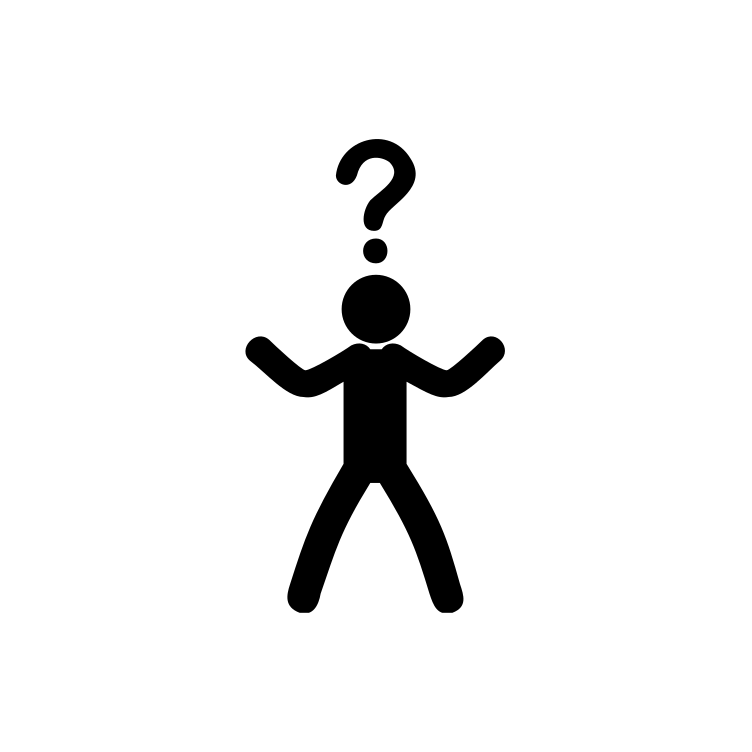 ​        Questions?  
Canadian Pension Plan Toll-Free: 1-800-277-9914
Adapted from: Government of Canada. (2024). CPP Pension Plan Disability Benefits. Retrieved from https://www.canada.ca/en/services/benefits/publicpensions/cpp/cpp-disability-benefit.html
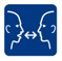 Champlain Acquired Brain Injury (ABI)
Coalition
The Champlain ABI Coalition is a group of service providers, 
professionals, and brain injury survivors.  
Members meet to:
Share information 
Provide support + education
Help brain injury survivors + caregivers 

Referral services for members by ABI System Navigators:
Mental health supports
Addictions supports
Support for people with developmental delay
Geriatric service providers
Corrections
Housing
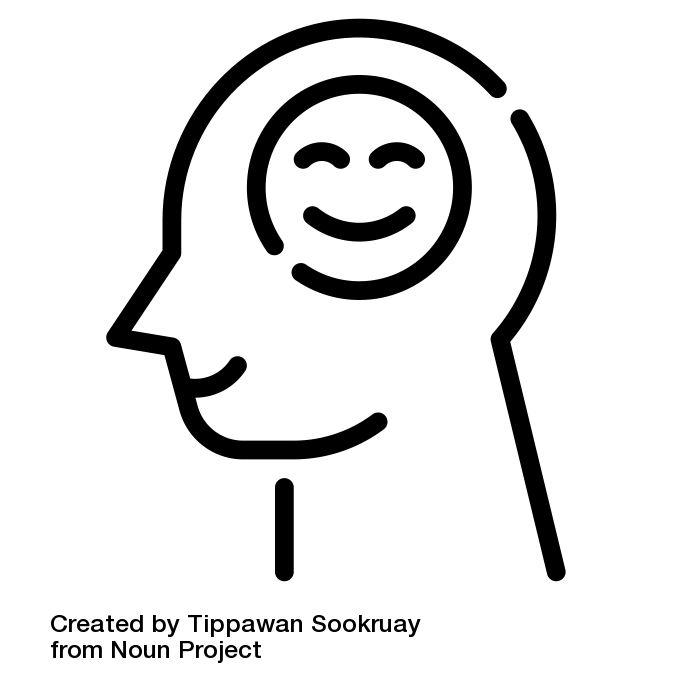 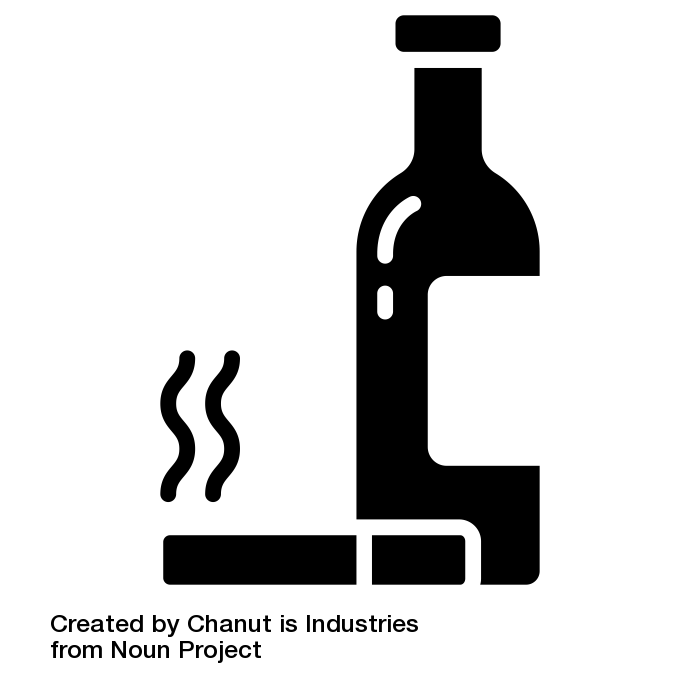 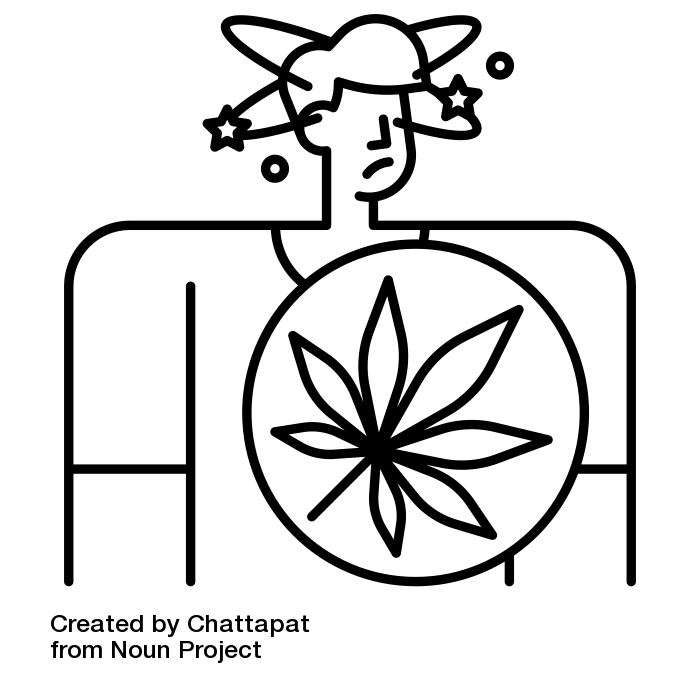 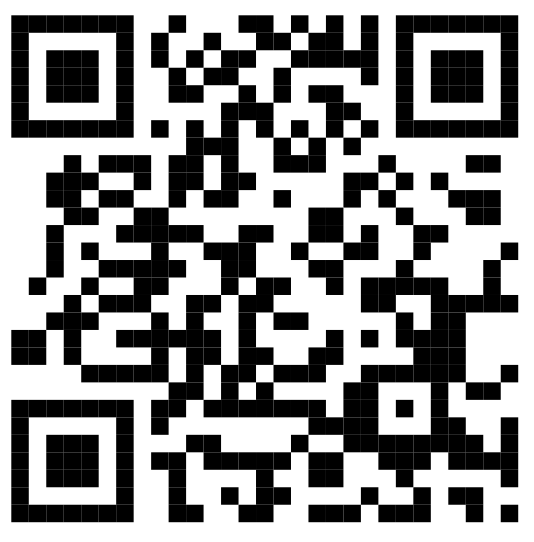 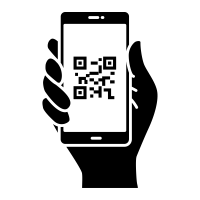 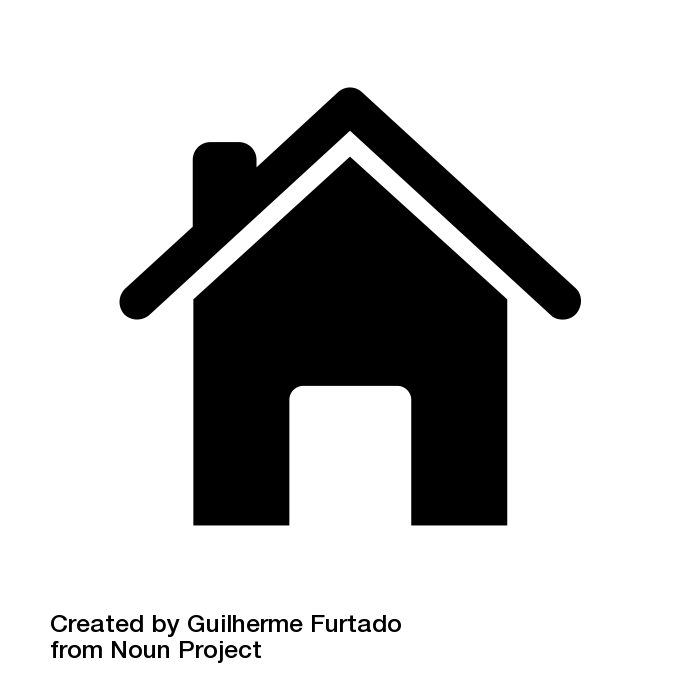 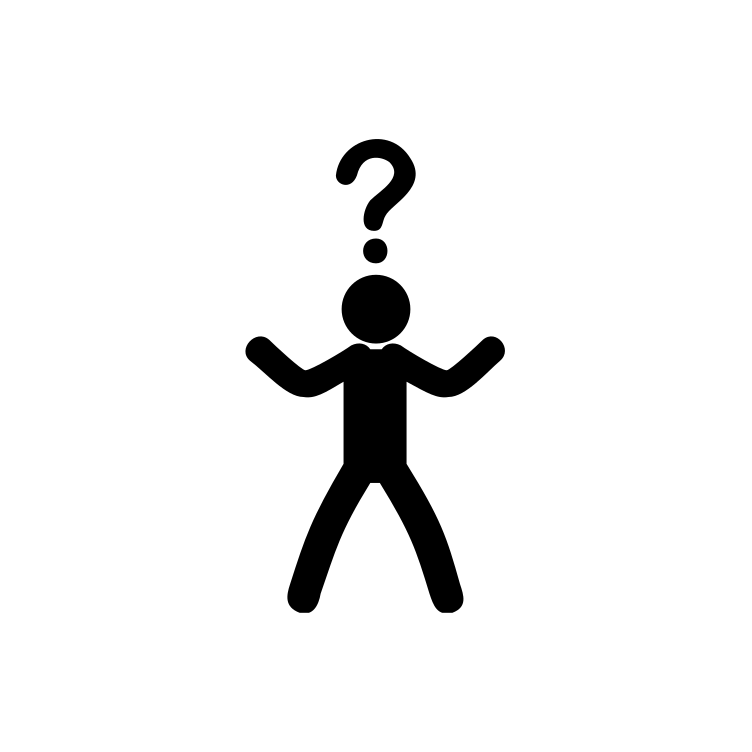 ​        Questions?  
Champlain Acquired Brain Injury Coalition: 
Info@champlainabicoalition.ca
Adapted from: Home and Community Care Support Services. (2024). ACQUIRED BRAIN INJURY - CHAMPLAIN. Retrieved from https://www.champlainhealthline.ca/listservices.aspx?id=10385
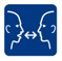 Community Connections
Partnership between VHA Health, the Regional Geriatric Program of Eastern Ontario (RGPEO), and the Dementia Society of Ottawa & Renfrew County. The program provides you with referral and support services during the first 8-12 weeks after discharge from hospital. You will be assigned a staff member to be your "guide". 
 Who it is for: 
Older adults who:
Are on wait lists for other services like: 
Home and Community Care (LHIN/ HCCSS) 
Adult day programs
Long term care
Specialized geriatric assessment
Are socially isolated
Have caregivers needing support 
Need review/expansion of existing care plans 
Services include: 
Health supports

Social supports
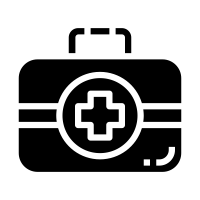 Housing supports​

Financial supports
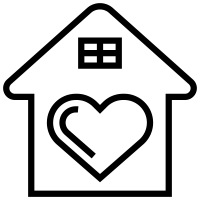 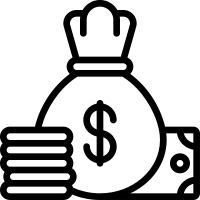 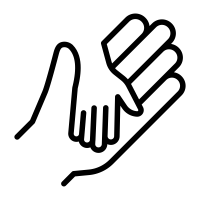 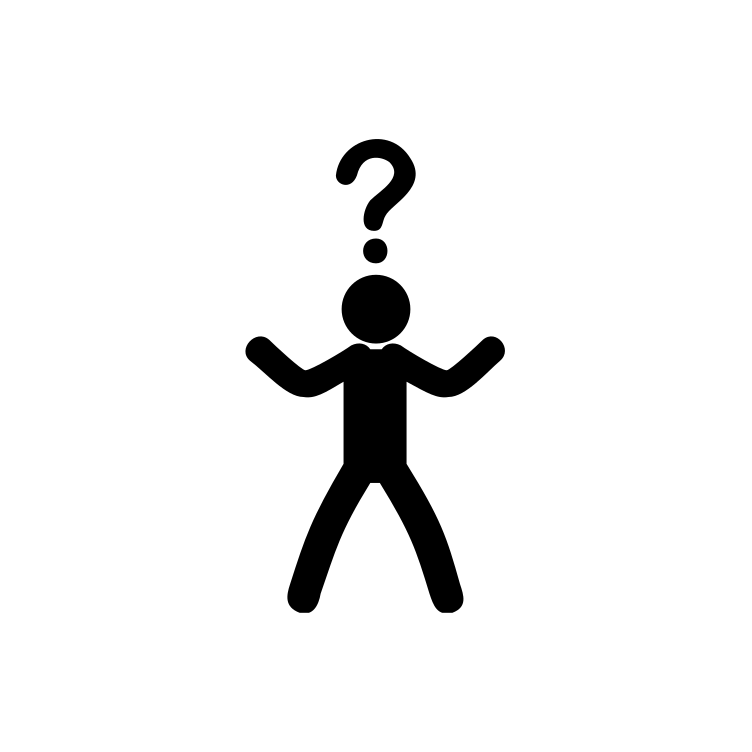 ​        Questions?  
______________________________________________
Adapted from: Innovative Community Support Services. (2024). Community Connection Program. Retrieved from https://icss.ca/how-we-help/community-connection-program/
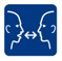 Community Paramedicine Program
The Community Paramedicine Program helps give a smooth transition home and help you feel better about your health, safety, and ability to cope.
You have been referred for:
Remote Patient Monitoring (calls/ virtual)
Reduced ED Visits
Regular Check-ins
Bedside Blood Analysis
Vital Signs
Palliative Care
Episodic Exacerbation Management
Reduced Anxiety
_______________________________________________
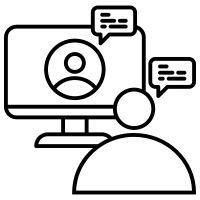 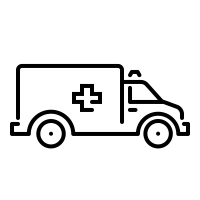 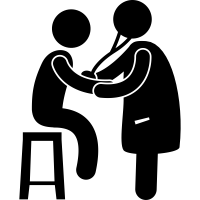 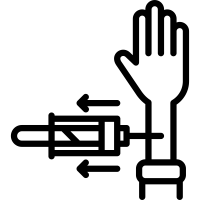 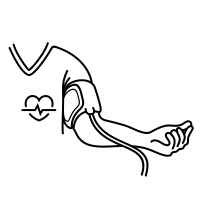 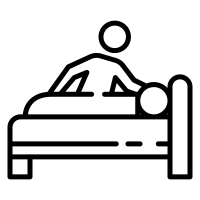 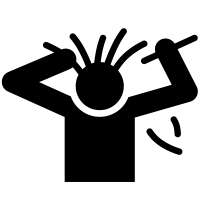 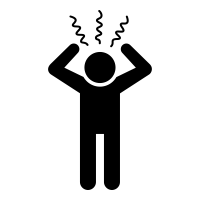 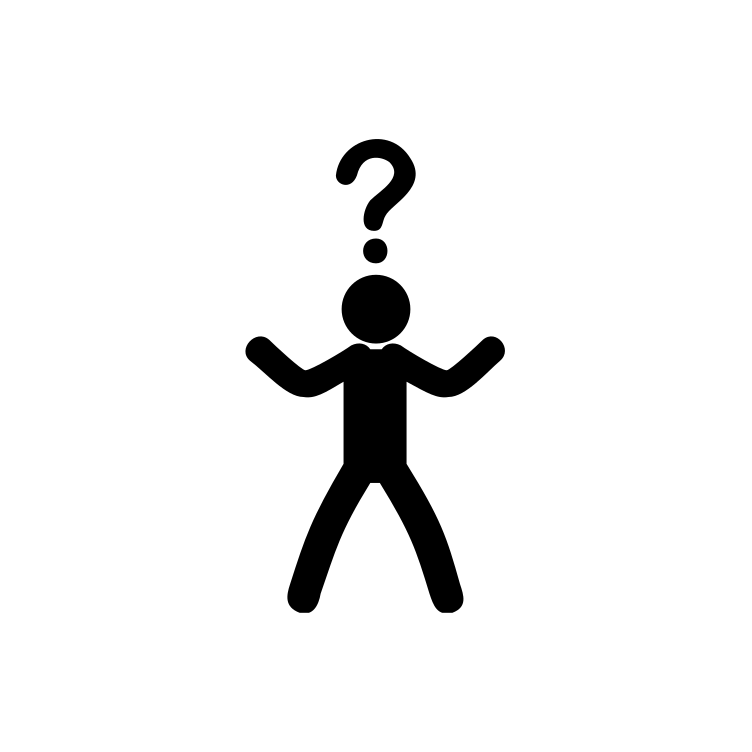 ​        Questions?  
Community Paramedicine Program: 613-580-2418
communityparapmedicine@ottawa.ca
Adapted from: Eastern Ontario Community Paramedic Programs. (2024). About the Eastern Ontario Community Paramedic Programs. Retrieved from https://www.communityparamedics.ca/about
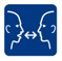 The Dementia Society
The Dementia Society of Ottawa and Renfrew County supports people who live with dementia, including people who have been diagnosed with dementia as well as their caregivers, spouses, children, and close friends. 

The Dementia Society provides:
Free education
Programs
Activities
Services
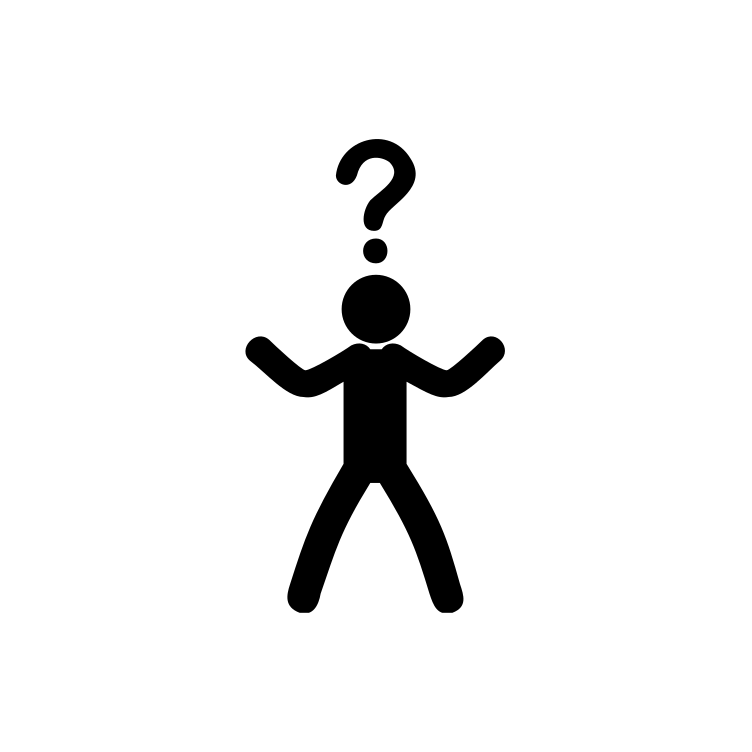 ​        Questions?  
Dementia Society of Ottawa and Renfrew: 613-523-4004
                                                                           info@dsorc.org
Adapted from: The Dementia Society Ottawa and Renfrew County. (2024). Connect with a Care Coach. Retrieved from https://dementiahelp.ca/get-help-now/connect-with-a-care-coach/
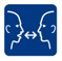 Developmental Services Ontario (DSO)
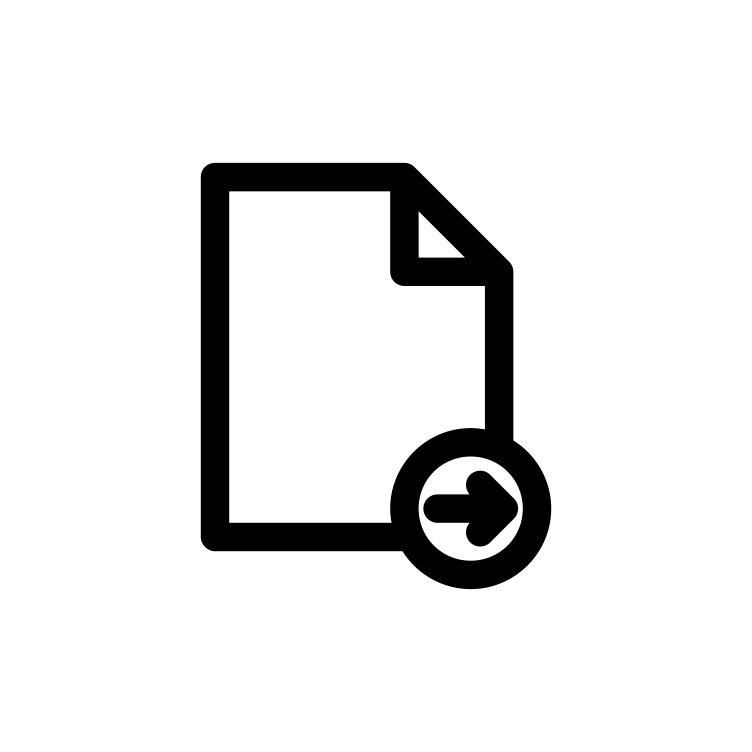 Developmental Services Ontario (DSO) helps organize adult developmental services in Ontario. 
Services include:
Housing supports
Respite for your caregivers
Supports to help you take part in the community
Specialized and clinical supports
The Adult Protective Service Worker Program
The Passport Program
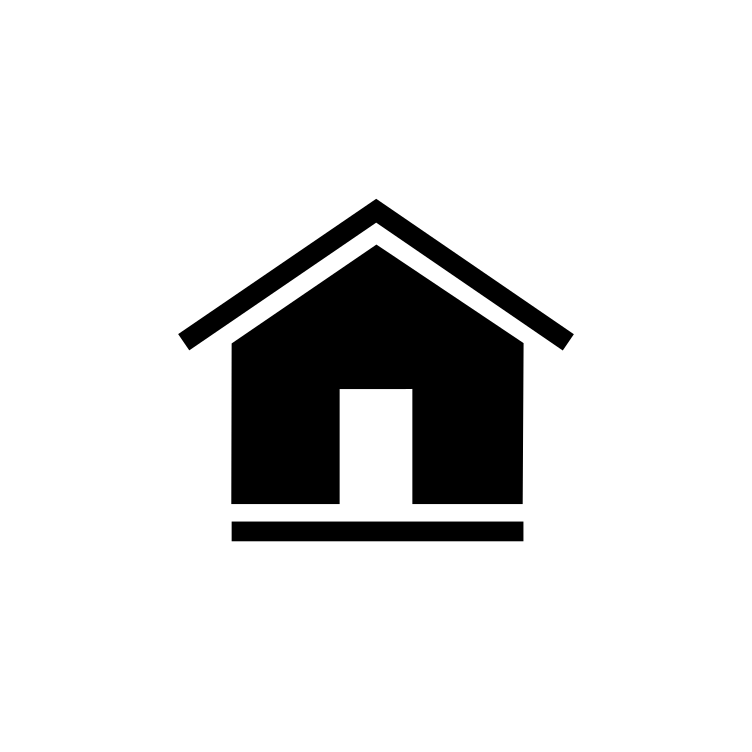 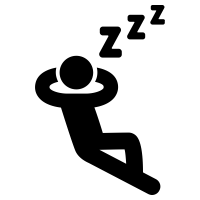 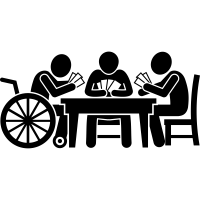 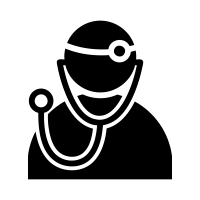 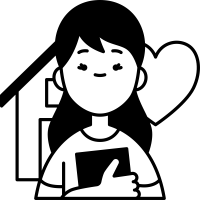 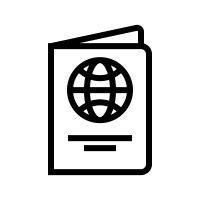 ​        Questions?  
Developmental Services Ontario (DSO): 1-855-376-3737
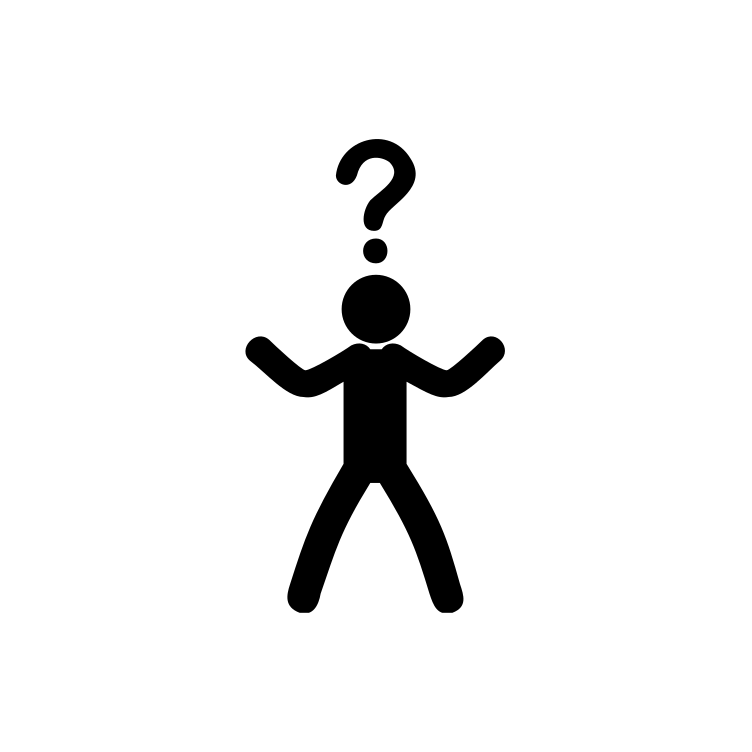 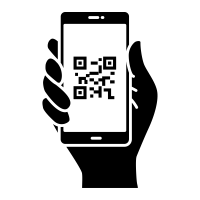 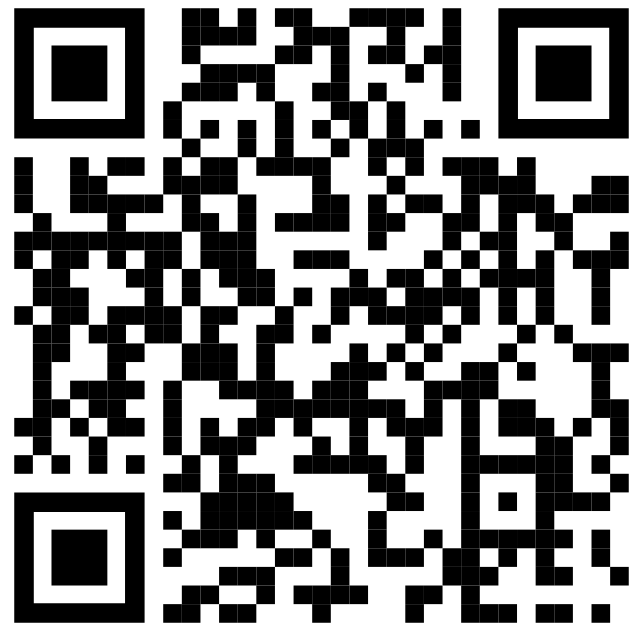 Adapted from: Developmental Services Ontario. (2024). Resources. Retrieved from https://www.dsontario.ca/resources
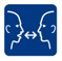 Developmental Services Ontario (DSO)
To apply you must:

Live in Ontario
Diagnosed with developmental disability before 18th birthday
Be 18+ years old

How to apply: 
If you qualify, you will receive a letter and be called by DSO staff.  

They will set up 2 meetings with you to help you complete an application package. Each meeting is 3 hours long. 

You will need to bring at least 2 people who know you well (such as a parent, guardian, or teacher) to each meeting.
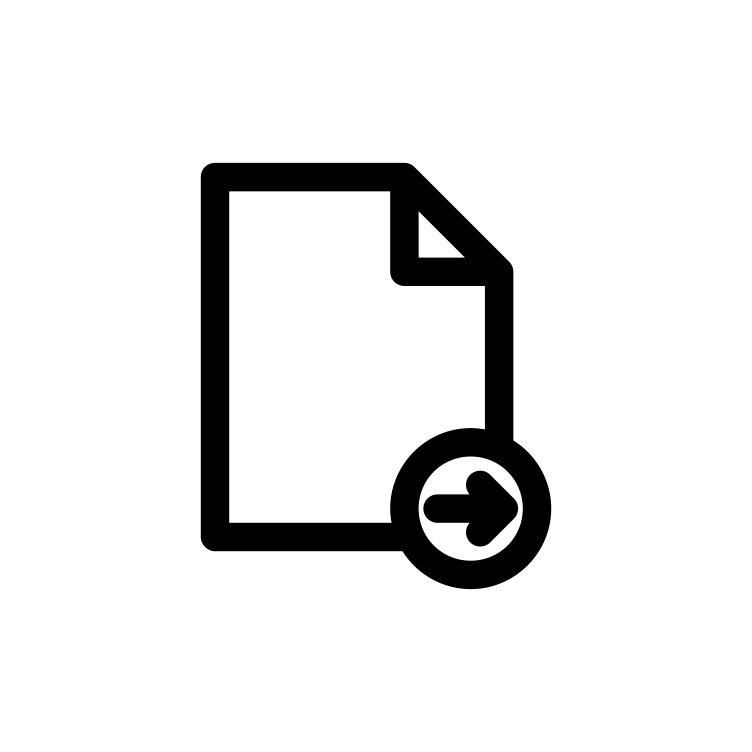 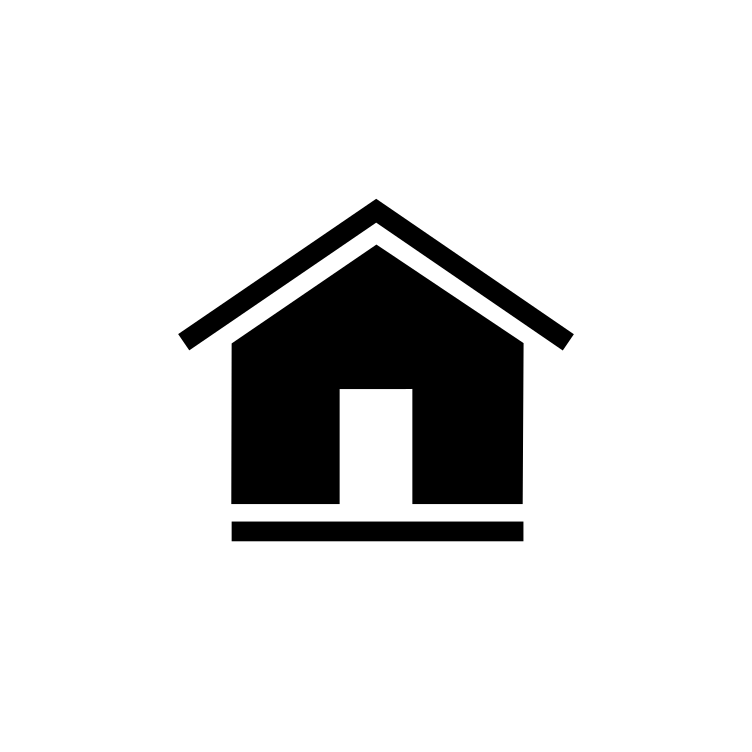 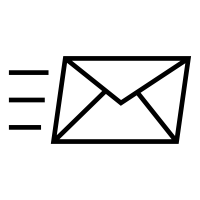 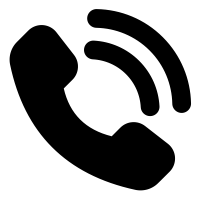 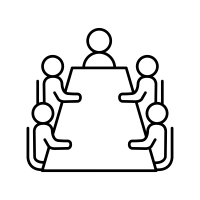 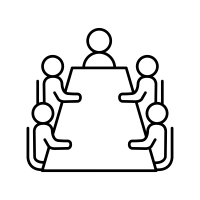 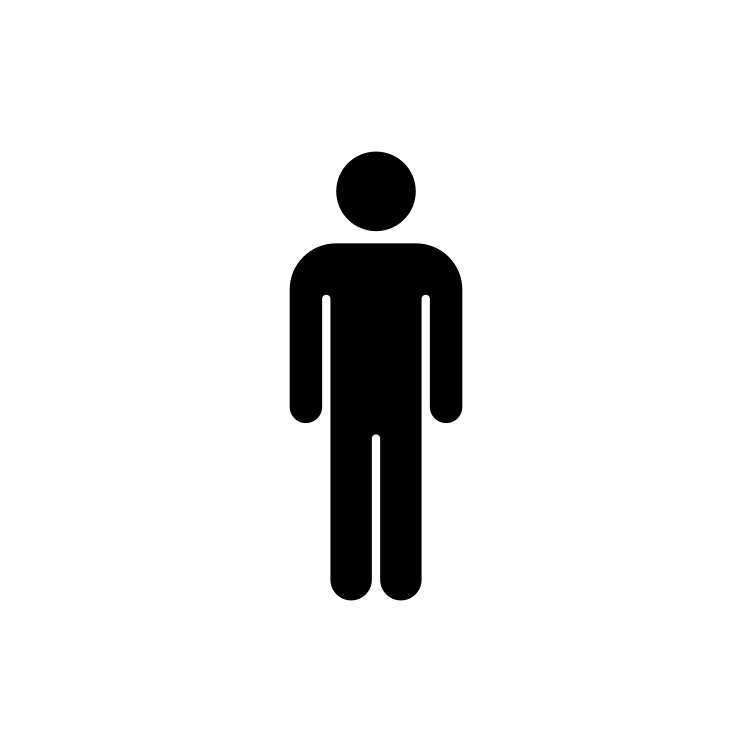 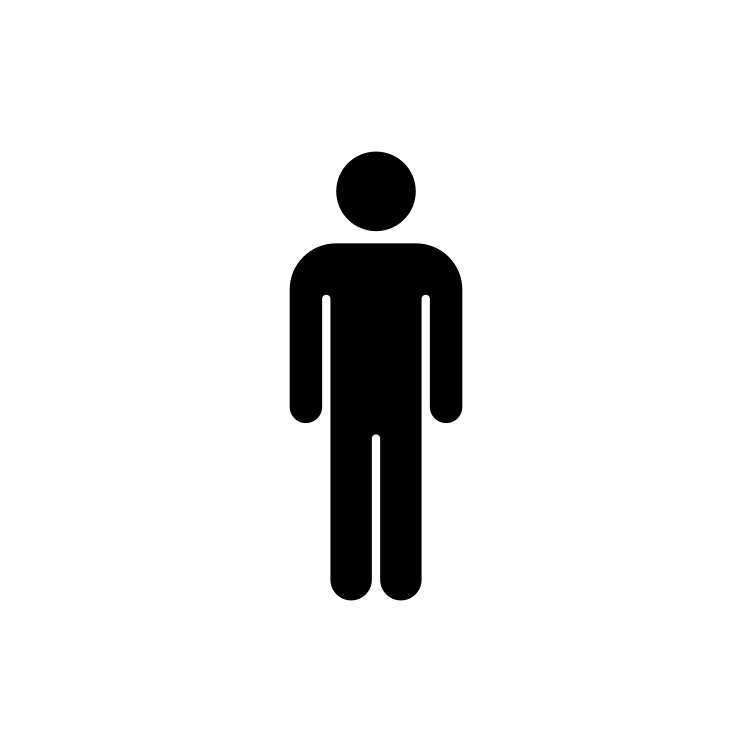 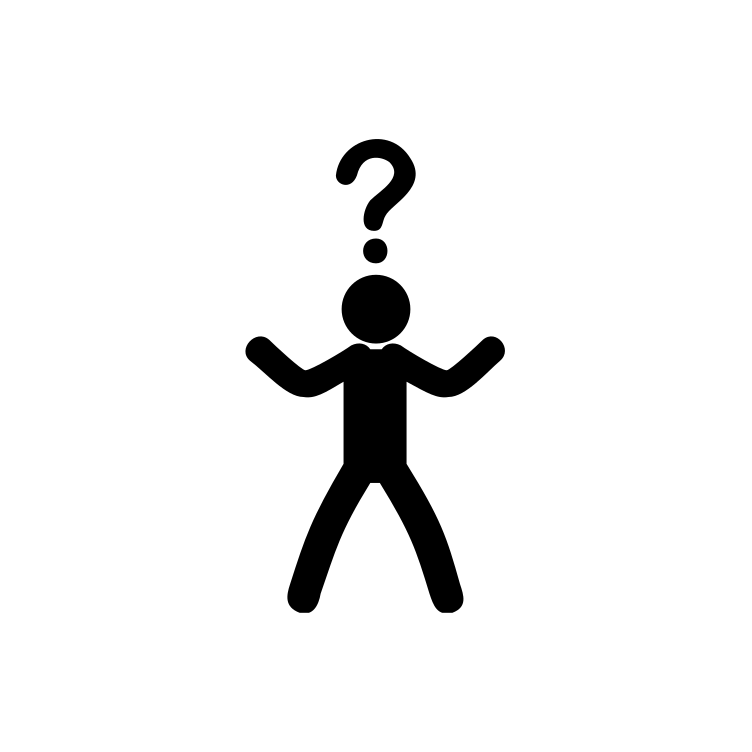 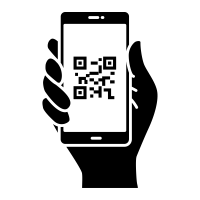 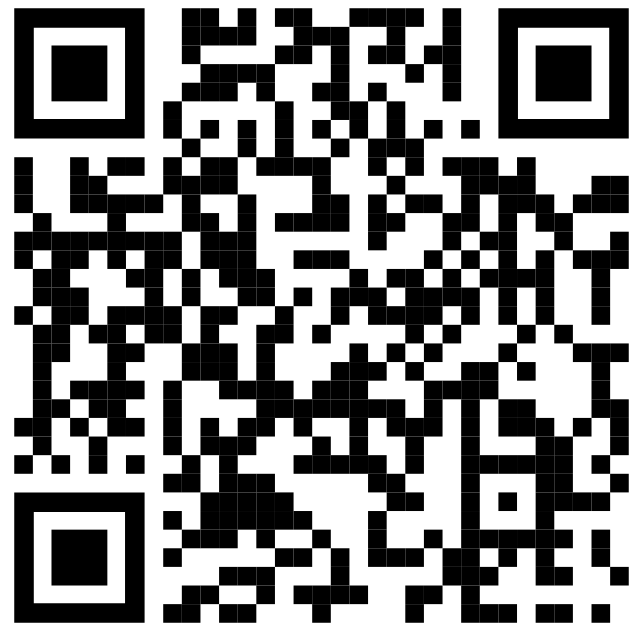 ​        Questions?  
Developmental Services Ontario (DSO): 1-855-376-3737
Adapted from: Developmental Services Ontario. (2024). Resources. Retrieved from https://www.dsontario.ca/resources
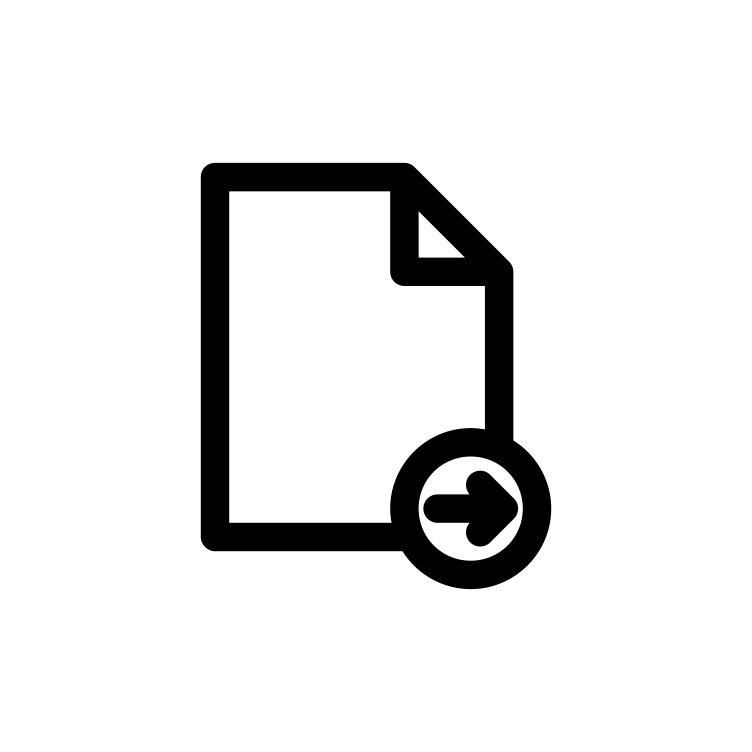 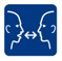 Disability Tax Credit
The disability tax credit is a government program to allow people with physical and/or mental impairments pay less income tax.  


To apply you must: 
Live in Ontario
Be 18+ years old
Diagnosed with developmental disability before 18th birthday
Send an application
Send a letter from a health professional
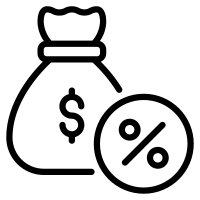 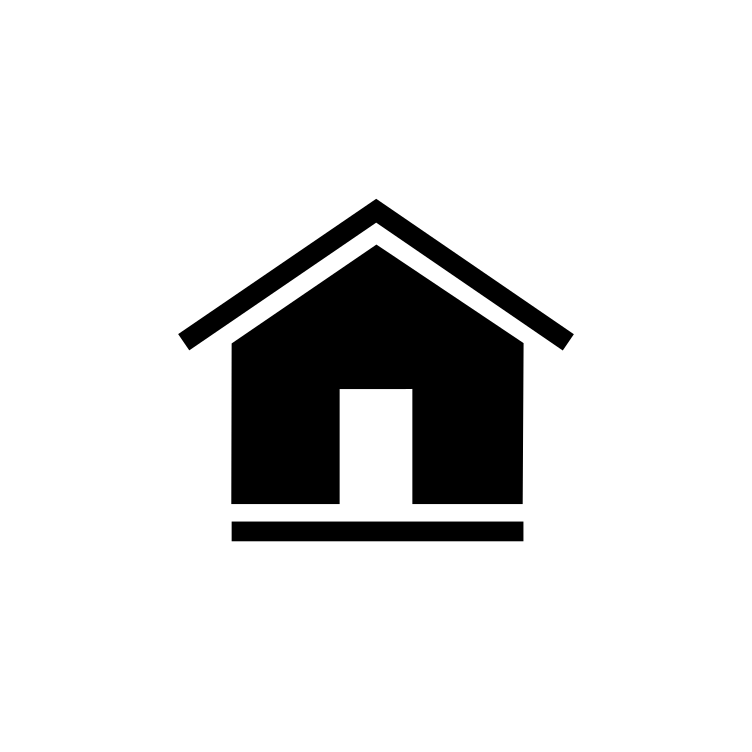 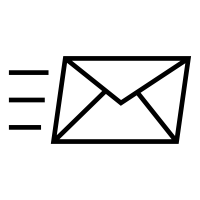 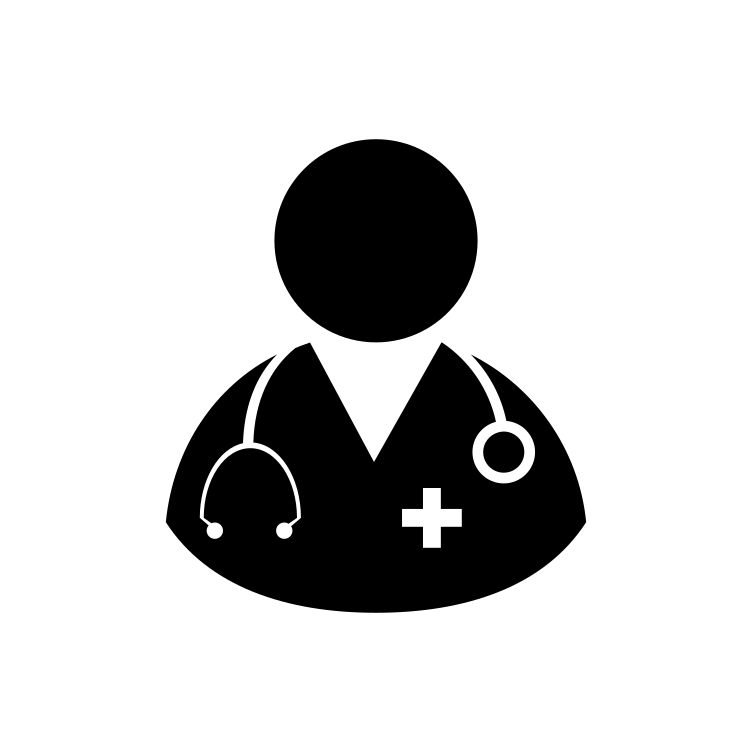 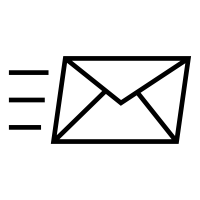 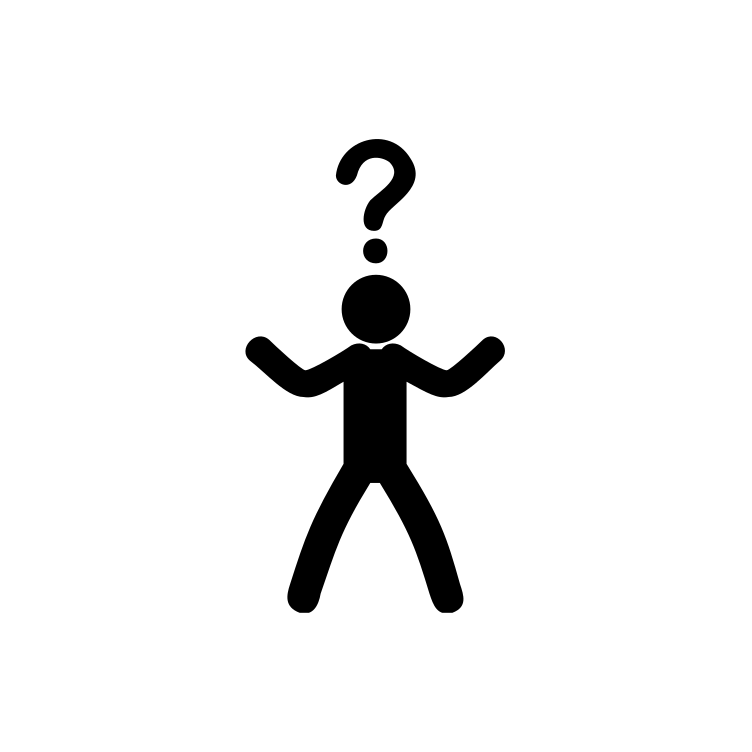 ​        Questions?  
Developmental Tax Credit Office: 1-800-959-8281
Adapted from: Government of Canada. (2024). Disability Tax Credit (DTC). Retrieved from https://www.canada.ca/en/revenue-agency/services/tax/individuals/segments/tax-credits-deductions-persons-disabilities/disability-tax-credit.html
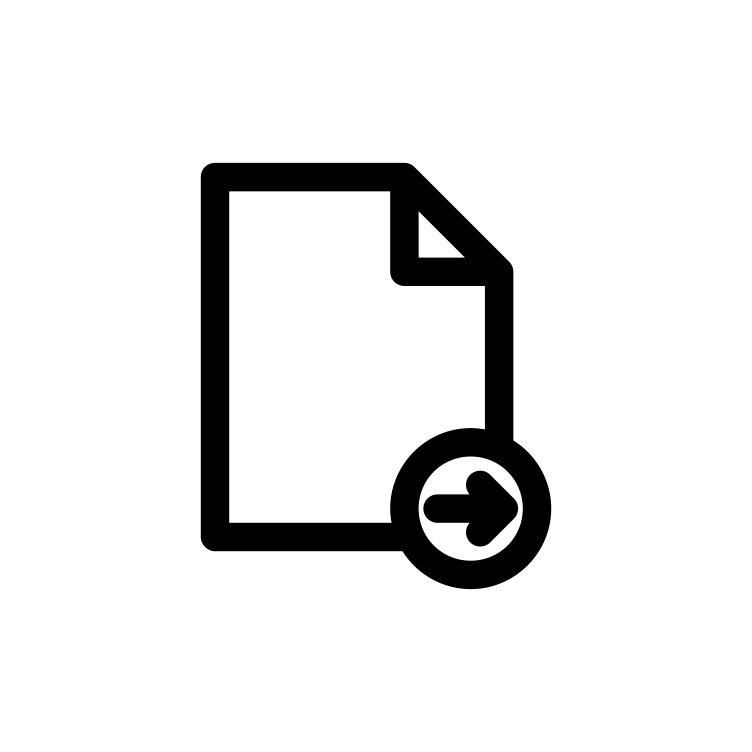 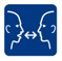 Disability Tax Credit
A medical health professional must provide letter saying you have:
A severe prolonged impairment in 1 area, 
OR significant difficulties in 2 areas: 
Walking
Mental function
Dressing
Feeding
Life sustaining therapy (dialysis, insulin, oxygen etc.)
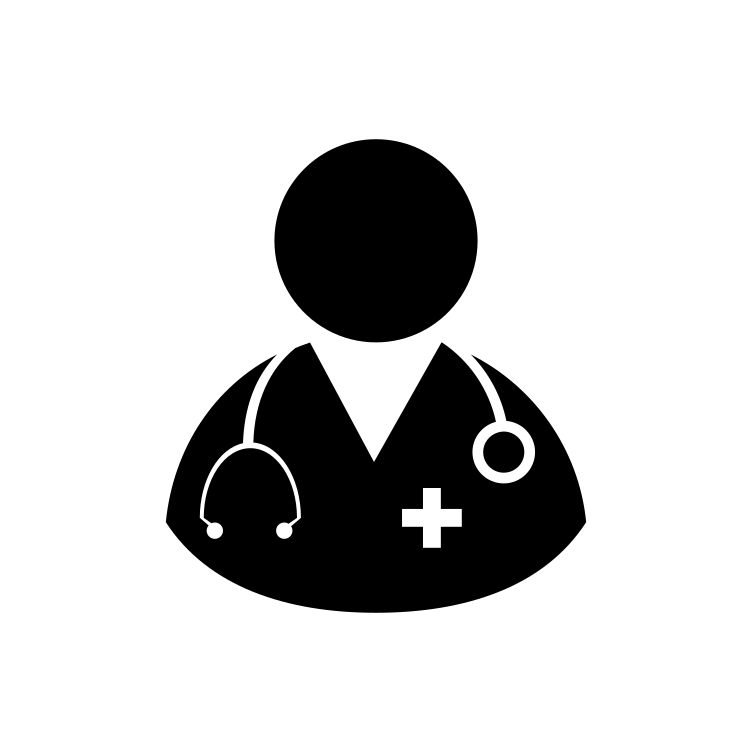 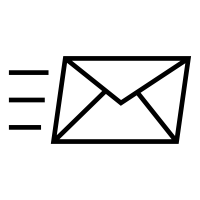 Bladder/bowl function​
Hearing​
Speaking​
Vision
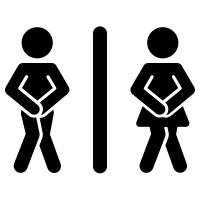 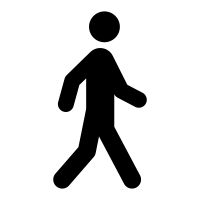 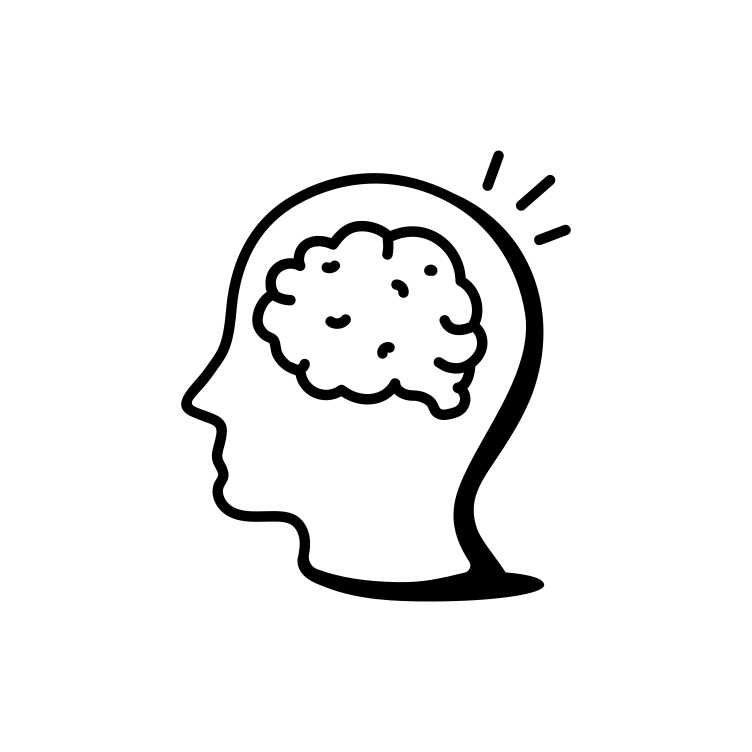 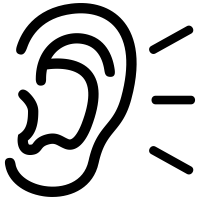 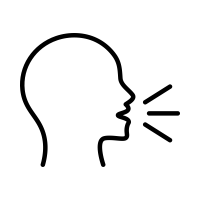 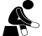 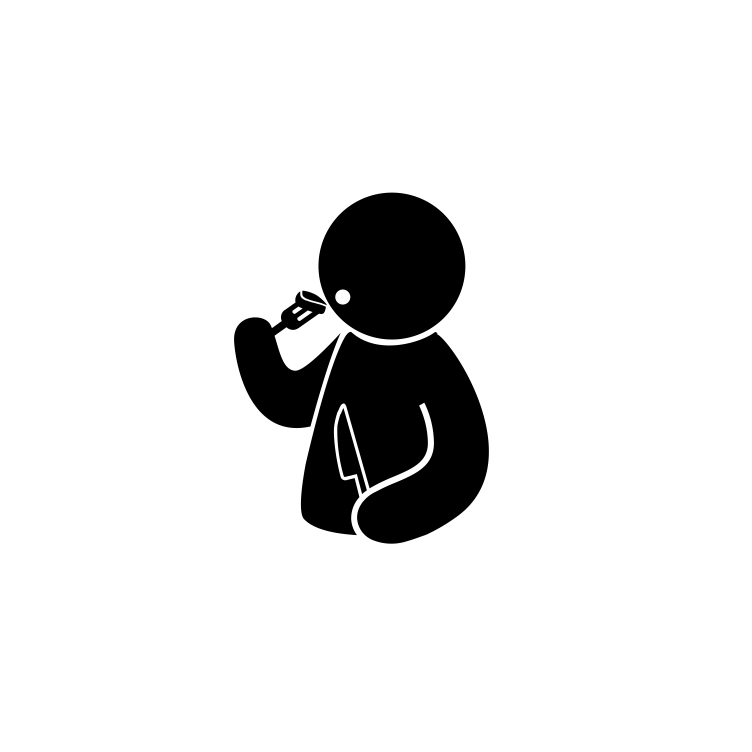 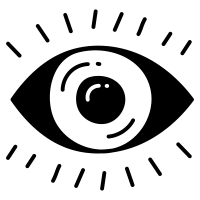 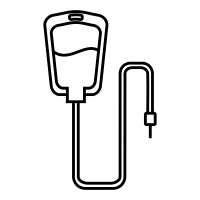 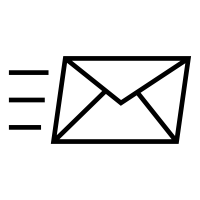 Mail application to:
Sudbury Tax Centre, ​
PO Box 20000​
Station A​
Sudbury, ON​
P3A 5C1​
​
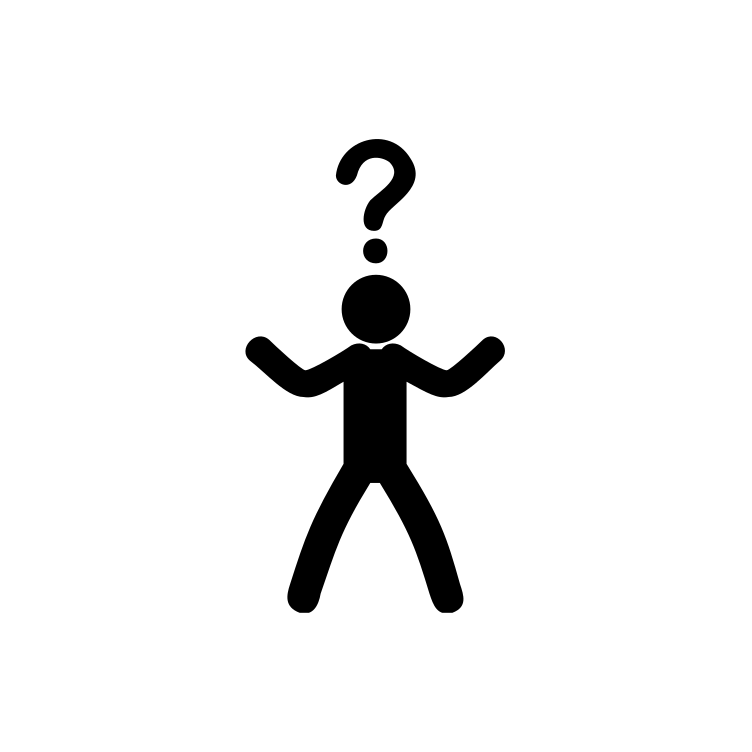 ​        Questions?  
Developmental Tax Credit Office: 1-800-959-8281
Adapted from: Government of Canada. (2024). Disability Tax Credit (DTC). Retrieved from https://www.canada.ca/en/revenue-agency/services/tax/individuals/segments/tax-credits-deductions-persons-disabilities/disability-tax-credit.html
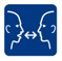 Home Care and Community Support Services (HCCSS) A.K.A. Local Health Integration Network (LHIN)
Regular
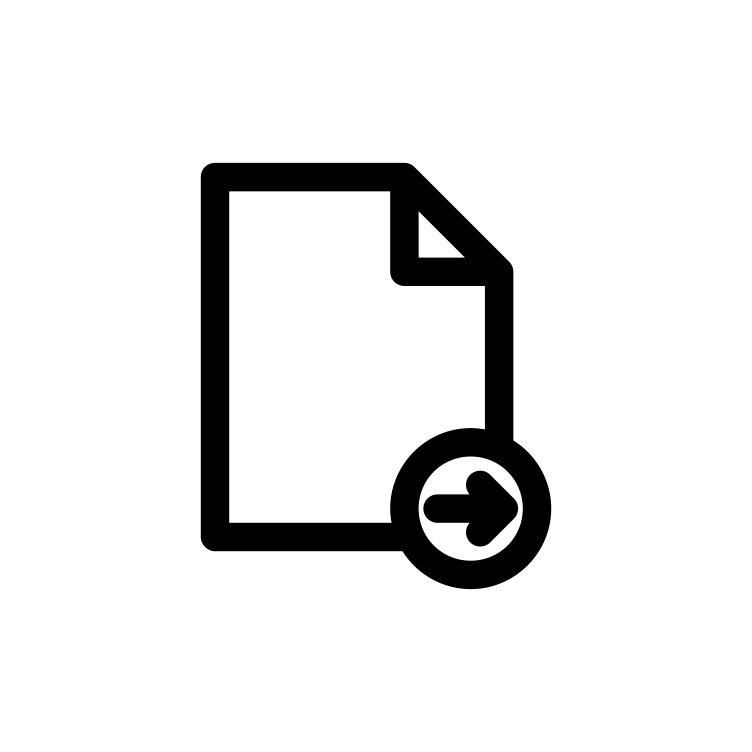 The HCCSS helps access free or subsidized therapy and community supports. 
You have been referred for:
Physiotherapy (PT)
Occupational Therapy (OT)
Speech-Language Pathology (SLP)
Nursing (RN)
Dietician (RD)
Social Work (SW)
Personal Support Services (PSS/PSW)
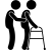 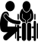 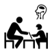 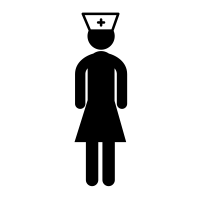 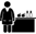 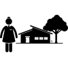 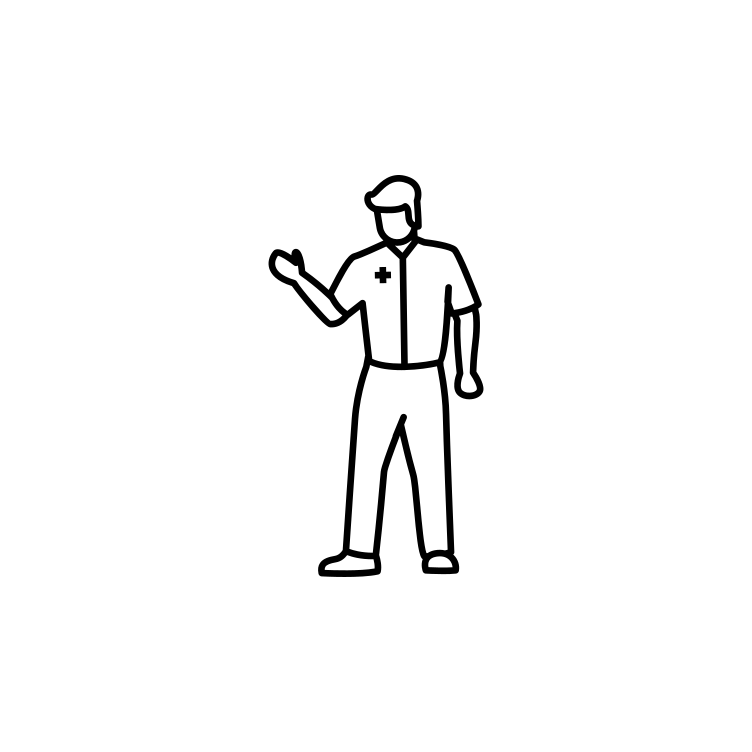 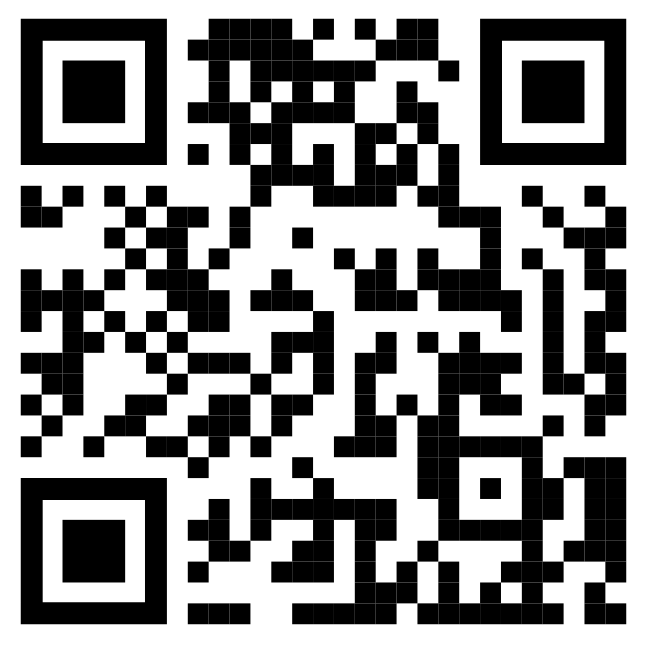 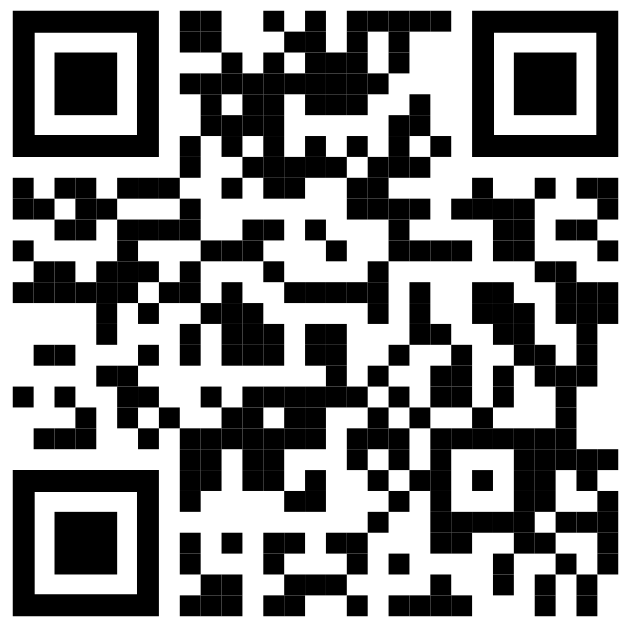 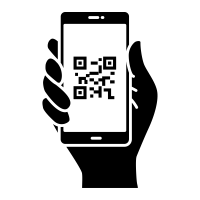 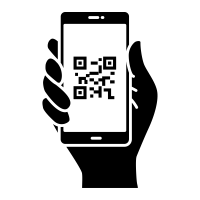 Adapted from: Home Care and Community Support Services (2024). Home Care. Retrieved from https://healthcareathome.ca/home-care/
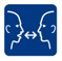 Home Care and Community Support Services (HCCSS) A.K.A. Local Health Integration Network (LHIN)
Regular
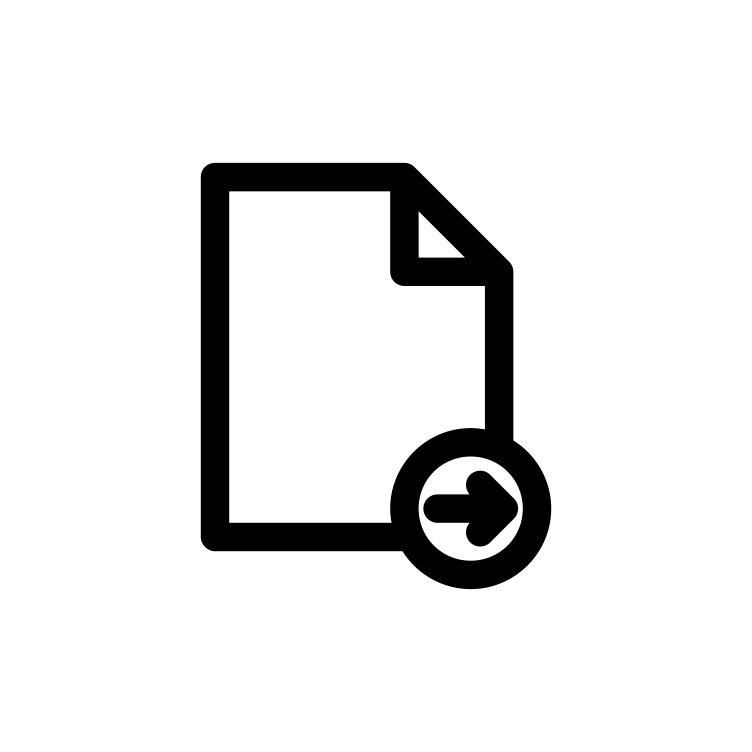 HCCSS will call you within 2 weeks of your return home for a phone assessment. The wait time after phone assessment before services start may be long, especially for PSS/PSW.  

If you do not receive a call from HCCSS within 2 weeks, Call them directly at (613) 745-8124.
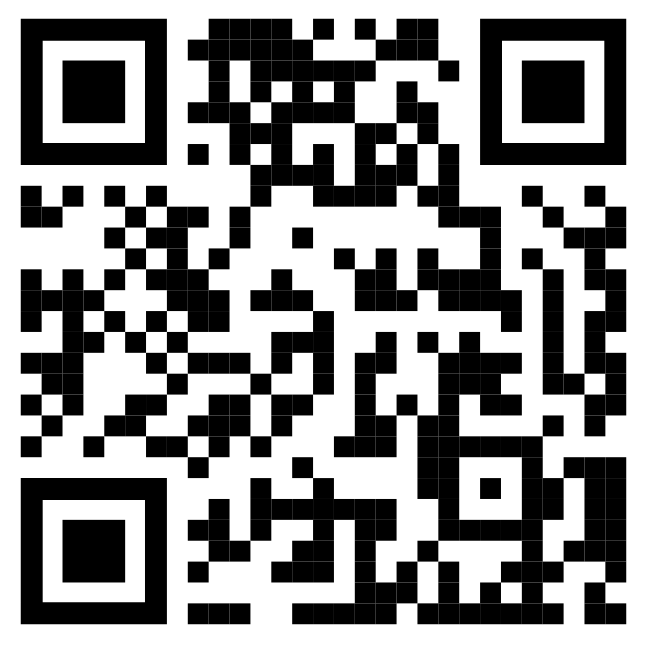 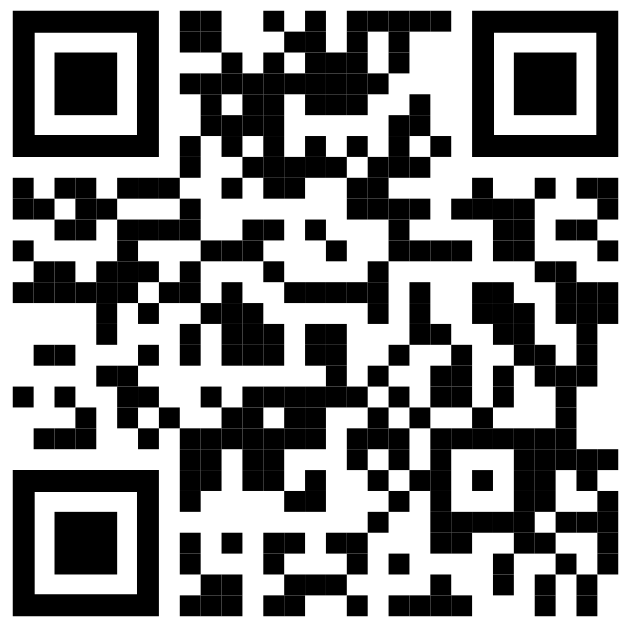 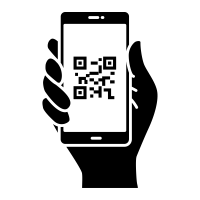 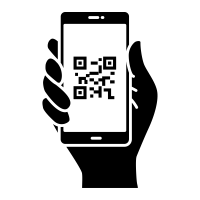 Adapted from: Home Care and Community Support Services (2024). Home Care. Retrieved from https://healthcareathome.ca/home-care/
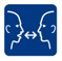 Home Care and Community Support Services (HCCSS) A.K.A. Local Health Integration Network (LHIN)
H2H
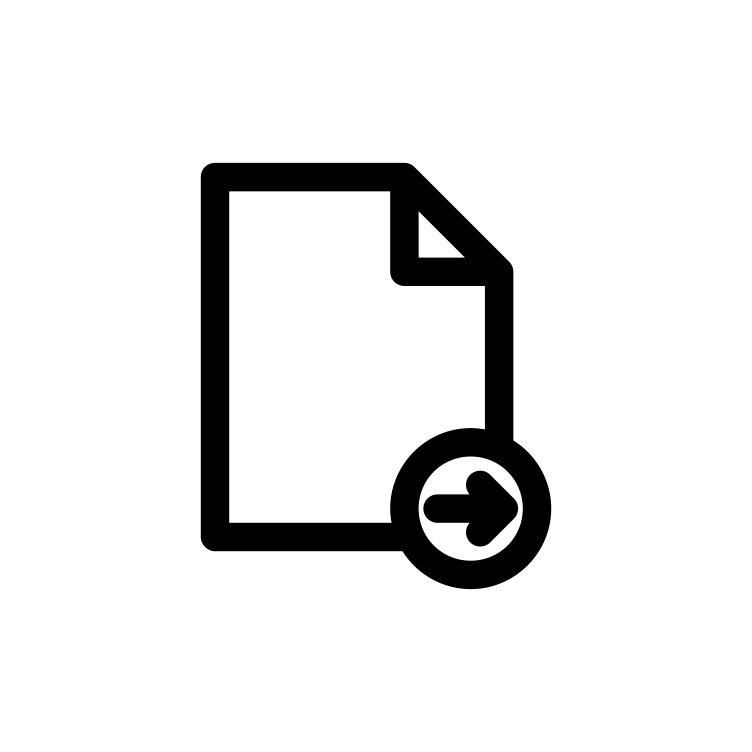 The HCCSS helps access free or subsidized therapy and community supports. 
You have been referred for the Hospital 2 Home Program (H2H). 
This program gives:
What: Personal support worker (PSS/ PSW) services 
When: the first 2 months home
How long: Maximum 4 hours/day
How often: More often at the beginning and less often later 
                                                       (ex. 4 hours/day vs 2 hours/week)
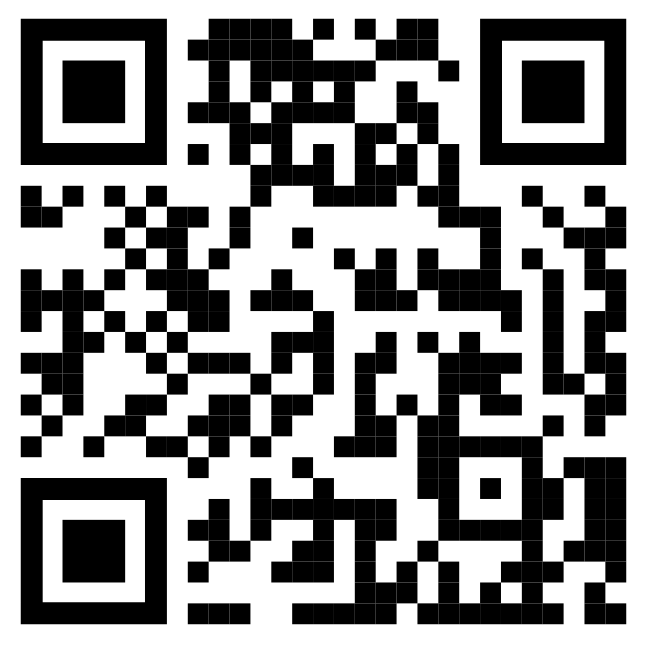 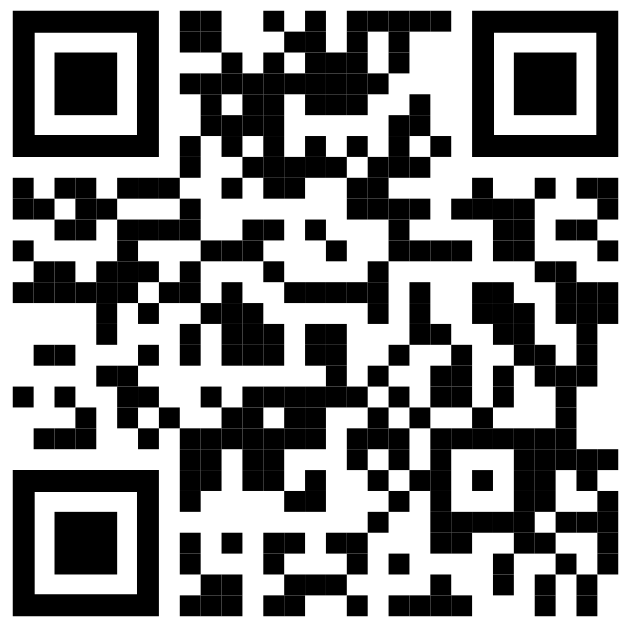 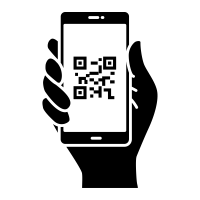 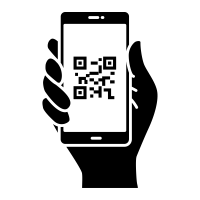 Adapted from: Home Care and Community Support Services (2024). Home Care. Retrieved from https://healthcareathome.ca/home-care/
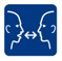 Home Care and Community Support Services (HCCSS) A.K.A. Local Health Integration Network (LHIN)
H2H
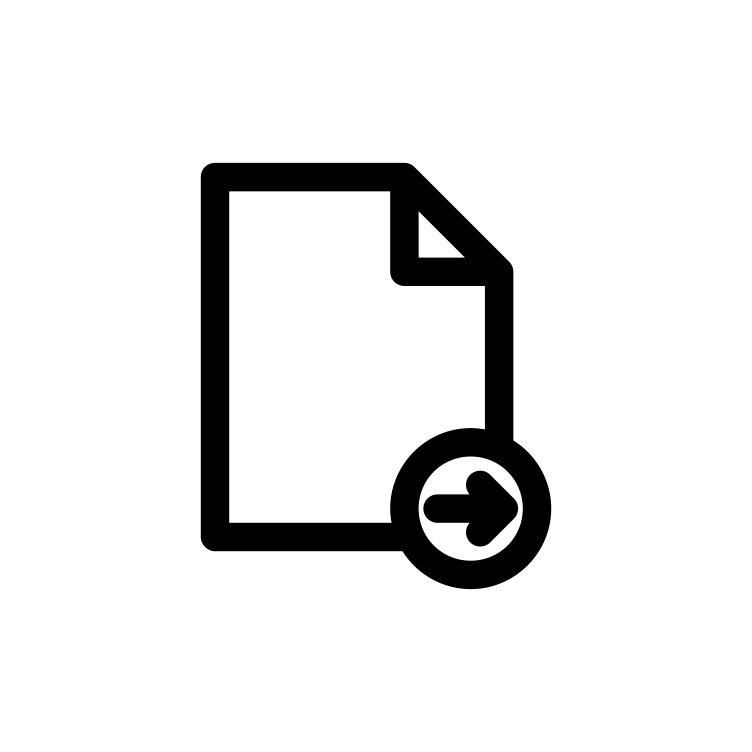 This program is a temporary solution for 2 month while you find a long-term solution for your care needs. 
HCCSS will call you within 2 weeks of your return home for a phone assessment. The wait time after phone assessment before services start may be long, especially for PSS/PSW.  

If you do not receive a call from HCCSS within 2 weeks, Call them directly at (613) 745-8124.
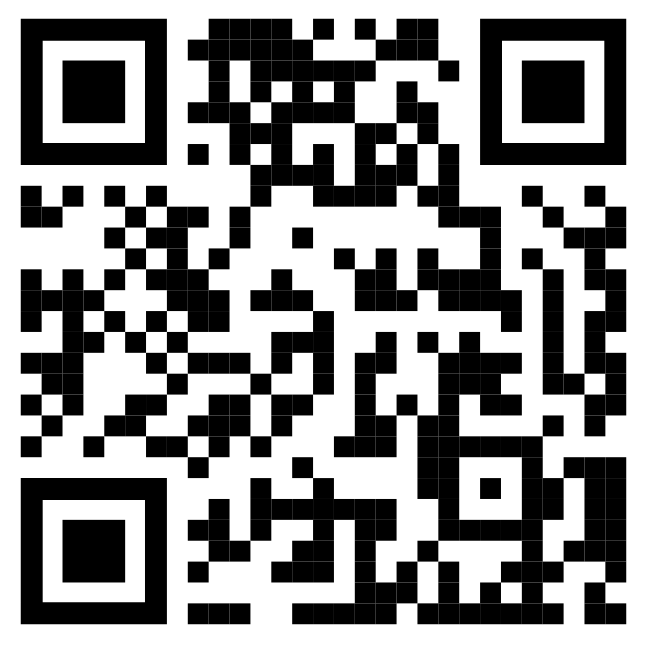 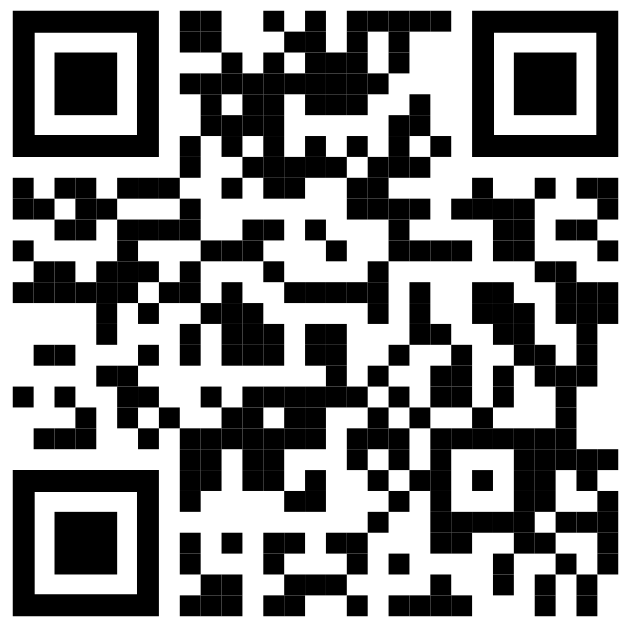 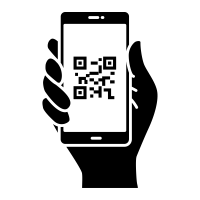 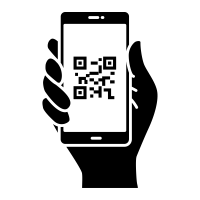 Adapted from: Home Care and Community Support Services (2024). Home Care. Retrieved from https://healthcareathome.ca/home-care/
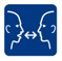 Home Care and Community Support Services (HCCSS) A.K.A. Local Health Integration Network (LHIN)
ALS-HRS
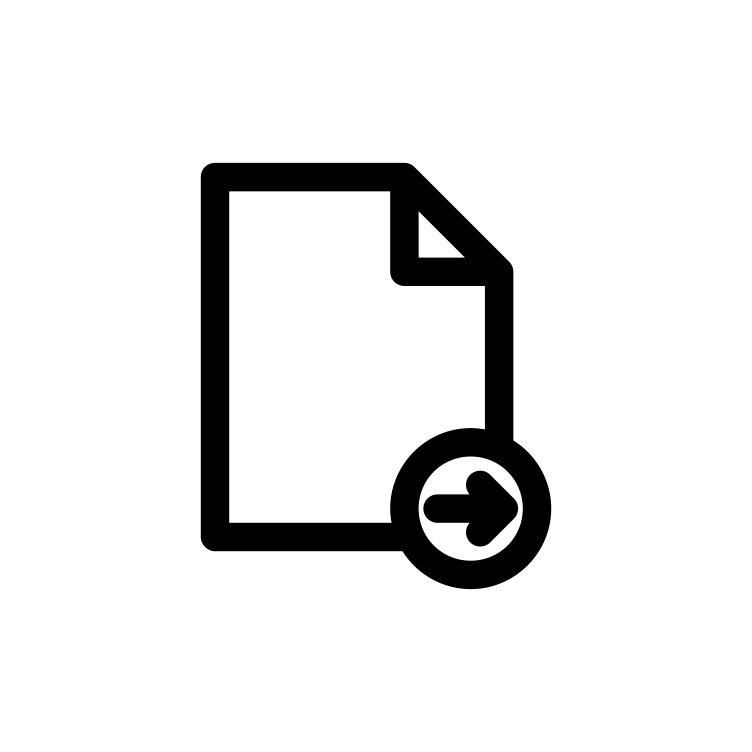 The HCCSS helps access free or subsidized therapy and community supports. 
You have been referred for the Assisted Living Services for High-Risk Seniors (ALS-HRS) Program. 
This program gives:
What: Personal support worker (PSS/PSW) services 
Why: Instrumental activities of daily living
              (ex. cooking, medications, laundry, driving etc.) 
This program is for people who already have PSS/PSW services.
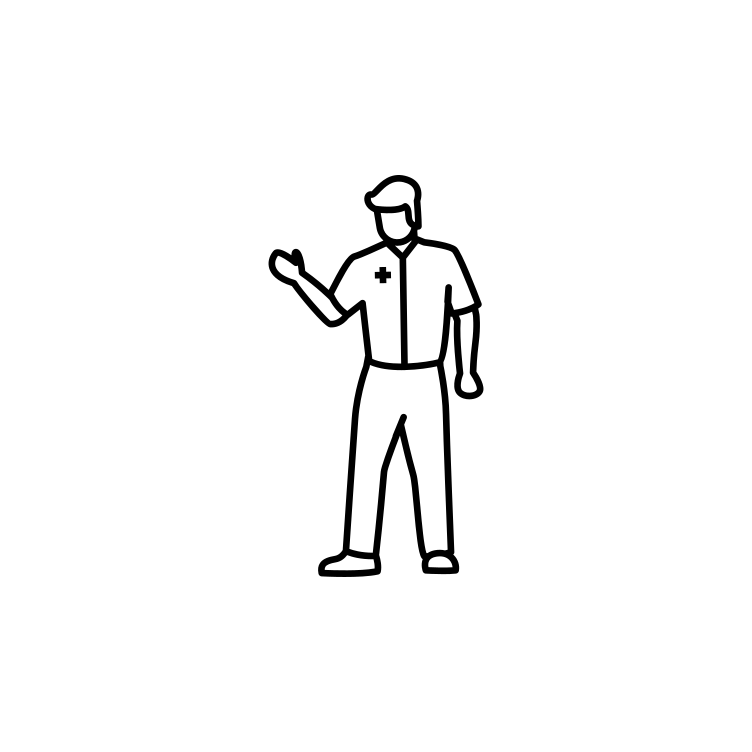 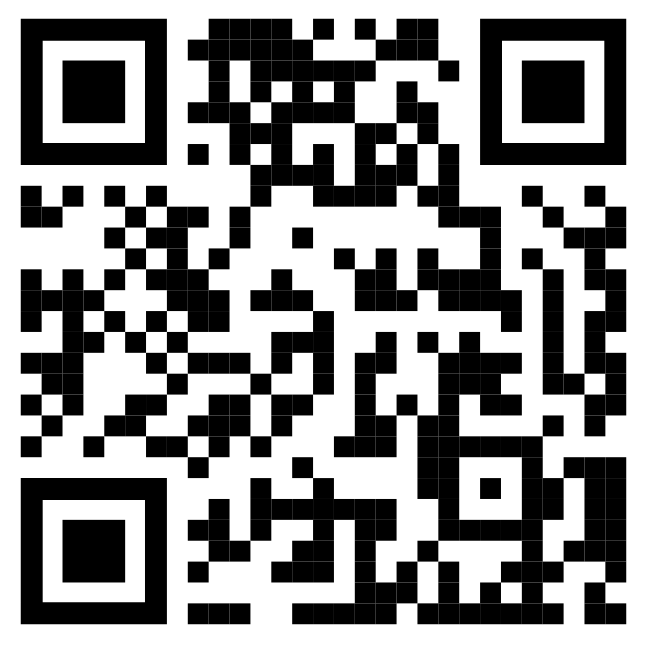 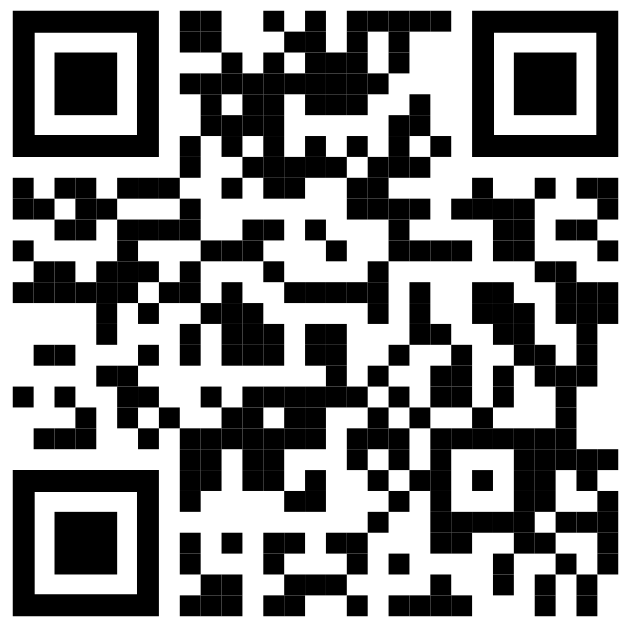 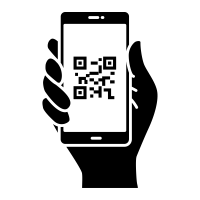 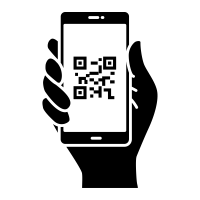 Adapted from: Ottawa West Community Support (2024). ALS-Brochure-English. Retrieved from https://owcs.ca/wp-content/uploads/ALS-Brochure-English.pdf
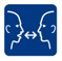 Home Care and Community Support Services (HCCSS) A.K.A. Local Health Integration Network (LHIN)
ALS-HRS
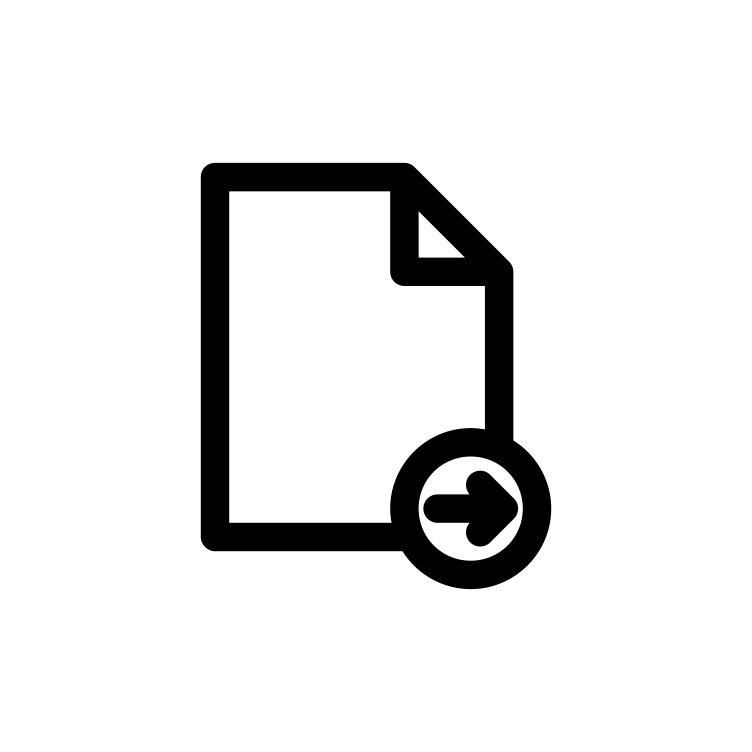 HCCSS will call you within 2 weeks of your return home for a phone assessment. The wait time after phone assessment before services start may be long, especially for PSS/PSW.  

If you do not receive a call from HCCSS within 2 weeks, Call them directly at (613) 745-8124.
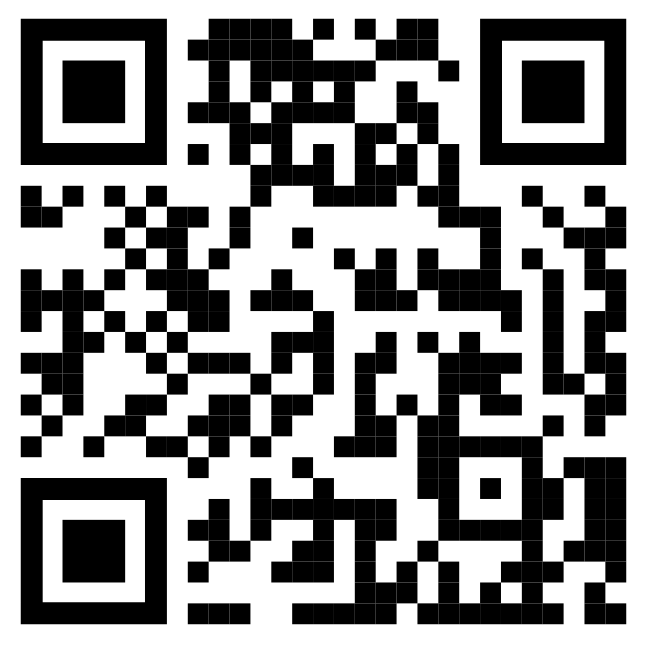 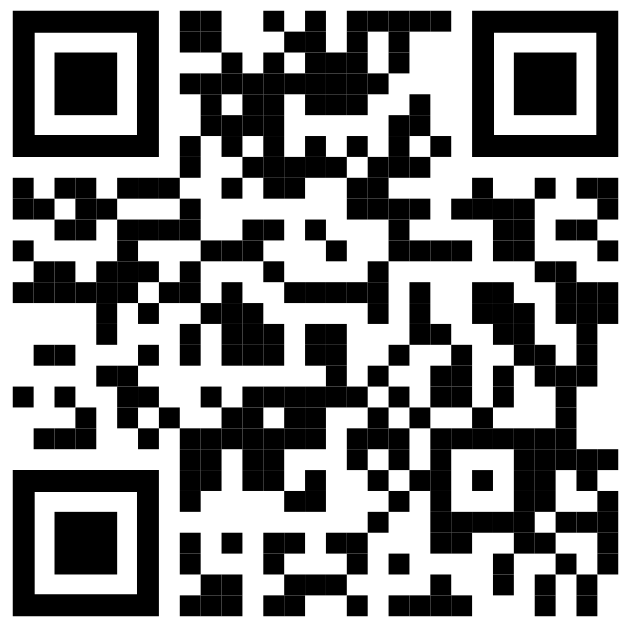 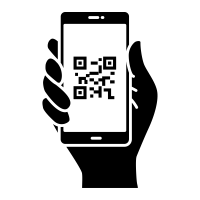 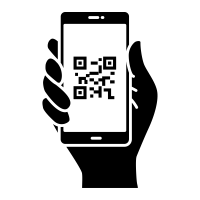 Adapted from: Ottawa West Community Support (2024). ALS-Brochure-English. Retrieved from https://owcs.ca/wp-content/uploads/ALS-Brochure-English.pdf
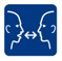 Home Care and Community Support Services (HCCSS) A.K.A. Local Health Integration Network (LHIN)
Conval
The HCCSS helps access free or subsidized therapy and community supports. 

You have been referred for the Convalescent Care Program. 
This program gives a living space with rehab services including: 

Occupational Therapy (OT)

Physiotherapy (PT)

Personal Support Services (PSS/PSW)

This program is for a maximum of 90 days. 

If you do not receive a call from HCCSS within 2 weeks, Call them directly at (613) 745-8124.
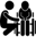 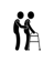 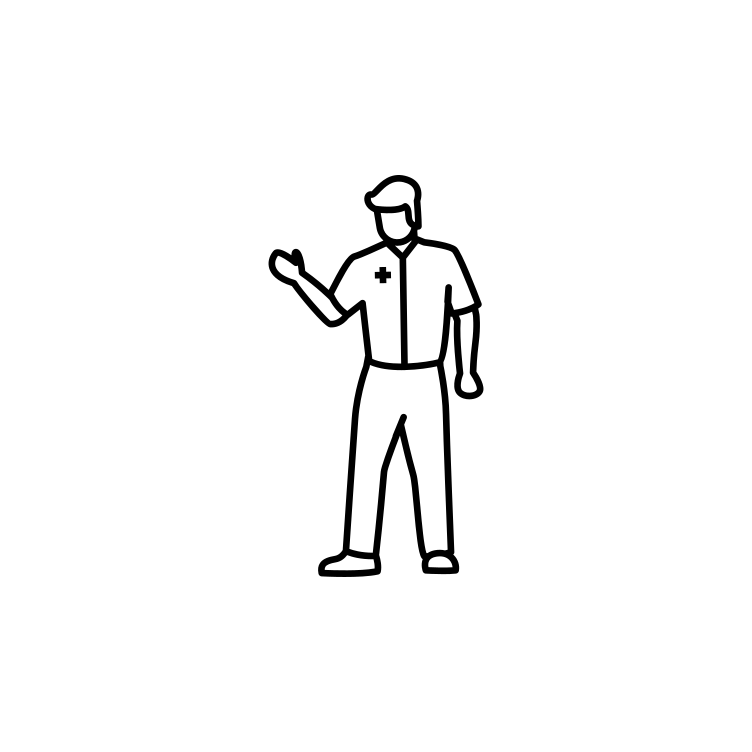 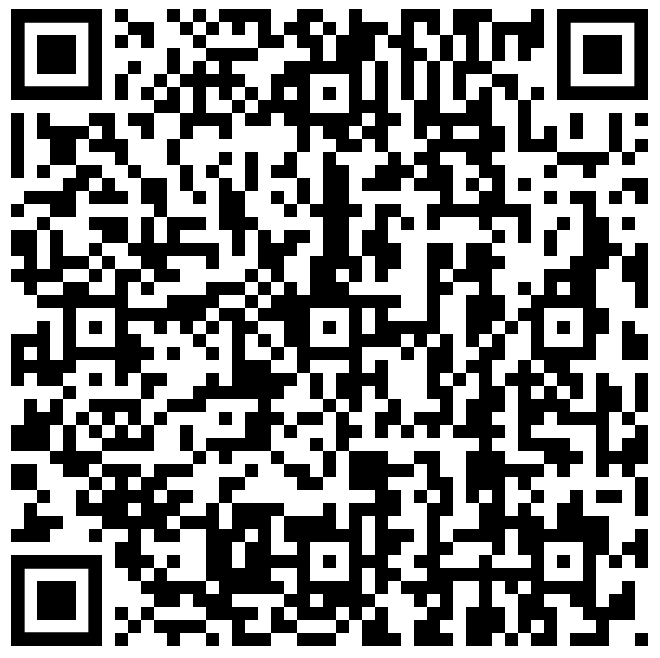 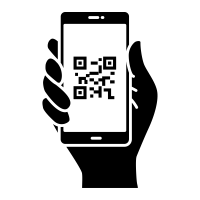 Adapted from: Home Care and Community Support Services (2024). Short Stay. Retrieved from https://healthcareathome.ca/long-term-care/short-stay/
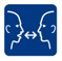 Increasing Access to Structured Psychotherapy (IASP) Program
The IASP program helps access cognitive behavioural therapy (CBT) appointments that are publicly funded. 

IASP therapists see clients for ~12 sessions.

Sessions are in-person or virtual.

What is CBT?
Therapy
Goal-oriented
Time-limited 
Teaches practical skills 
Manage mental health
Improve quality of life
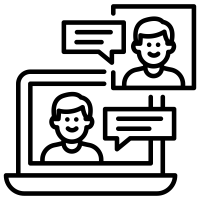 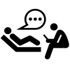 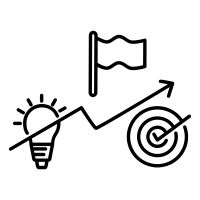 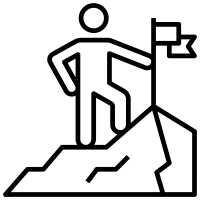 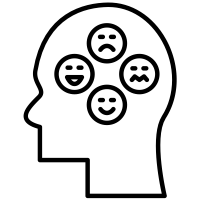 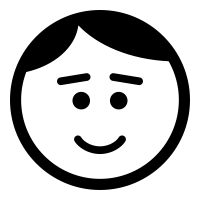 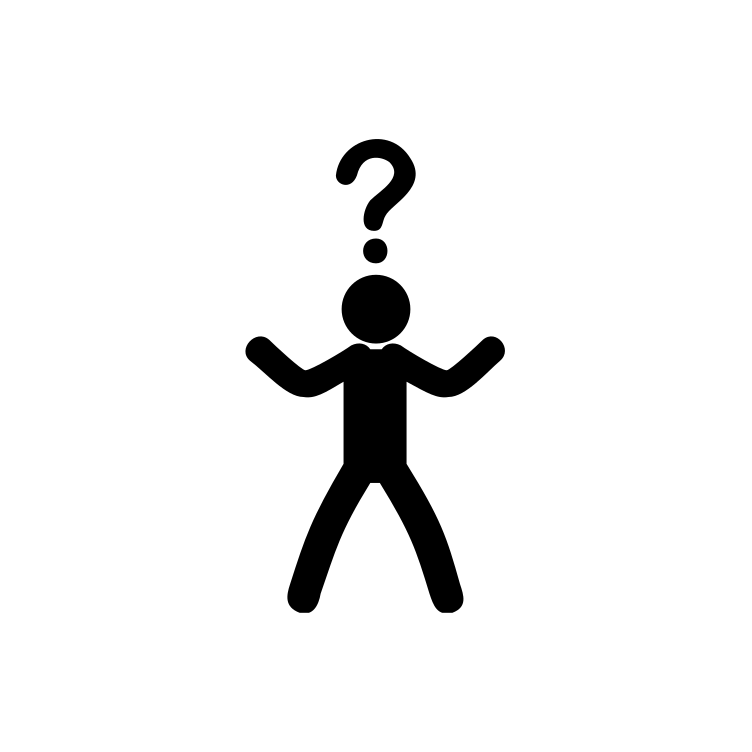 ​        Questions?  
Royal Ottawa Health Care Group: 1-877-527-8207
Adapted from: The Royal (2024). IASP Champlain Region Referral Form EN. Retrieved from https://www.theroyal.ca/sites/default/files/2020-07/IASP_Champlain_Region_Referral_Form_EN_0.pdf
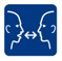 March of Dimes Home and Vehicle Modification Program
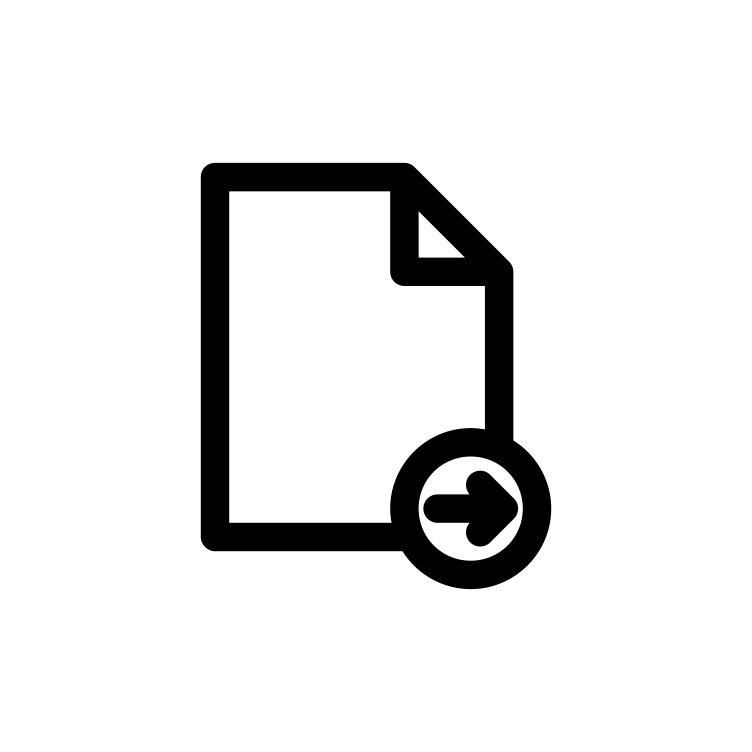 The Home and Vehicle Modification Program (HVMP) gives up to  $15,000 for home / vehicle modifications.  

Applicants must first access any other funding before applying for HVMP.
HVMP eligibility criteria:
You must be a permanent resident of Ontario
You must have an ongoing or recurring disability or impairment that is anticipated to last more than 1 year
Your disability must impede mobility and restrict activities of daily living
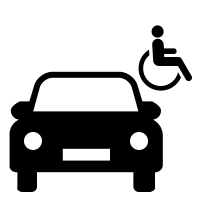 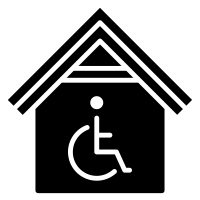 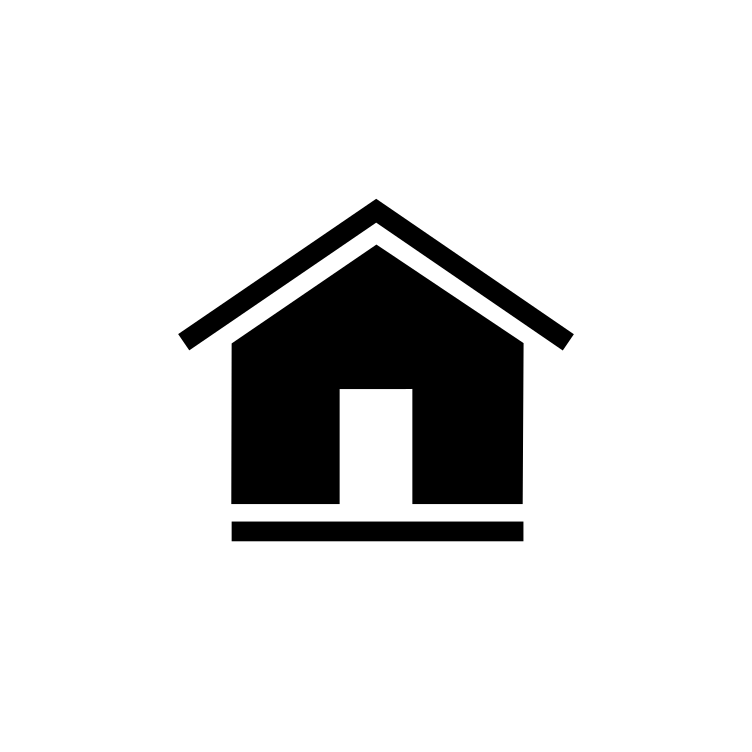 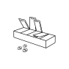 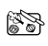 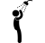 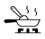 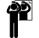 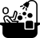 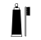 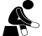 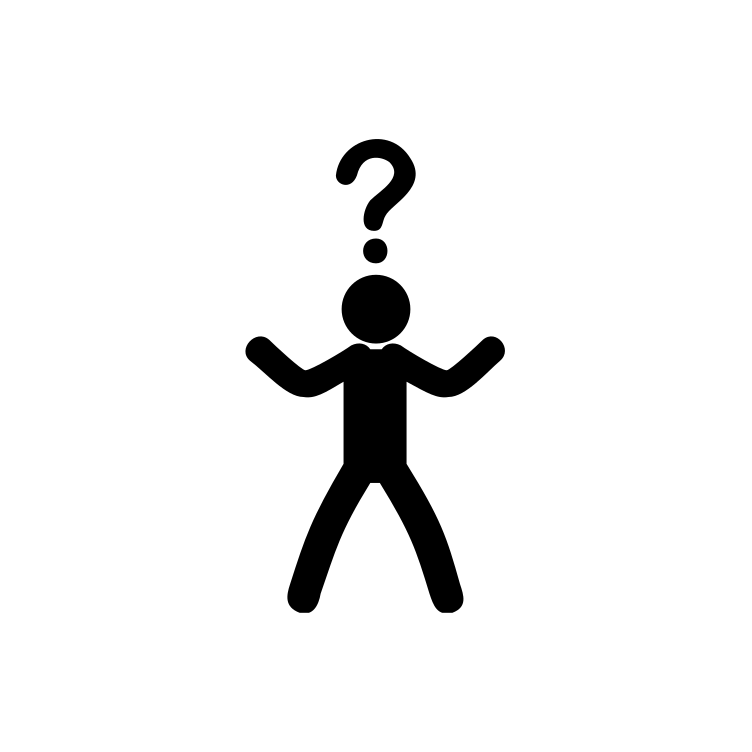 ​        Questions?  
HVMP: 1-877-369-4867 
hvmp@marchofdimes.ca
Adapted from: The March of Dimes. (2024). MODC's Home & Vehicle Modification® Program. Retrieved from https://www.marchofdimes.ca/en-ca/programs/am/hvmp/Pages/modchvmp.aspx
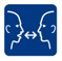 March of Dimes Home and Vehicle Modification Program
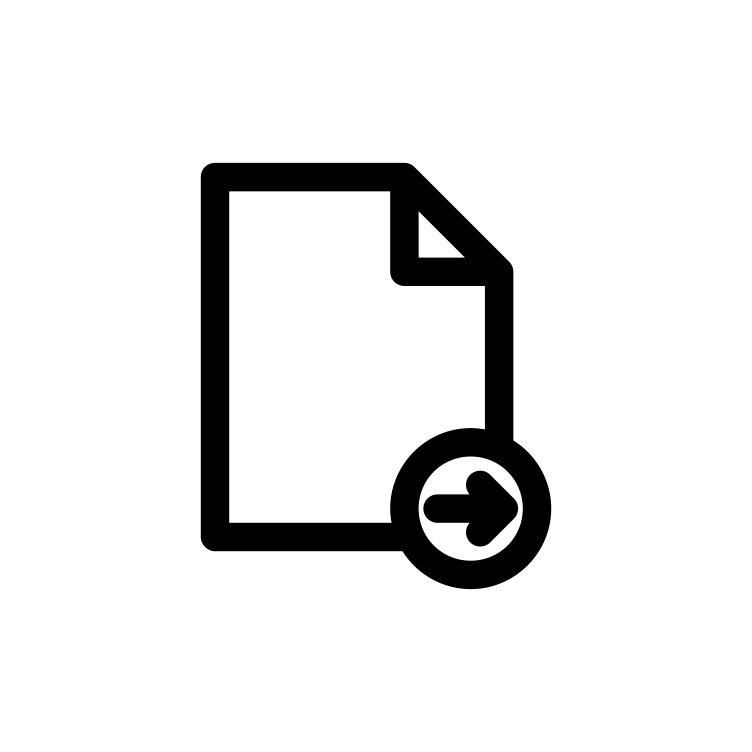 People with gross annual income >$35,000 may need to help pay.


Earnings of spouses/life partners is considered. 


People who receive ODSP, Ontario Works, or the Old-Age Security Guaranteed Income Supplement as the only income source do not have to help pay.
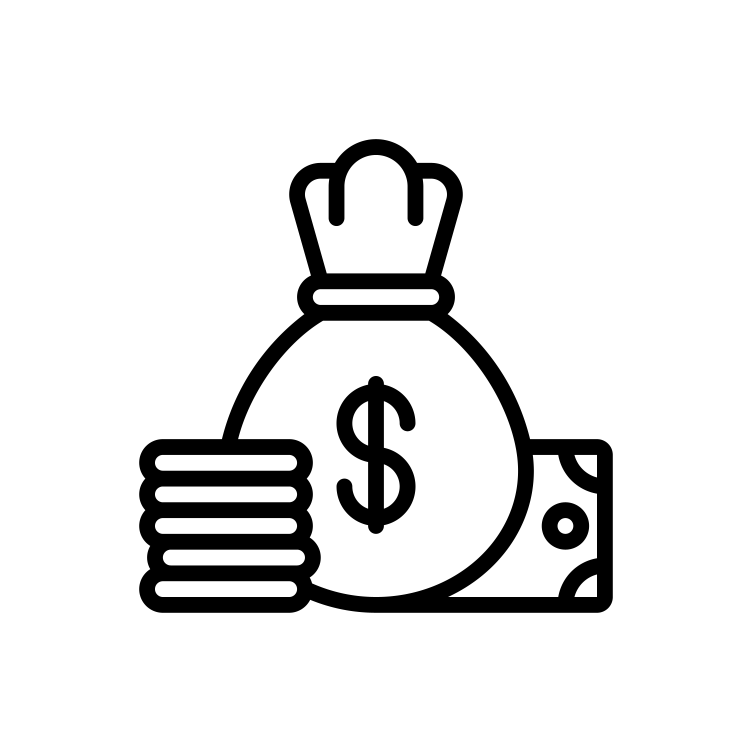 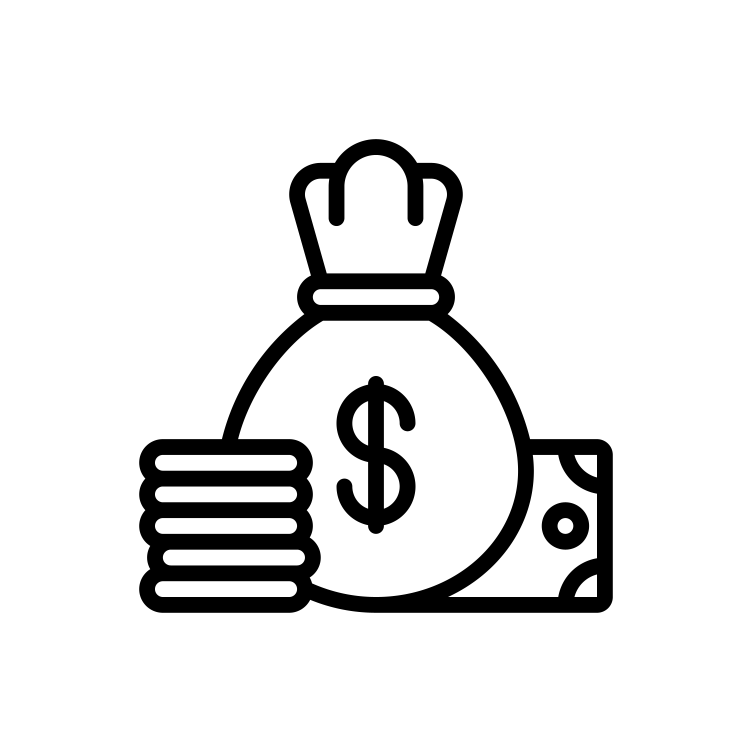 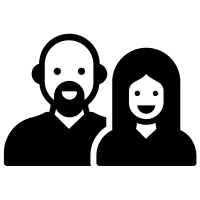 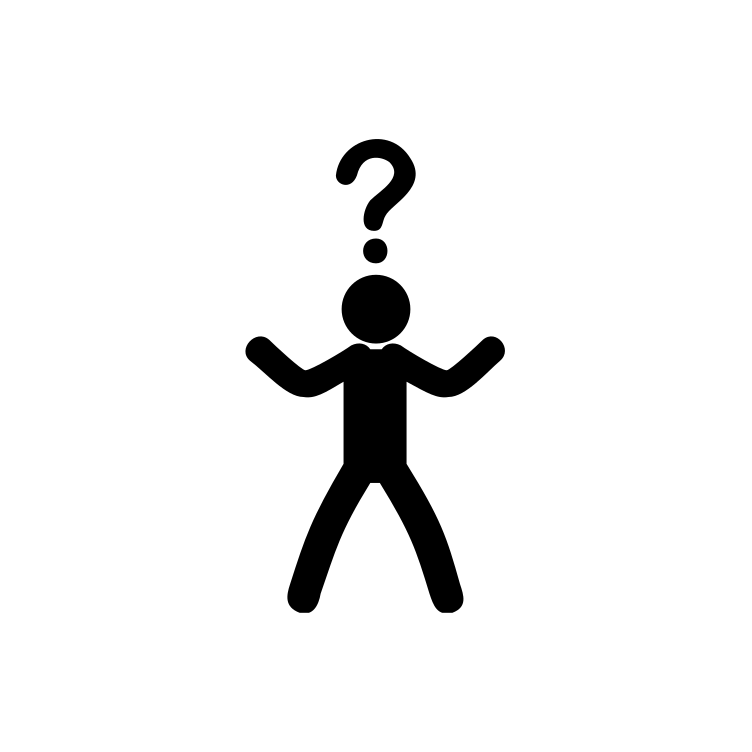 ​        Questions?  
HVMP: 1-877-369-4867 
hvmp@marchofdimes.ca
Adapted from: The March of Dimes. (2024). MODC's Home & Vehicle Modification® Program. Retrieved from https://www.marchofdimes.ca/en-ca/programs/am/hvmp/Pages/modchvmp.aspx
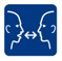 Para Transpo
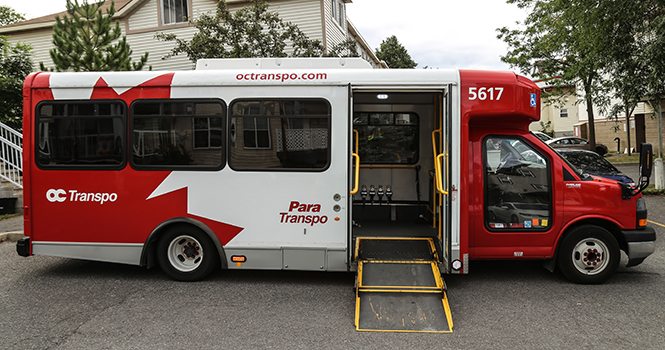 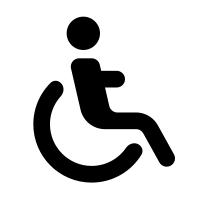 Accessible bus service by OCTranspo 
Does not run on a regular schedule
Need to book appointments
 at least 24 hours (1 day) in advance

How to apply for program: 
Complete application form

How to book a ride: 
My Para Transpo App
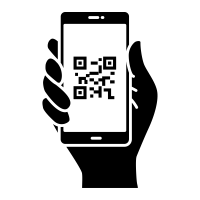 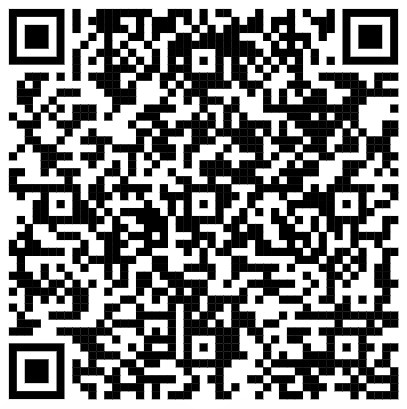 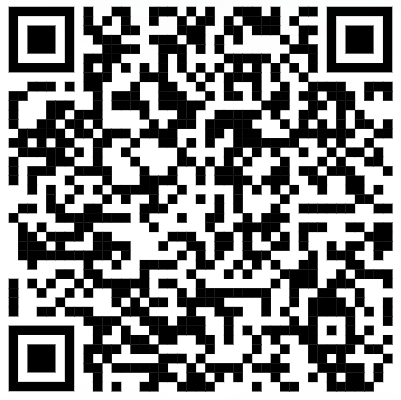 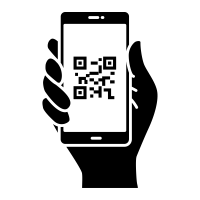 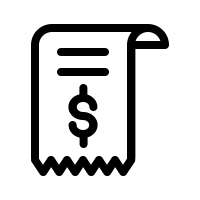 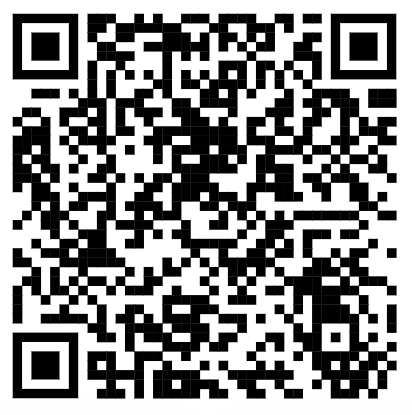 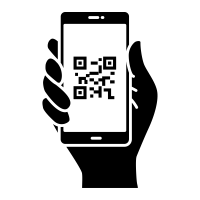 Payment Options​​

Cash​​

Debit/Credit card

ParaPay​​

Presto​​
​        Fees: ​

Pay per ride​

Per 1-7 days​

Per month​
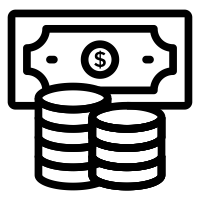 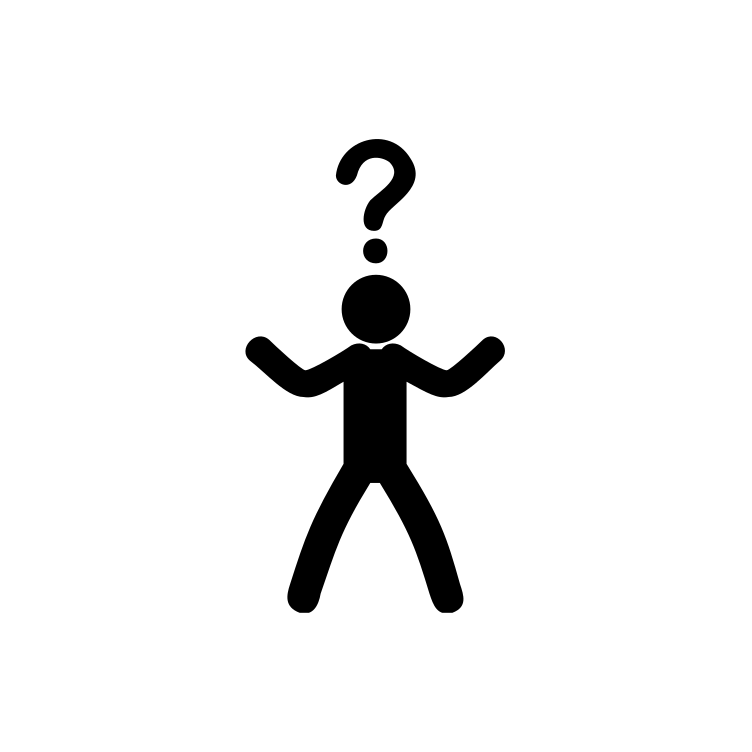 ​        Questions?  
Para Transpo: 1-613-560-5000  press 1 for English, 2 for French
Adapted from: OC Transpo. (2024). Para Transpo. Retrieved from https://www.octranspo.com/en/para-transpo/
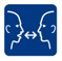 Para Transpo
RURAL Address Trips: 


Rides available from rural to urban     or    urban to rural destinations



Extra $10 charge in cash required




Rural to rural trips possible with taxi coupon program
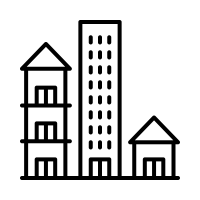 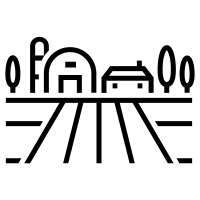 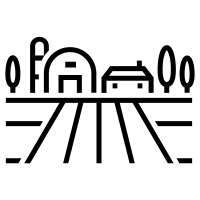 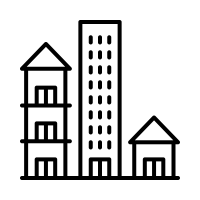 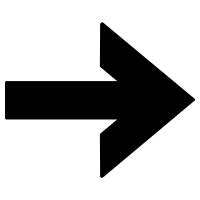 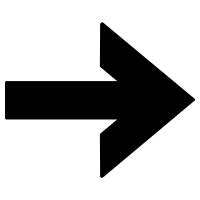 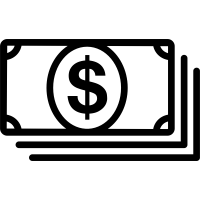 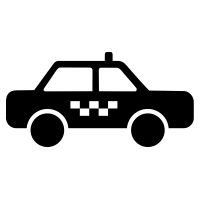 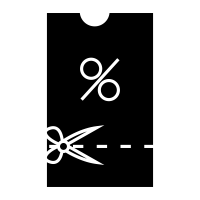 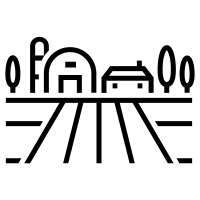 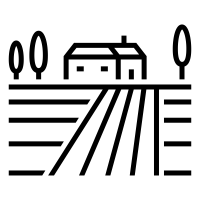 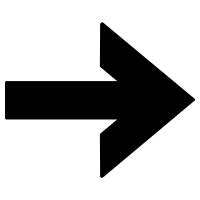 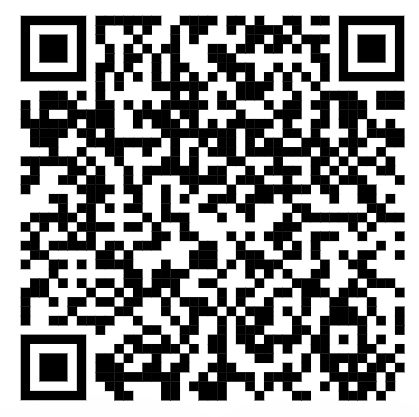 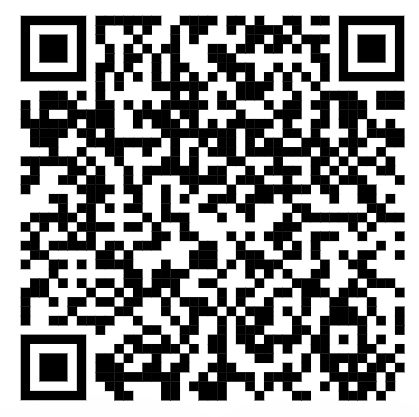 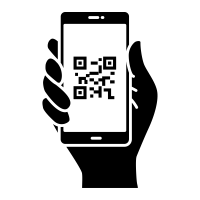 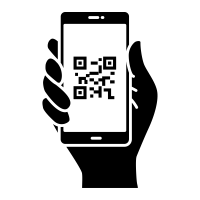 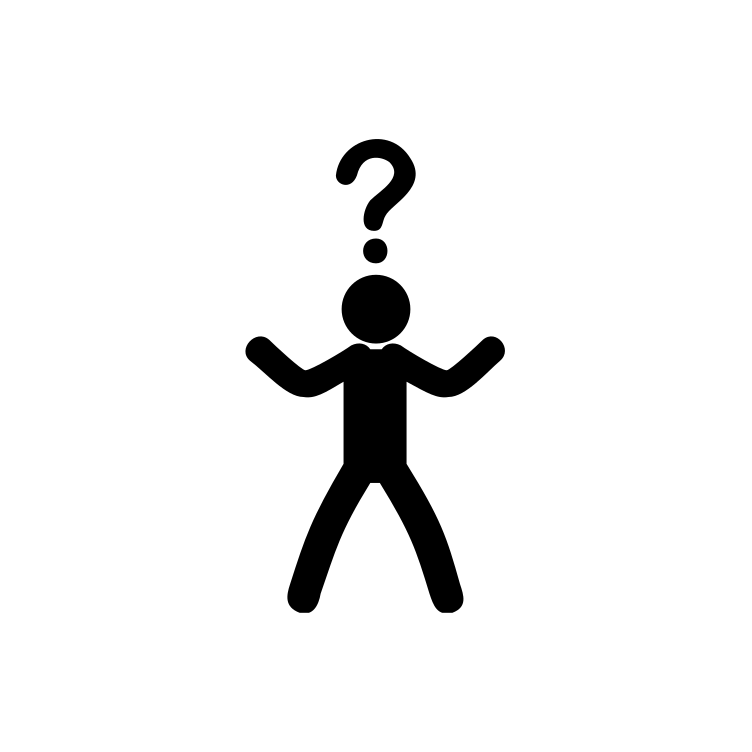 ​        Questions?  
Para Transpo: 1-613-560-5000  press 1 for English, 2 for French
Adapted from: OC Transpo. (2024). Para Transpo. Retrieved from https://www.octranspo.com/en/para-transpo/
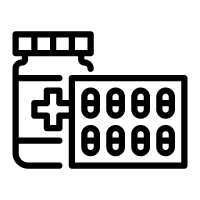 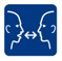 Trillium Drug Program (TDP)
Program for Ontario residents with that pays for expensive prescription drug costs. 
The TDP covers for over 5,000 drug products including:
Prescription medicines

Nutrition products

Diabetic test agents

Deductibles and co-payments will apply to the TDP
Non-listed items are considered on case-by-case basis
Email requests: eapfeedback.moh@ontario.ca
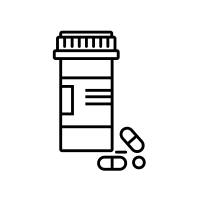 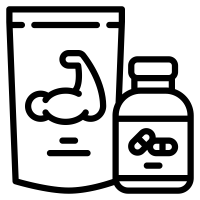 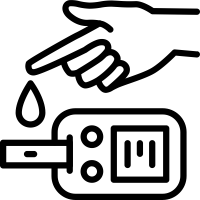 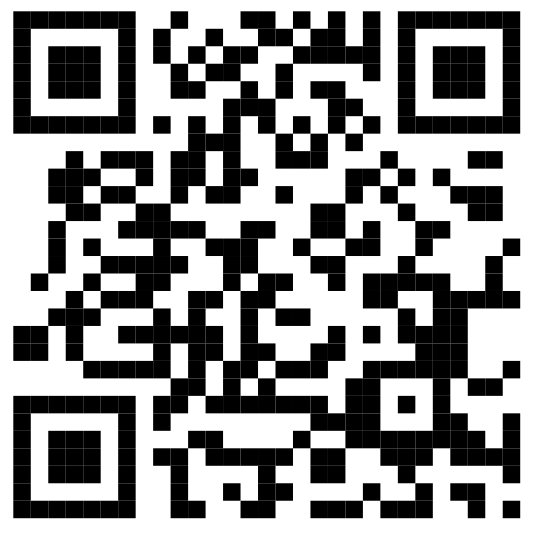 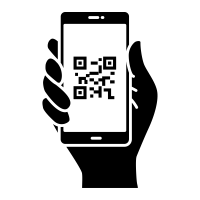 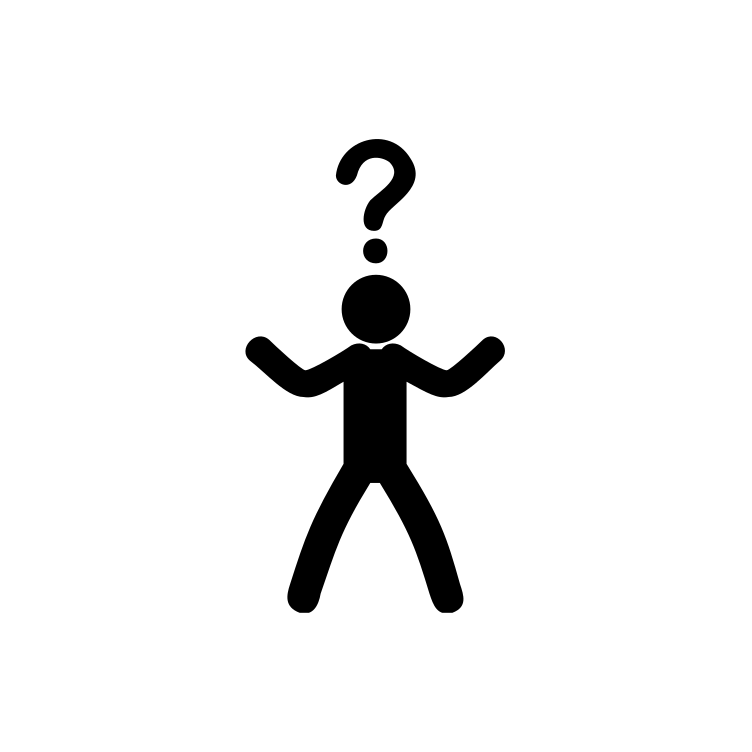 ​          Questions? ​
Trillium Drug Program Toll-free:  1-866-811-9893 
Publicdrugprgrms.moh@ontario.ca
Adapted from: Government of Ontario. (2024). Get help with high prescription drug costs. Retrieved from https://www.ontario.ca/page/get-help-high-prescription-drug-costs
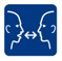 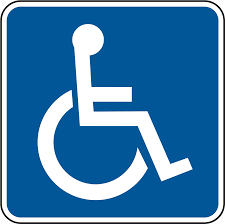 Permit de parking accessible
Stationnement légal sur les places de parking accessibles
Un travailleur de la santé réglementé doit certifier que vous remplissez les conditions requises. 
SEUL le titulaire de l'autorisation peut utiliser une place de stationnement accessible.

Permis utilisé sans titulaire
↓
Amende de 5 000 $ et possibilité de saisie du véhicule

Permis recommandé pour vous:

PERMANENT PERMIT → valable 5 ans + renouvellement nécessaire

PERMIS SOUMIS DE MODIFIER → valable 5 ans + renouvellement nécessaire

PERMIS TEMPORAIRE → valable 12 mois + renouvellement nécessaire


Envoyer le formulaire rempli à l'adresse suivante:

Service Ontario
Bureau des services des permis de stationnement accessible
Boîte postale 9800
Kingston ON
K7L 5N8
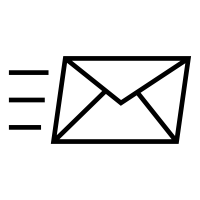 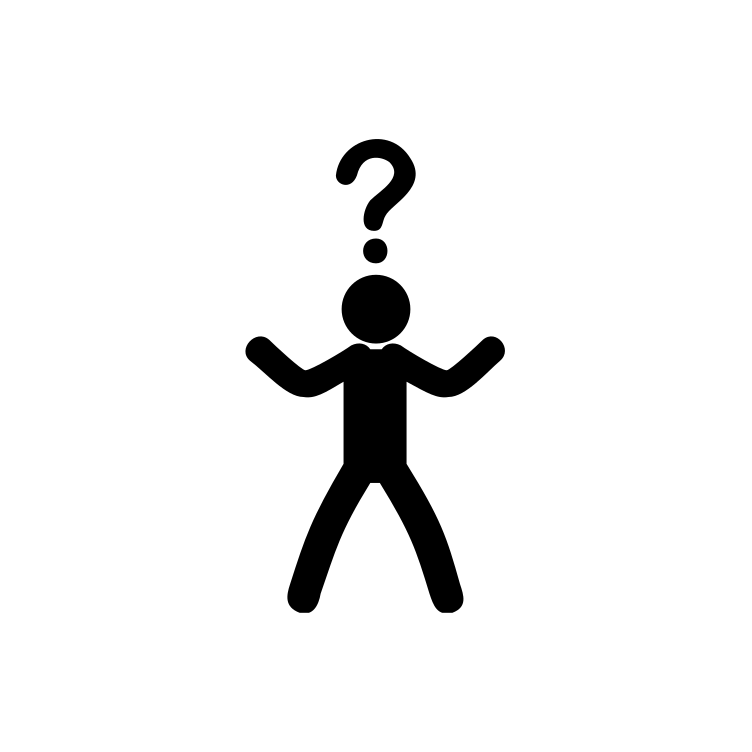 ​          Questions? ​
Government d'Ontario, numéro gratuit: 1-800-387-3445
Adapté de: Service Ontario. (2024). Get an accessible parking permit. Retrieved from https://www.ontario.ca/page/get-accessible-parking-permit
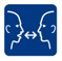 Centre de l'aphasie d'Ottawa
Le Centre de l'aphasie d'Ottawa (CAO) est une organisation à but non lucratif qui s'efforce de rendre l'aphasie plus facile à vivre en réduisant l'isolement, en améliorant la communication avec la famille, en proposant des ateliers d'éducation à la communication, des groupes de communication, des séances d'orthophonie et des conseils.
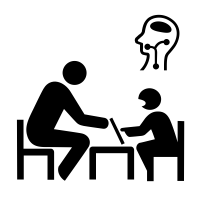 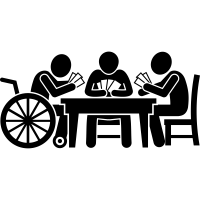 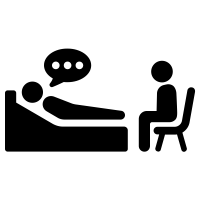 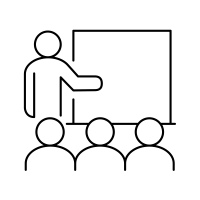 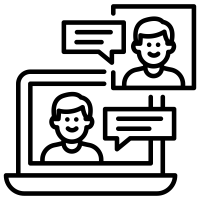 Le Centre de l'aphasie d'Ottawa emploie des travailleurs sociaux, des assistants en troubles de la communication, des orthophonistes et des bénévoles qui contribuent tous à la prestation de leurs services.
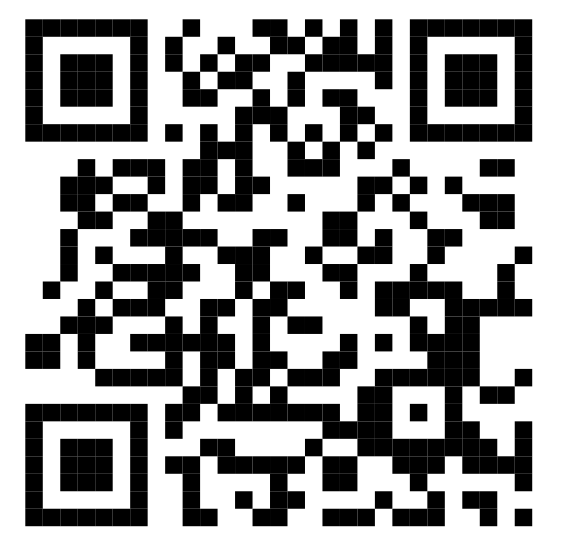 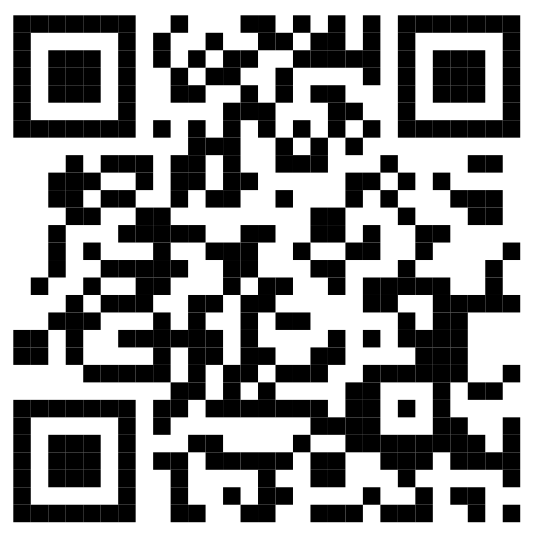 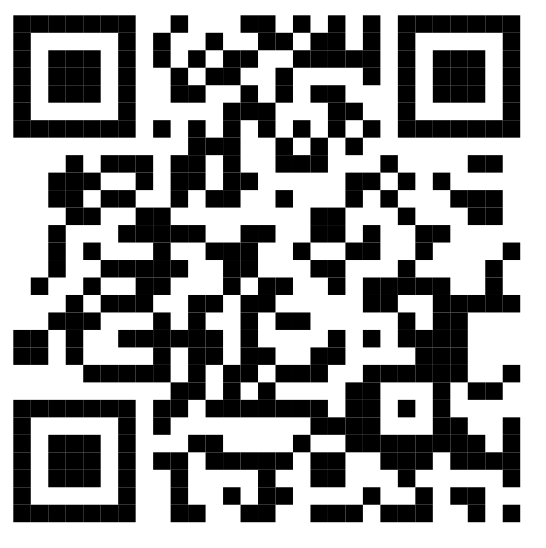 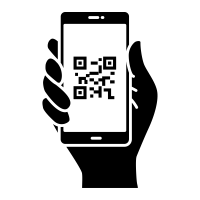 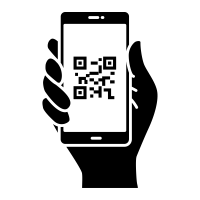 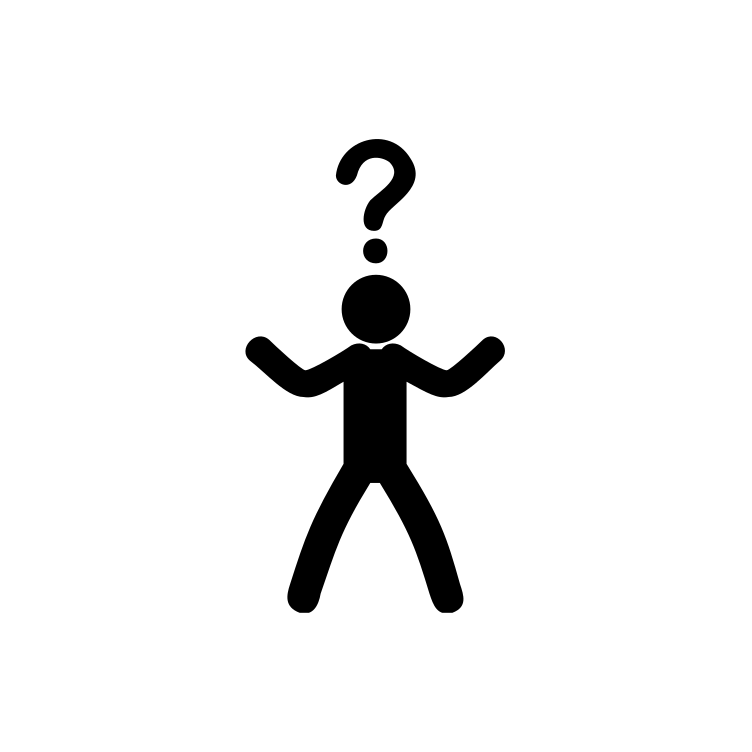 ​          Questions? ​
Centre de l'aphasie d'Ottawa: 613-567-1119
                                                Info@aphasiaottawa.org
Adapté de: Aphasia Centre of Ottawa (2024). Ongoing Programs and Services. Retrieved from https://aphasiaottawa.org/programs-services/ongoing-programs/
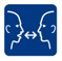 Bruyère @ Home Program
Collaboration entre Bruyère + Bayshore pour fournir des services à domicile.  Avant votre sortie, ils établiront un plan de soins à domicile et planifieront votre première visite à domicile. 

Durée : jusqu'à 16 semaines

Types de visites:

Visites à domicile, appels téléphoniques ou télésurveillance
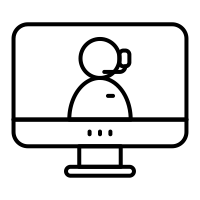 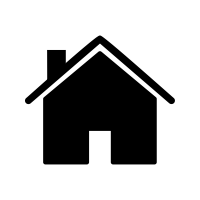 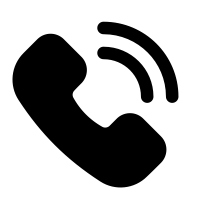 Services:

Coordinateur de service

Infirmier(e)s diplômé(e)s

Agents d'assistance personnelle

Ergothérapeutes

Physiothérapeutes

Orthophonistes

Travailleurs sociaux
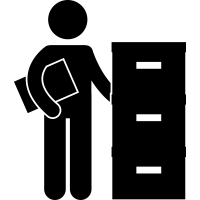 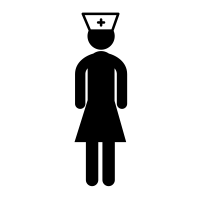 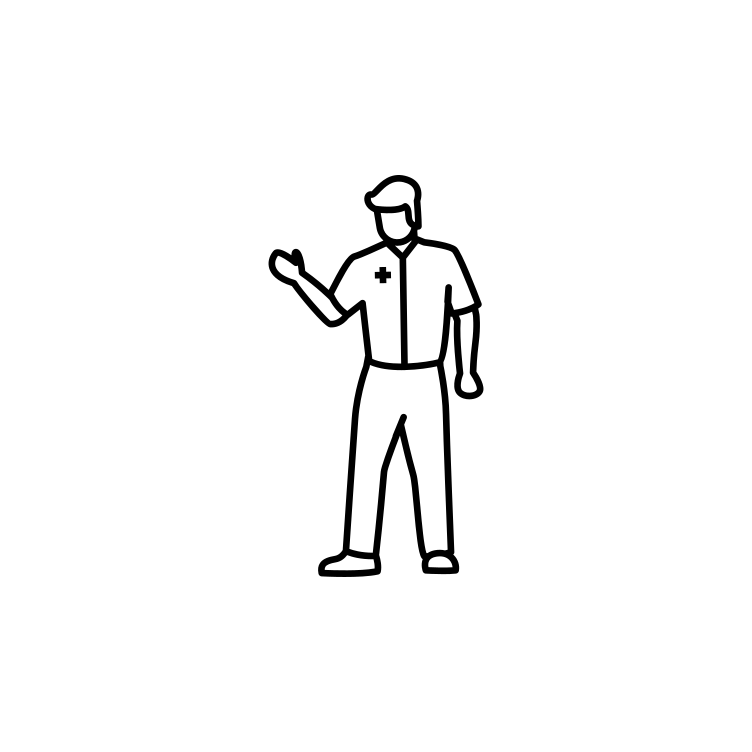 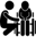 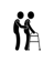 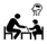 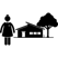 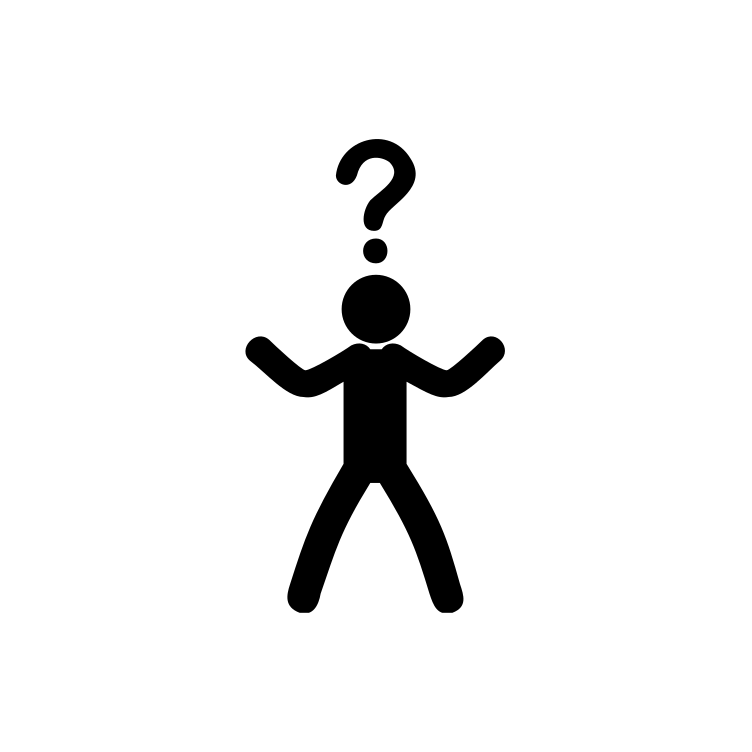 ​          Questions? ​
Bruyère @ Home, numéro gratuit, 24/7: 1 866-697-4523
Adapté de: Bruyère Continuing Care. (2024).Bruyère @ Home Patient & Family Information [Brochure]
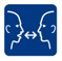 Hôpital de jour gériatrique de Bruyère
Rendez-vous thérapeutiques à l'hôpital Élisabeth Bruyère













43 rue Bruyère, Ottawa, ON, K1N 5C8

Détails du programme:

Durée maximale de 8 semaines

Rendez-vous généralement 2 ½ jours par semaine
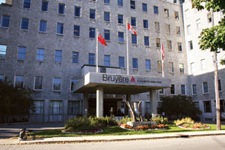 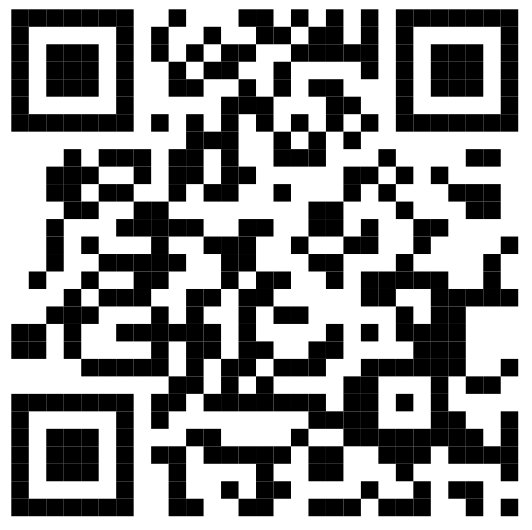 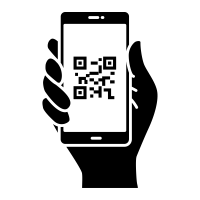 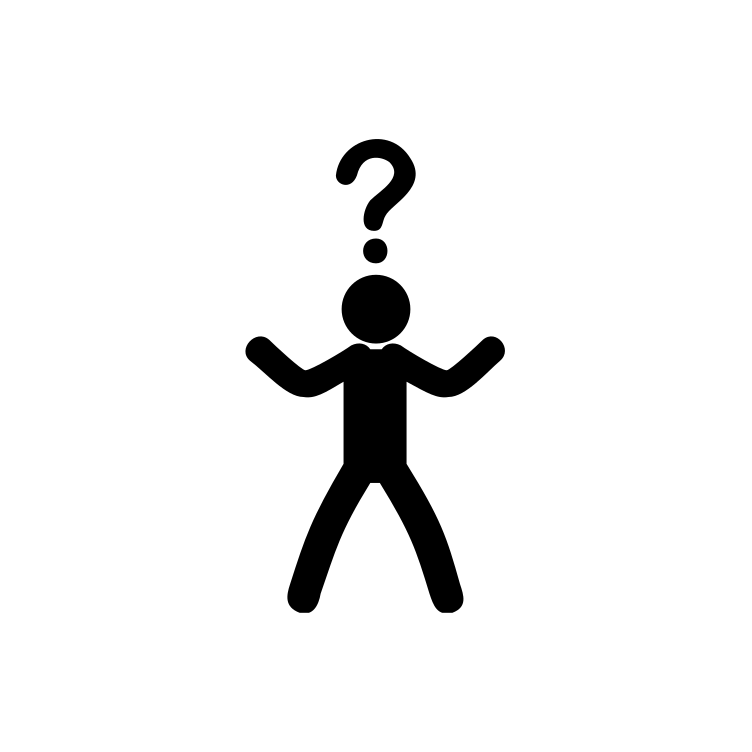 ​          Questions? ​
Hôpital de jour gériatrique de Bruyère 
613-562-6262 ext. 4010
Adapté de: Bruyere Continuing Care. (2019). The John and Jennifer Ruddy Geriatric Day Hospital. Retrieved from https://www.bruyere.org/en/geriatric-day-hospital
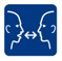 Réadaptation ambulatoire post-AVC
Rendez-vous thérapeutiques à l'hôpital Élisabeth Bruyère 








43 rue Bruyère, Ottawa, ON, K1N 5C8 

Détails du programme:
Durée maximale de 12 séances 
Rendez-vous généralement 1 à 3 fois par semaine
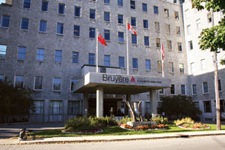 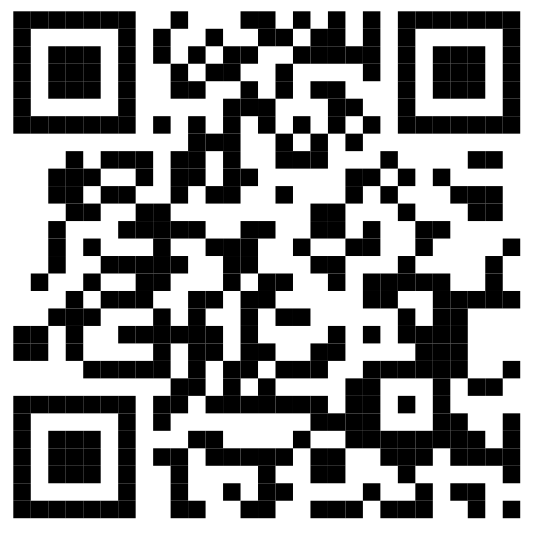 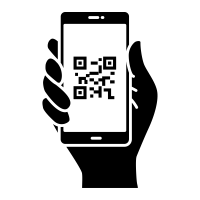 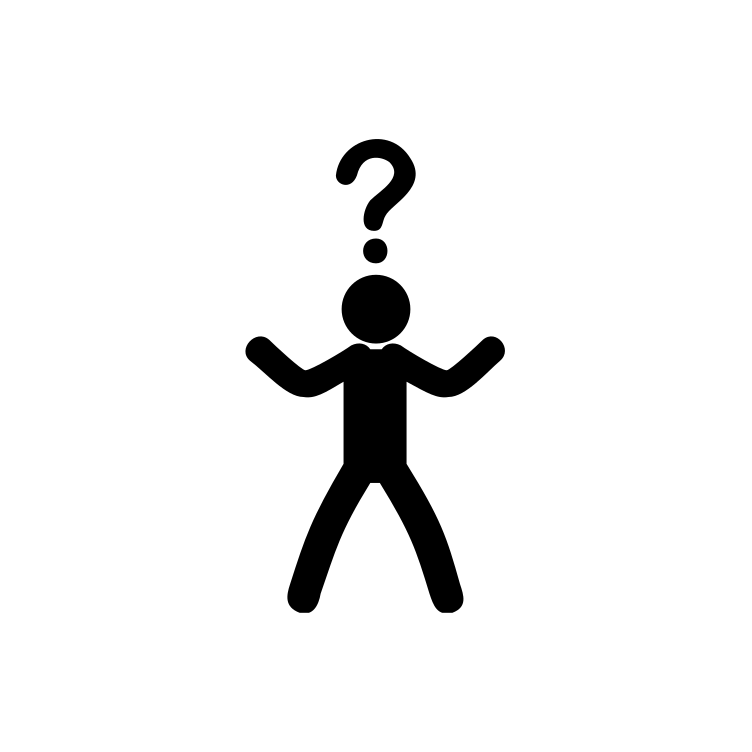 ​        Questions?  
Réadaptation ambulatoire post-AVC:
613-562-6262 ext. 1758
Adapté de: Bruyere Continuing Care. (2019). Outpatient Stroke Rehabilitation. Retrieved from https://www.bruyere.org/en/outpatient-stroke-rehab
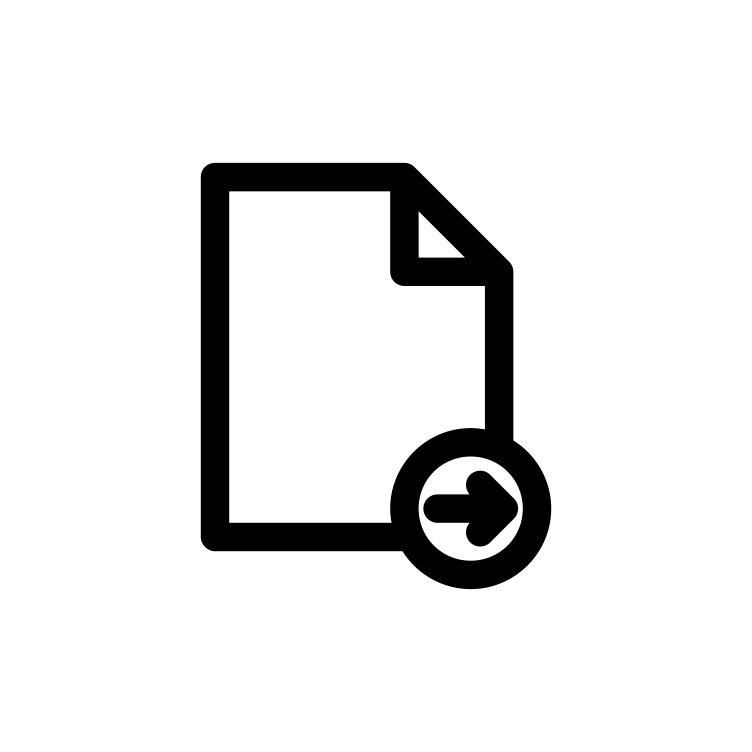 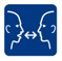 Pension de retraite du RPC
Regulier
Programme du gouvernement fédéral qui prévoit le versement d'une somme mensuelle imposable remplaçant une partie du revenu au moment de la retraite et ce, pour le reste de la vie. 
Comment en bénéficier:
Avoir plus de 60 ans 
Avoir cotisé au RPC au moins une fois dans sa vie 

Facteurs déterminant le montant que vous recevrez:
Salaire moyen tout au long de la vie 
Cotisations au RPC tout au long de la vie 
Travailler au Canada 
Recevoir des crédits de l'époux/conjoint de fait 
Âge auquel vous commencez à recevoir des prestations du RPC 
Le montant mensuel maximum est atteint à l'âge de 70 ans. 
Il n'y a pas d'avantage à attendre pour faire une demande après l'âge de 70 ans.
Adapté de: Government of Canada. (2024). CPP Retirement Pension. Retrieved from https://www.canada.ca/en/services/benefits/publicpensions/cpp.html
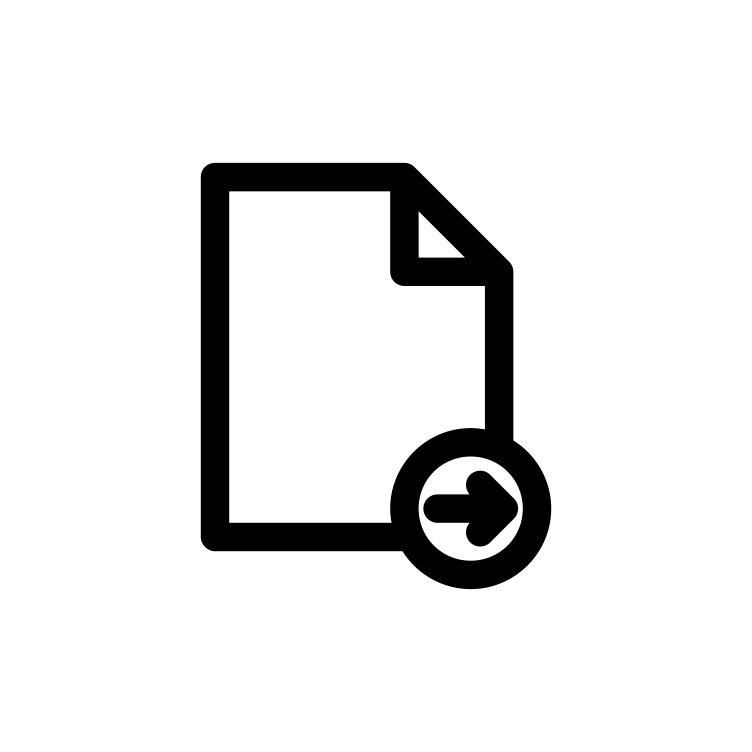 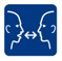 Pension de retraite du RPC
Regulier
Comment s'inscrire au programme : 


Inscription en ligne

Traitement dans les 7 à 14 jours


1.  Visiter le site web ici


2.  Cliquez sur Présenter votre demande

------------------------------------------------------------------------------------------------

Demande par courrier


Traitée en 120 jours


1. Télécharger le formulaire de demande ISP-1000 ici: 


2. Envoyer le formulaire rempli à l'adresse postale indiquée à la page 8 de la demande.
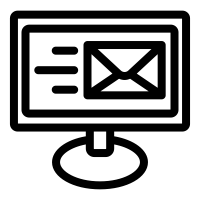 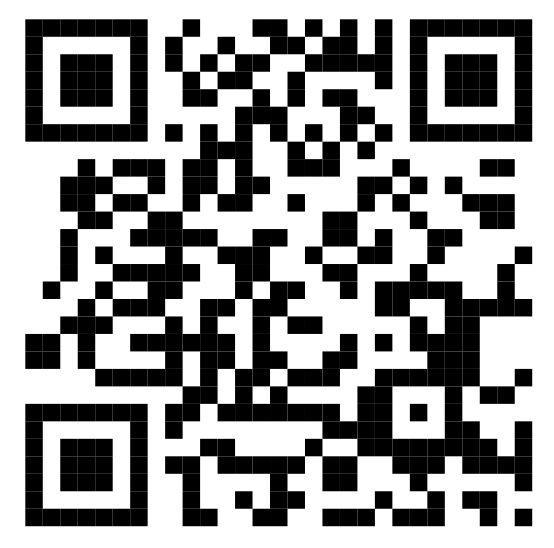 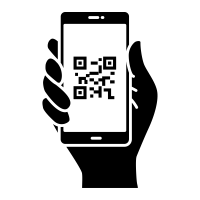 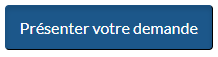 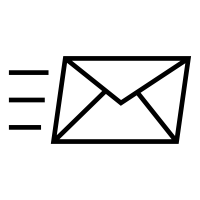 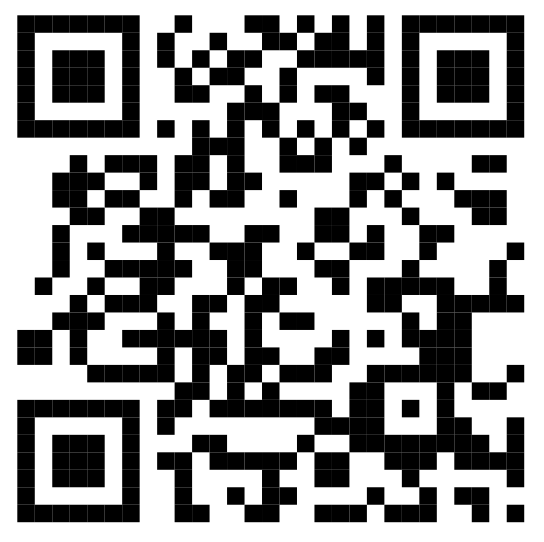 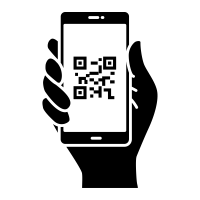 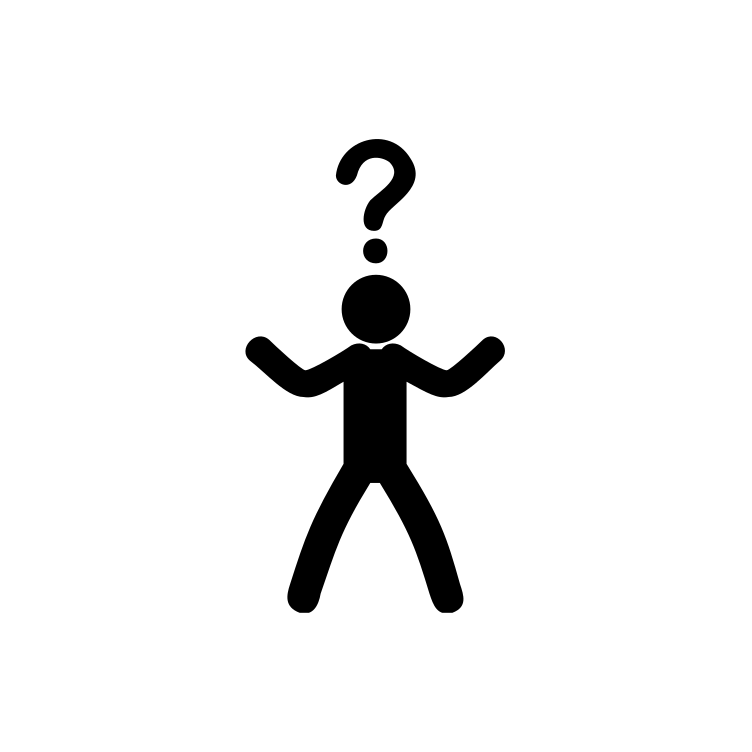 ​        Questions?  
Pension de retraite du RPC, numéro gratuit: 1-800-277-9914
Adapté de: Government of Canada. (2024). CPP Retirement Pension. Retrieved from https://www.canada.ca/en/services/benefits/publicpensions/cpp.html
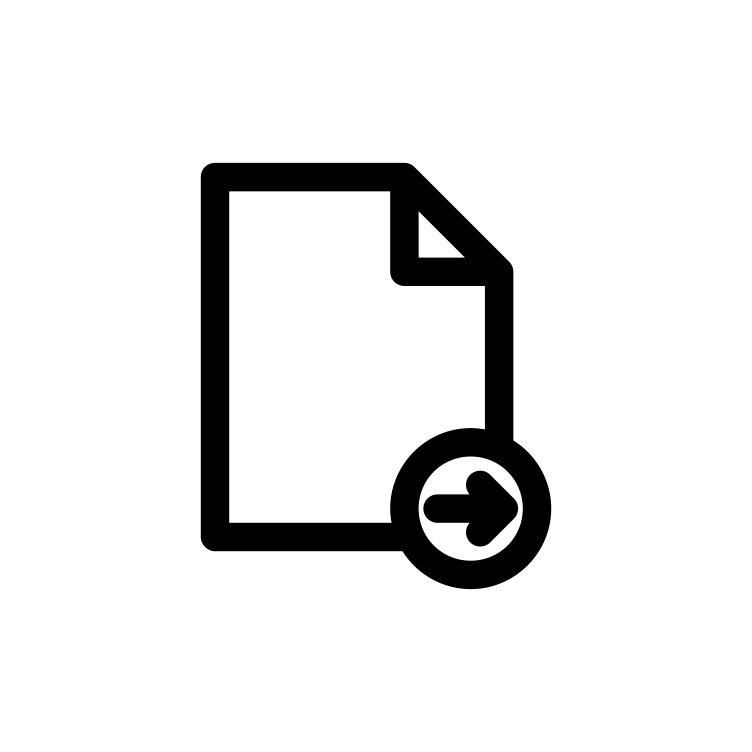 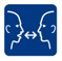 Régime de pensions du Canada (RPC)
Maladie non terminale
Programme du gouvernement fédéral qui fournit un paiement   mensuel aux personnes qui répondent à tous les critères suivants:

être âgé de moins de 65 ans

Avoir cotisé au RPC tout au long de sa vie

Have a mental and/or physical disability that restricts income to less than:  

 Avoir un handicap mental et/ou physique qui limite le revenu à moins de:  

18 508,36 $ avant impôt (en 2023)

Avoir une incapacité de longue durée et/ou permanente ou une incapacité susceptible d'entraîner la mort.
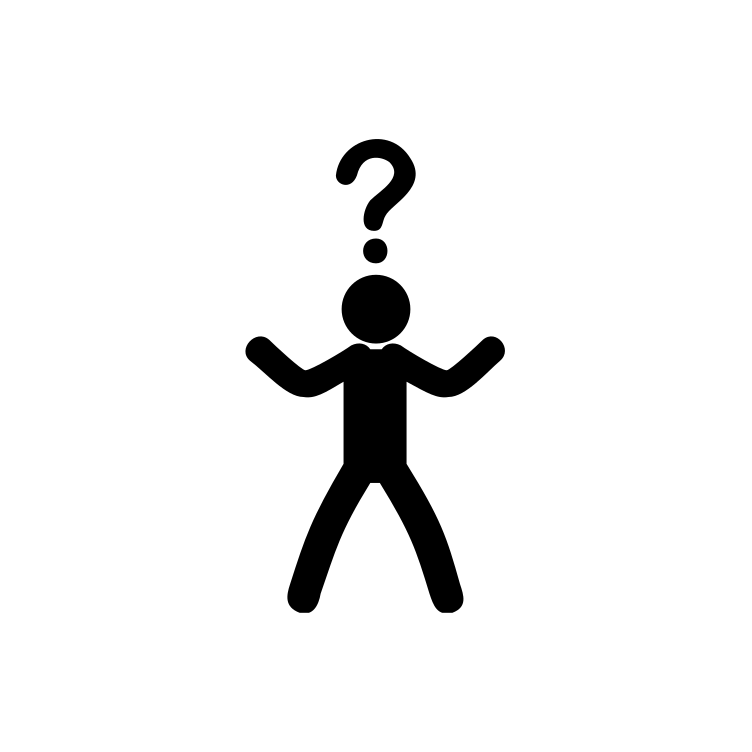 ​        Questions?  
Pension de retraite du RPC, numéro gratuit: 1-800-277-9914
Adapté de: Government of Canada. (2024). CPP Pension Plan Disability Benefits. Retrieved from https://www.canada.ca/en/services/benefits/publicpensions/cpp/cpp-disability-benefit.html
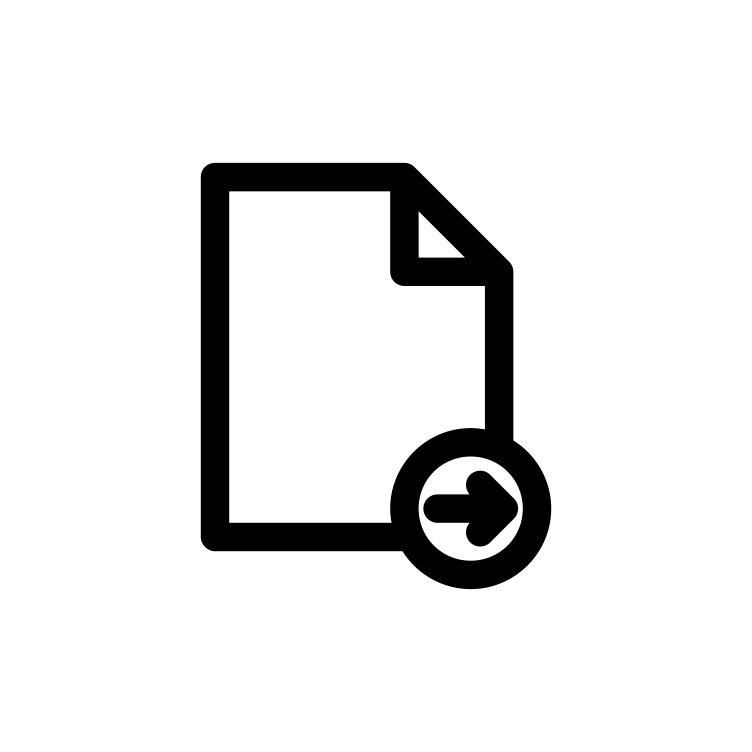 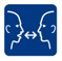 Régime de pensions du Canada (RPC)
Maladie non terminale
​Deux types de prestations d'invalidité du RPC:
​Type 1 : prestation d'invalidité du RPC
<65 ans qui
ne reçoivent pas de pension de retraite du RPC

Type 2 : prestation d'invalidité du RPC après la retraite
60-64 ans
ont déjà perçu la pension de retraite du RPC pendant plus de 15 mois ou sont devenus invalides  après avoir perçu la pension de retraite du RPC

Pour les types 1 et 2, lorsque vous atteignez l'âge de 65 ans, la prestation d'invalidité du RPC est automatiquement   transformée en pension de retraite du RPC
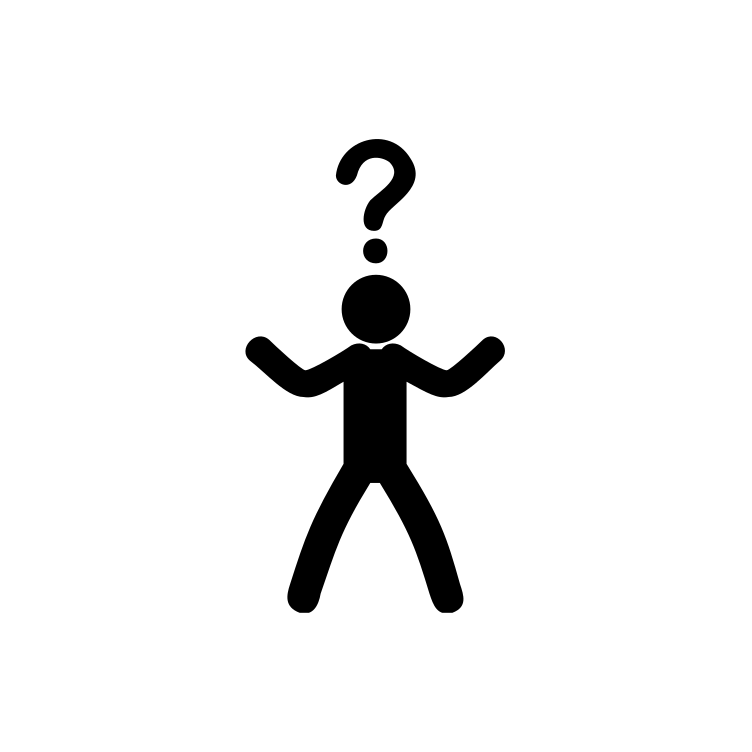 ​        Questions?  
Pension de retraite du RPC, numéro gratuit: 1-800-277-9914
Adapté de: Government of Canada. (2024). CPP Pension Plan Disability Benefits. Retrieved from https://www.canada.ca/en/services/benefits/publicpensions/cpp/cpp-disability-benefit.html
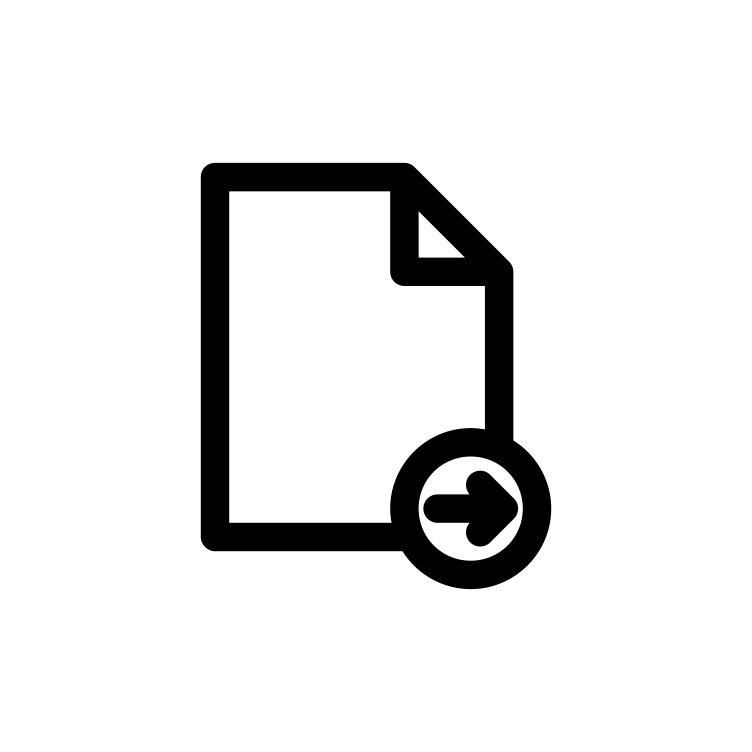 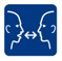 Régime de pensions du Canada (RPC)
Maladie non terminale
Comment s'inscrire au programme : 

 Téléchargez le formulaire  ISP-1151 ici:






2.   Envoyer le formulaire complété à l'adresse postale indiquée à la page 4 de la demande. 



 Délai de traitement : ∼120 jours
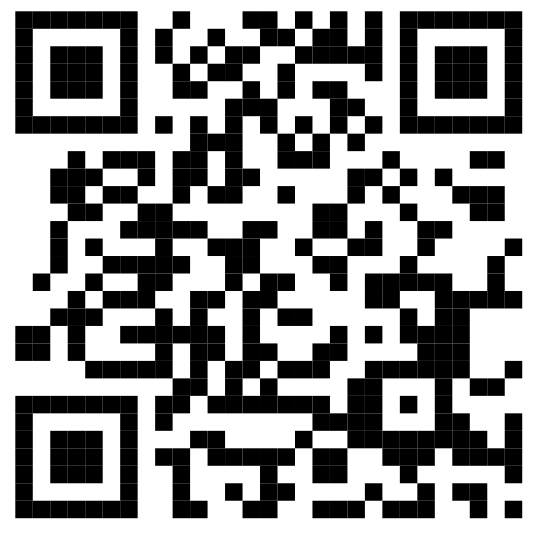 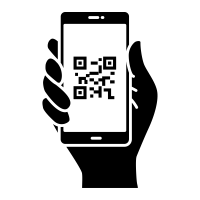 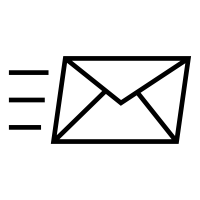 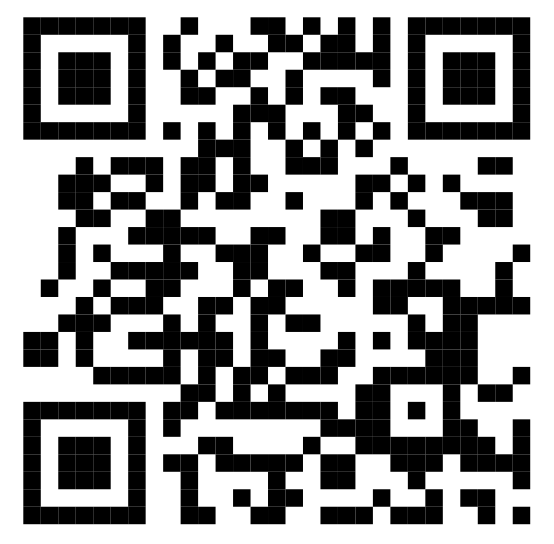 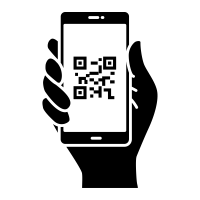 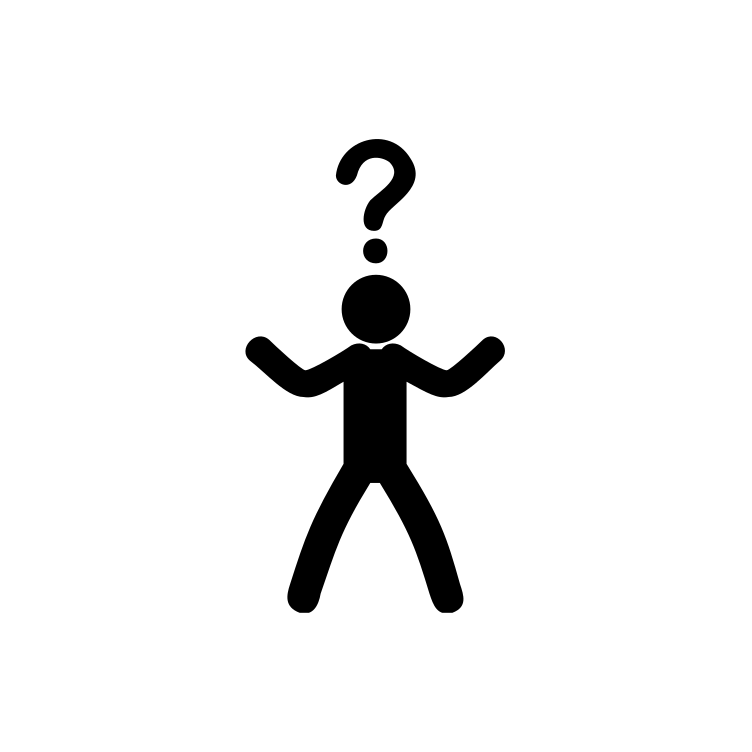 ​        Questions?  
Pension de retraite du RPC, numéro gratuit: 1-800-277-9914
Adapté de: Government of Canada. (2024). CPP Pension Plan Disability Benefits. Retrieved from https://www.canada.ca/en/services/benefits/publicpensions/cpp/cpp-disability-benefit.html
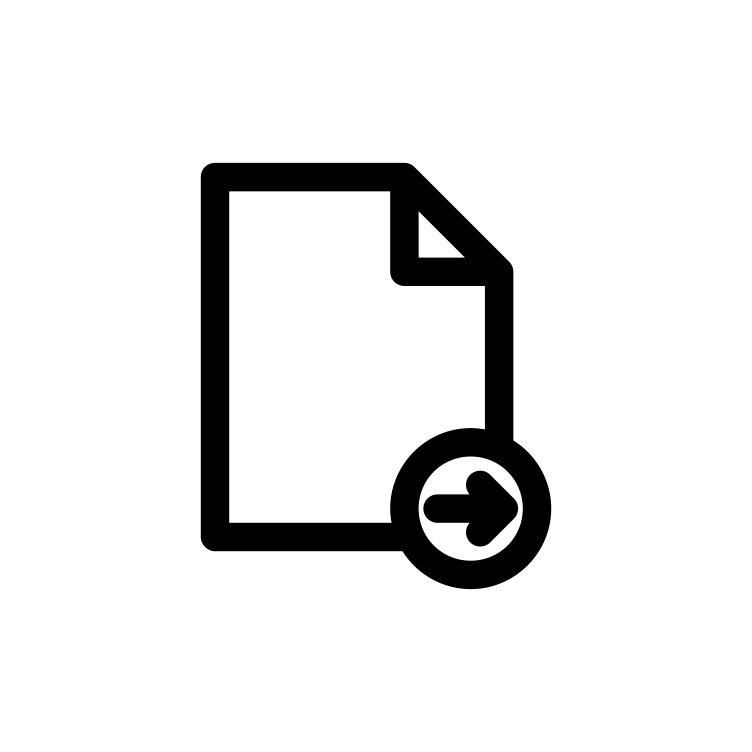 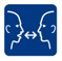 Régime de pensions du Canada (RPC)
Maladie terminale
Programme du gouvernement fédéral qui fournit un paiement   mensuel aux personnes qui répondent à tous les critères suivants:

être âgé de moins de 65 ans

Avoir cotisé au RPC tout au long de sa vie

Have a mental and/or physical disability that restricts income to less than:  

 Avoir un handicap mental et/ou physique qui limite le revenu à moins de:  

18 508,36 $ avant impôt (en 2023)

Avoir une incapacité de longue durée et/ou permanente ou une incapacité susceptible d'entraîner la mort.
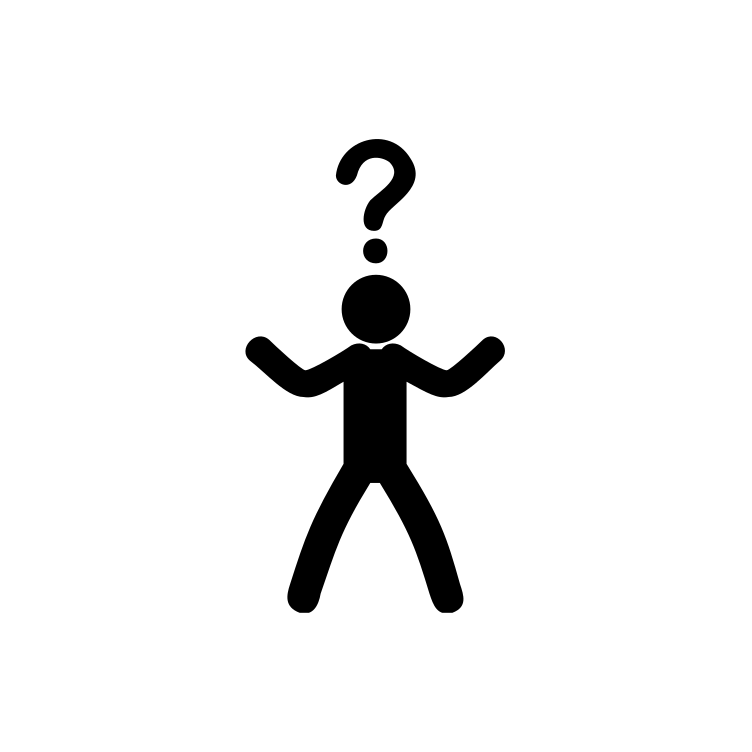 ​        Questions?  
Pension de retraite du RPC, numéro gratuit: 1-800-277-9914
Adapté de: Government of Canada. (2024). CPP Pension Plan Disability Benefits. Retrieved from https://www.canada.ca/en/services/benefits/publicpensions/cpp/cpp-disability-benefit.html
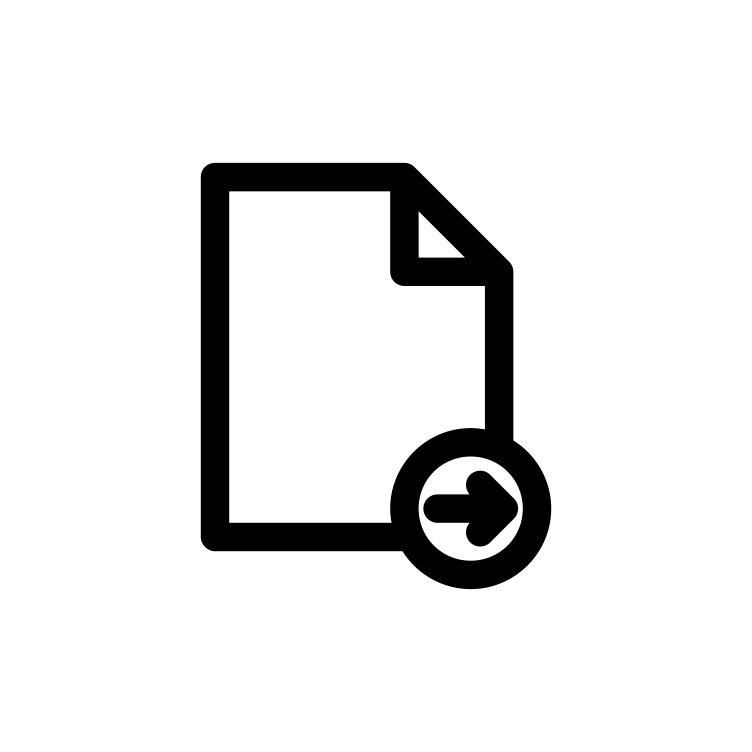 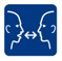 Régime de pensions du Canada (RPC)
Maladie terminale
​Deux types de prestations d'invalidité du RPC:
​Type 1 : prestation d'invalidité du RPC
<65 ans qui
ne reçoivent pas de pension de retraite du RPC

Type 2 : prestation d'invalidité du RPC après la retraite
60-64 ans
ont déjà perçu la pension de retraite du RPC pendant plus de 15 mois ou sont devenus invalides  après avoir perçu la pension de retraite du RPC

Pour les types 1 et 2, lorsque vous atteignez l'âge de 65 ans, la prestation d'invalidité du RPC est automatiquement   transformée en pension de retraite du RPC
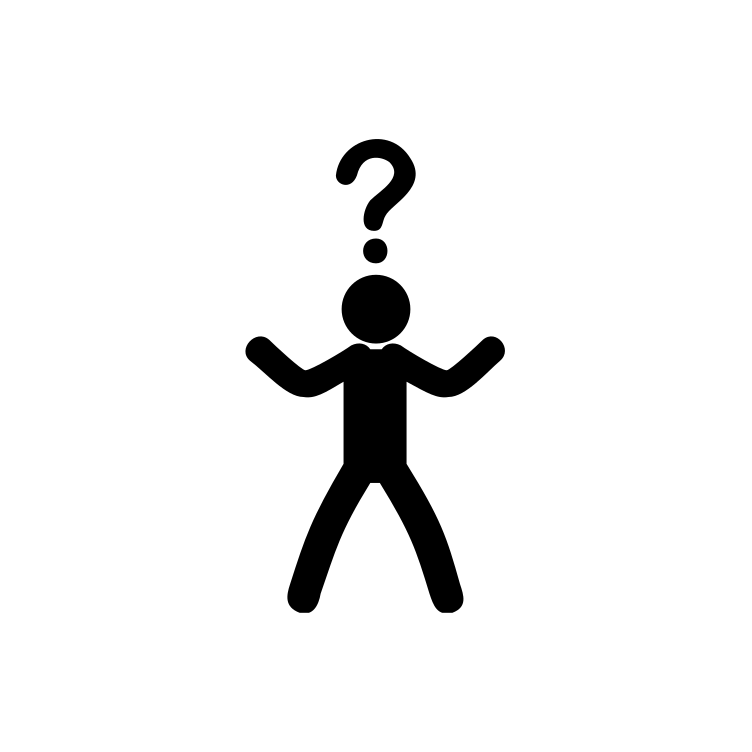 ​        Questions?  
Pension de retraite du RPC, numéro gratuit: 1-800-277-9914
Adapté de: Government of Canada. (2024). CPP Pension Plan Disability Benefits. Retrieved from https://www.canada.ca/en/services/benefits/publicpensions/cpp/cpp-disability-benefit.html
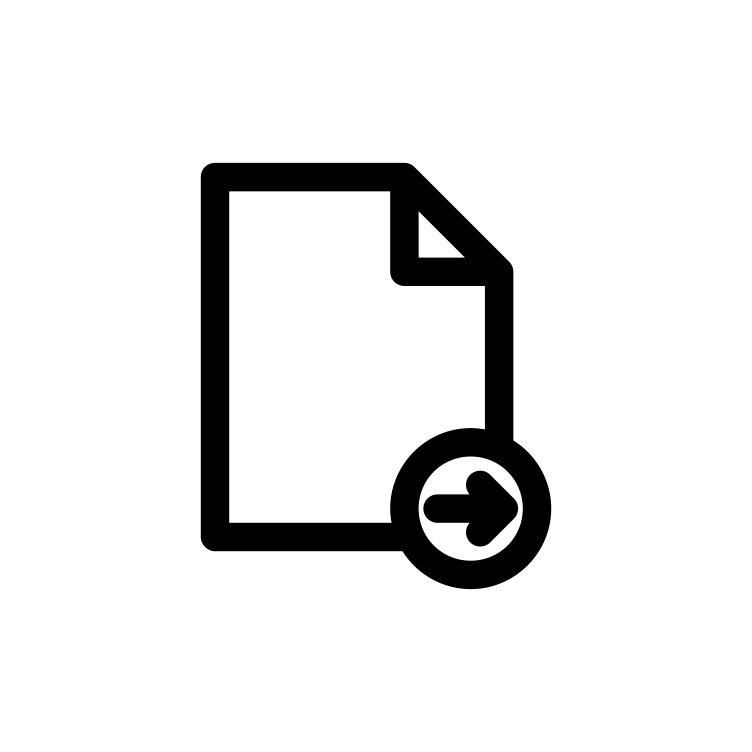 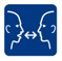 Régime de pensions du Canada (RPC)
Maladie terminale
Comment s'inscrire au programme : 

 Téléchargez le formulaire  ISP-2530A ici:






2.   Envoyer le formulaire complété à l'adresse postale indiquée à la page 4 de la demande. 



 Délai de traitement : ∼5 jours
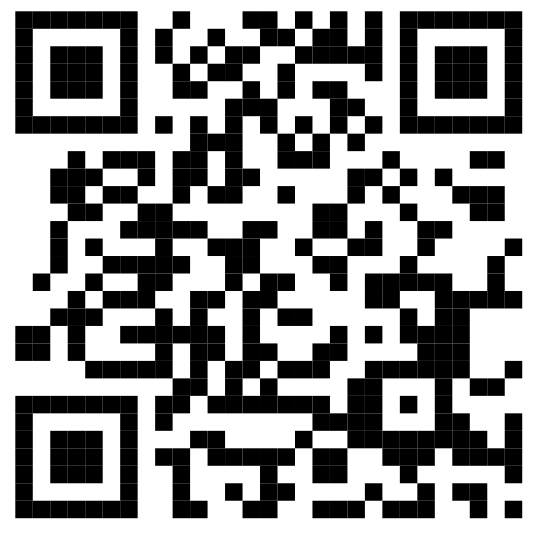 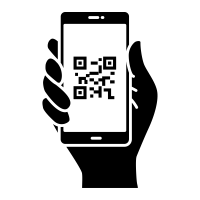 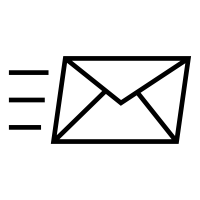 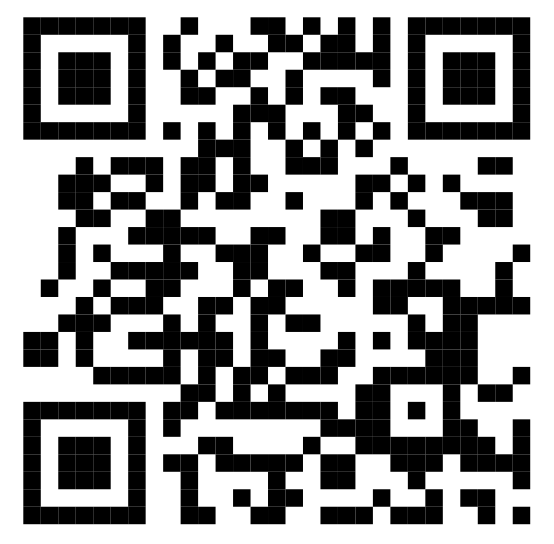 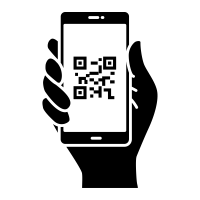 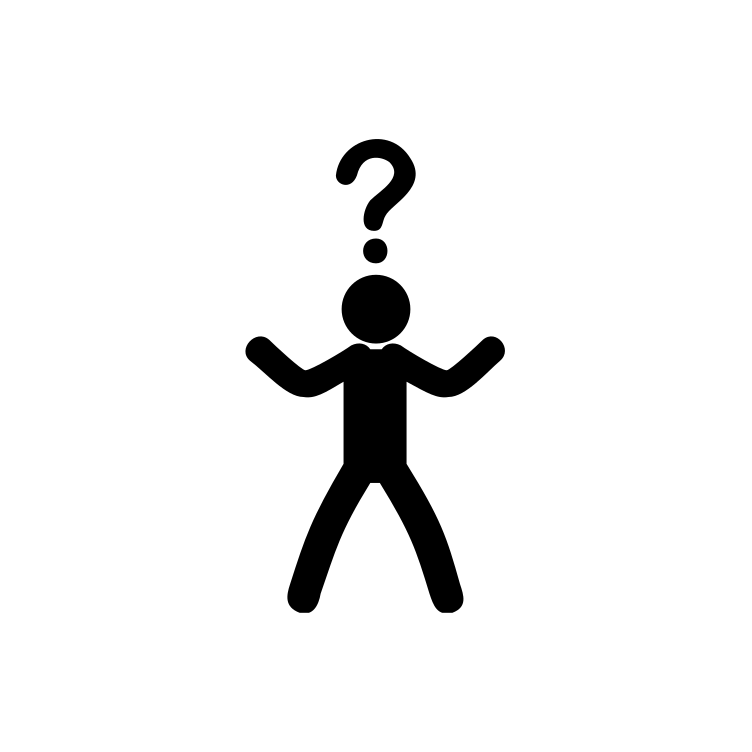 ​        Questions?  
Pension de retraite du RPC, numéro gratuit: 1-800-277-9914
Adapté de: Government of Canada. (2024). CPP Pension Plan Disability Benefits. Retrieved from https://www.canada.ca/en/services/benefits/publicpensions/cpp/cpp-disability-benefit.html
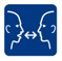 Coalition de la région de Champlain contre les lésions cérébrales acquises (ABI)
La Champlain ABI Coalition est un groupe de fournisseurs de  services,  professionnels et de survivants de lésions cérébrales.  
Les membres se réunissent pour:
Partager des informations
Fournir du soutien et de l'éducation
Aider les survivants et les aidants


Services pour les membres par les navigateurs du système ABI:
Soutien à la santé mentale
Soutien aux toxicomanes
Soutien aux personnes souffrant d'un retard de développement
Fournisseurs de services gériatriques
Services pénitentiaires
Logement
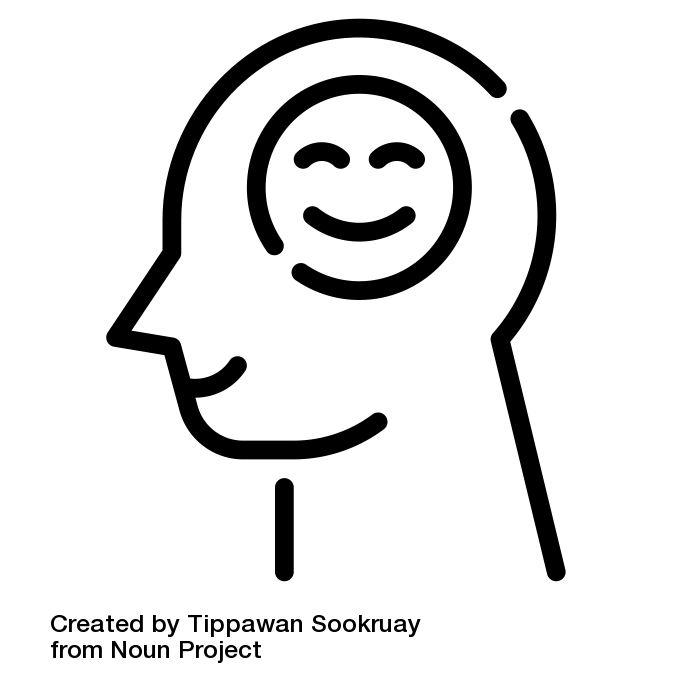 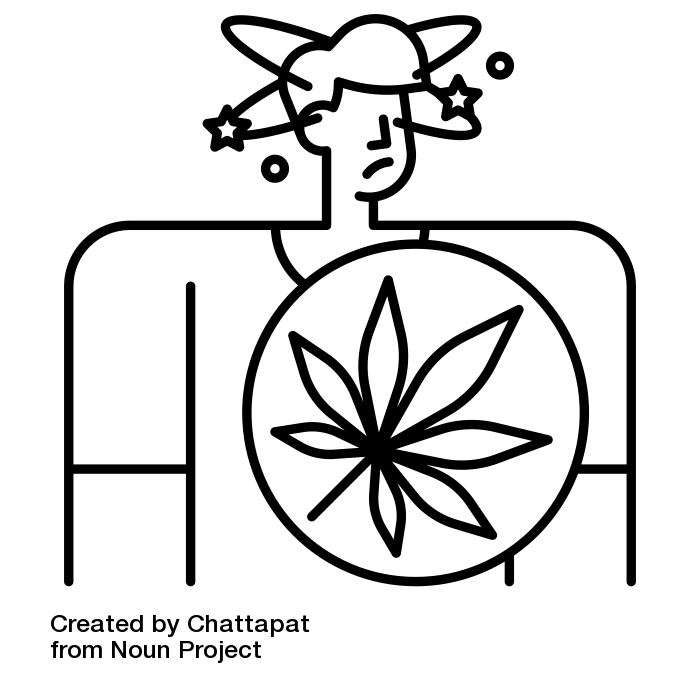 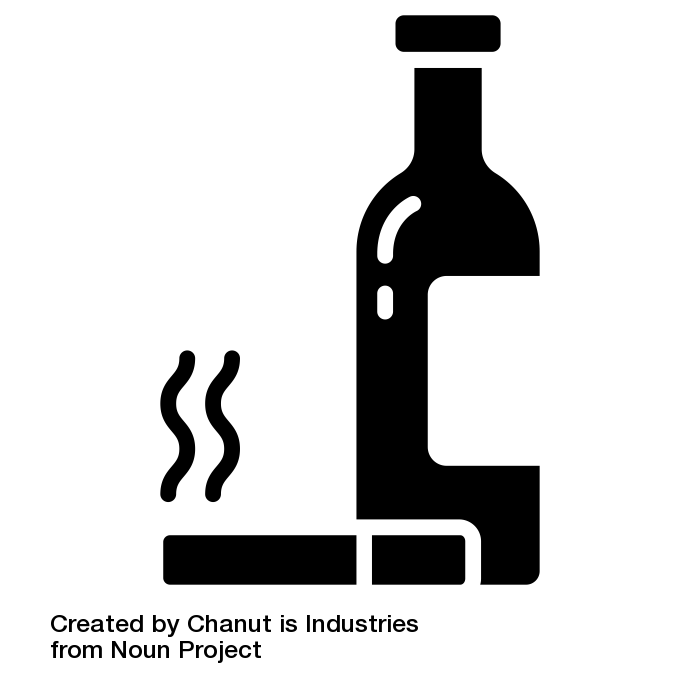 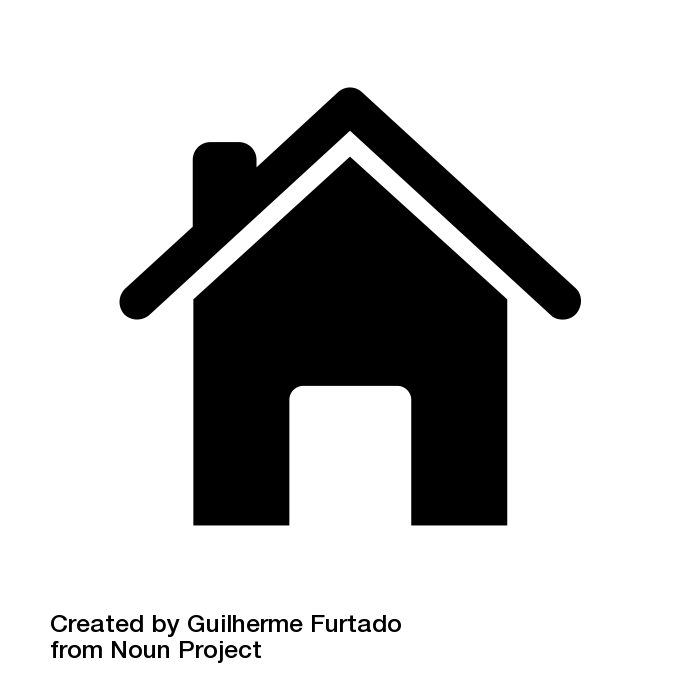 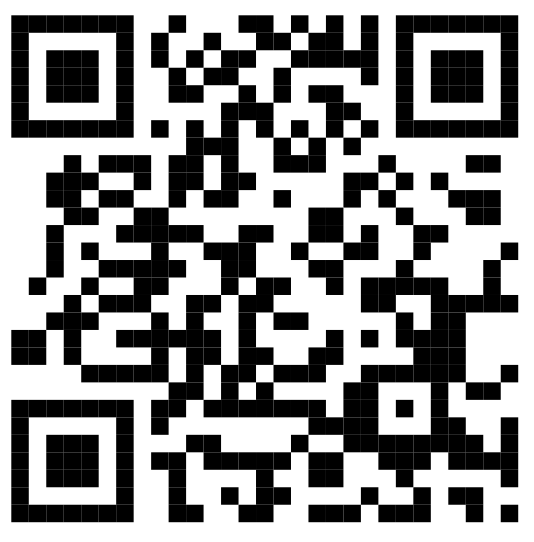 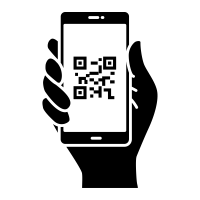 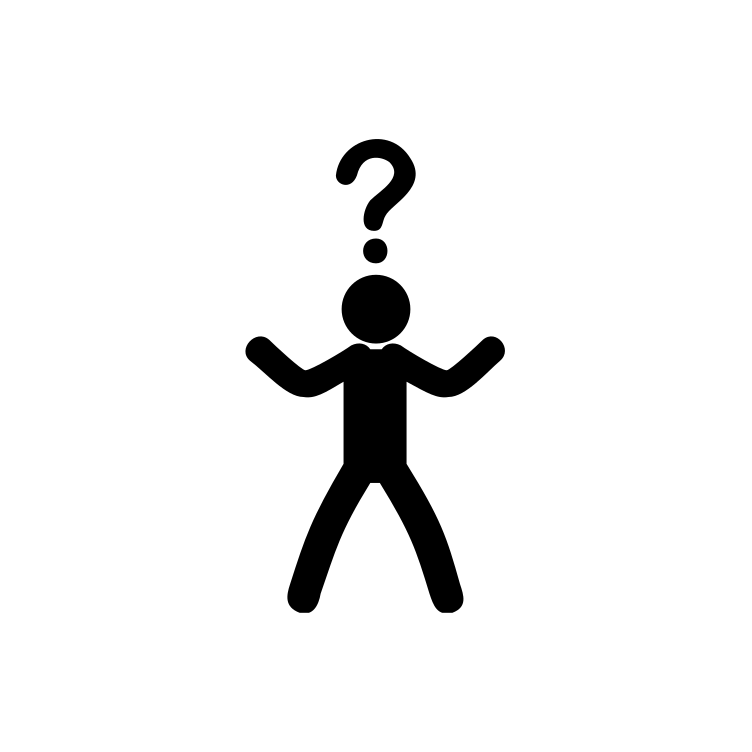 ​        Questions?  
Coalition ABI de Champlain: 
Info@champlainabicoalition.ca
Adapté de: Government of Canada. (2024). CPP Pension Plan Disability Benefits. Retrieved from https://www.canada.ca/en/services/benefits/publicpensions/cpp/cpp-disability-benefit.html
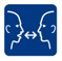 Connexions Communautaires
Ce programme vous offre des services de soutien au cours des  
8 à 12 semaines suivant votre sortie de l'hôpital. Un membre du personnel vous sera attribué pour vous servir de "guide". 

À qui s'adresse ce programme ? Les personnes âgées qui:
sont sur des listes d'attente pour d'autres services tels que : 
Soins à domicile et communautaires (LHIN/ HCCSS)
Programmes de jour pour adultes 
Soins de longue durée
Évaluation gériatrique spécialisée 
Sont isolés socialement 
Les soignants qui ont besoin de soutien 
Ceux qui ont besoin de revoir/élargir les plans de soins existants

Les services comprennent :
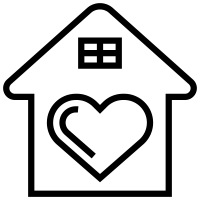 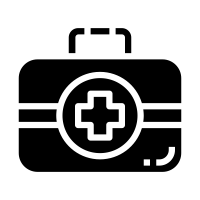 Soutien à la santé ​
​

Soutien social
Aide au logement
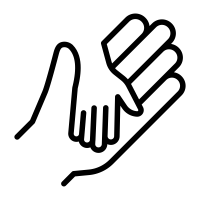 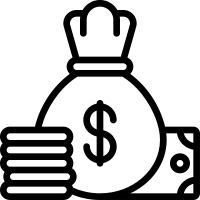 Aides financières ​
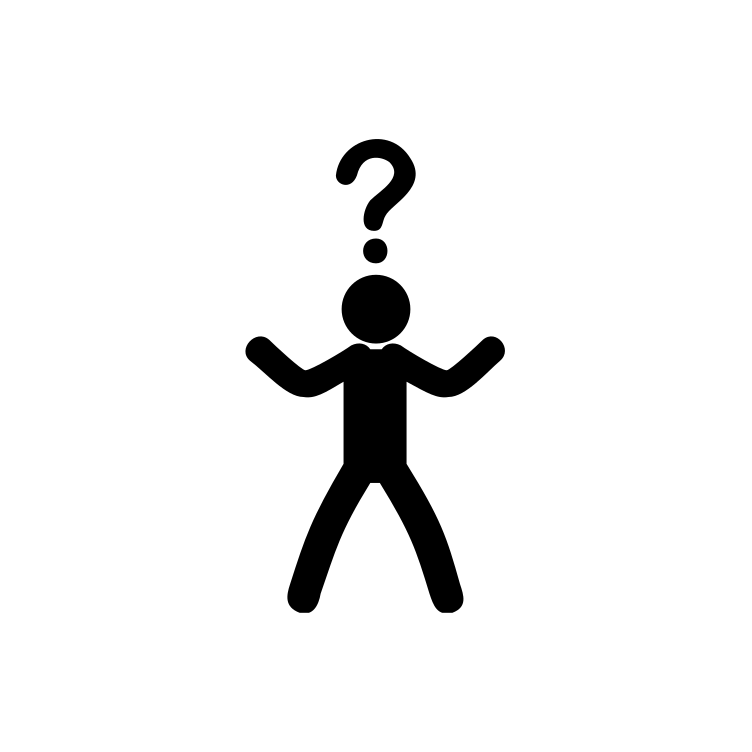 ​        Questions?  
Natasha Poushinsky: npoushinsky@dsorc.org
Adapté de: Innovative Community Support Services. (2024). Community Connection Program. Retrieved from https://icss.ca/how-we-help/community-connection-program/
Programme des services paramédicaux communautaires
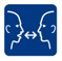 Le programme permet une transition en douceur vers le retour à la maison et vous aide à vous sentir mieux en ce qui concerne votre santé, votre sécurité et votre capacité à faire face à la situation. 
Vous avez été référé pour:
Surveillance à distance (appels/virtuels) 
Réduction des visites aux urgences
Contrôles réguliers
Analyse sanguine au chevet du patient  
Signes vitaux
Soins palliatifs
Gestion des exacerbations épisodiques 
Réduction de l'anxiété
_______________________________________________
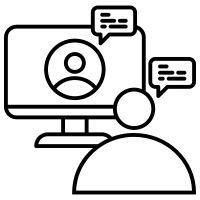 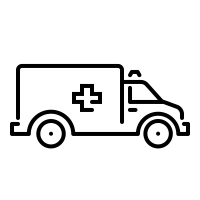 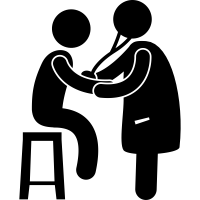 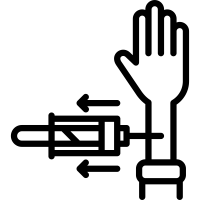 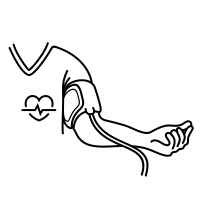 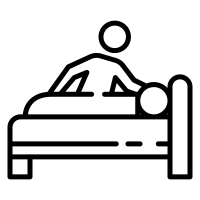 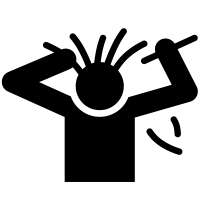 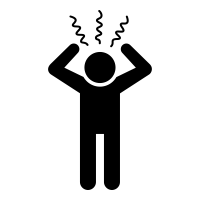 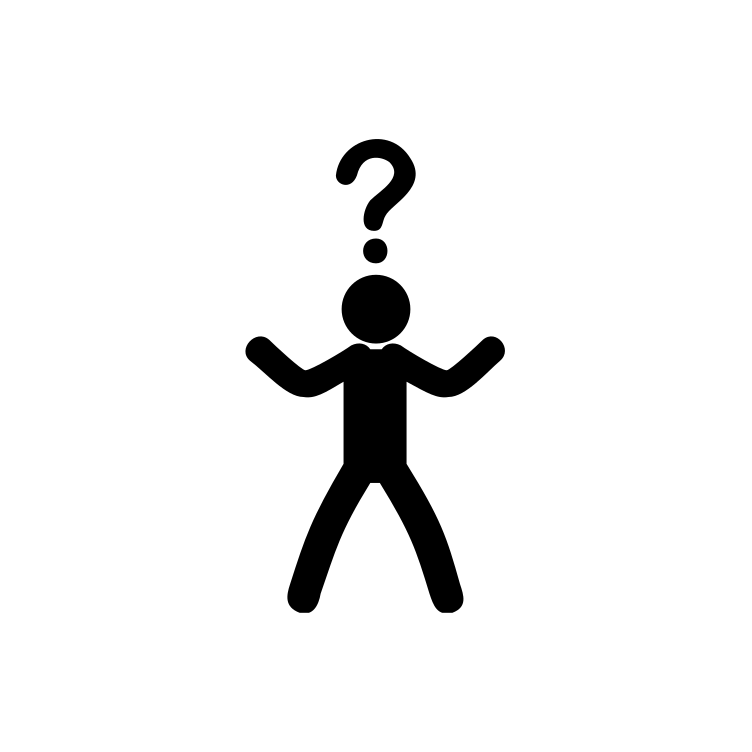 ​        Questions?  
Community Paramedicine Program: 613-580-2418
communityparapmedicine@ottawa.ca
Adapté de: Eastern Ontario Community Paramedic Programs. (2024). About the Eastern Ontario Community Paramedic Programs. Retrieved from https://www.communityparamedics.ca/about
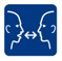 La Société de la démence d'Ottawa
La Société de la démence d'Ottawa et du comté de Renfrew soutient les personnes qui vivent avec la démence, y compris les personnes qui ont reçu un diagnostic de démence ainsi que leurs aidants, leurs conjoints, leurs enfants et leurs amis proches. 

La Société de la démence offre:
 De l'éducation gratuite 
des programmes 
des activités 
des services
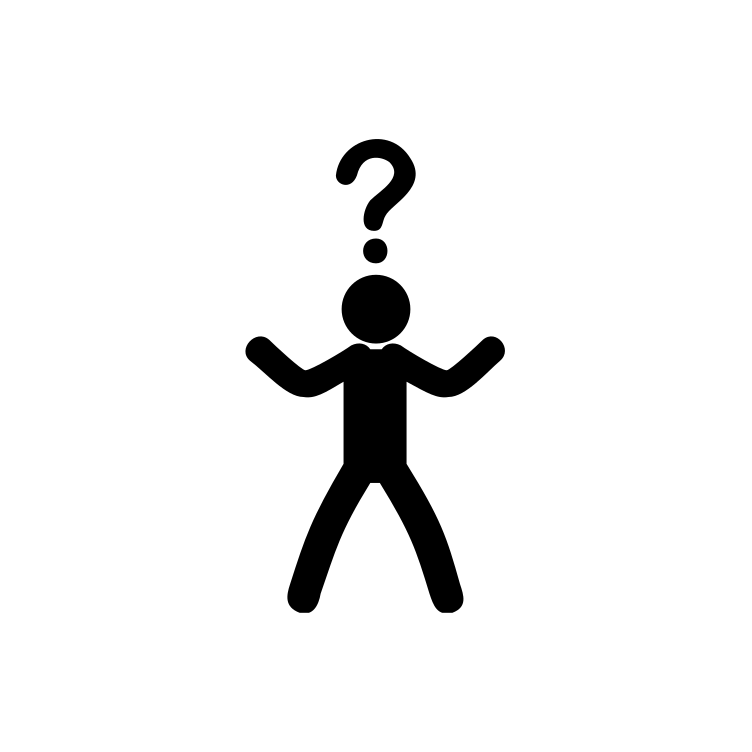 ​        Questions?  
La Société de la démence d'Ottawa et du comté de Renfrew: 
613-523-4004                                       info@dsorc.org
Adapté de: The Dementia Society Ottawa and Renfrew County. (2024). Connect with a Care Coach. Retrieved from https://dementiahelp.ca/get-help-now/connect-with-a-care-coach/
Services de l'Ontario pour les personnes ayant une déficience intellectuelle (SOPDI)
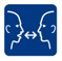 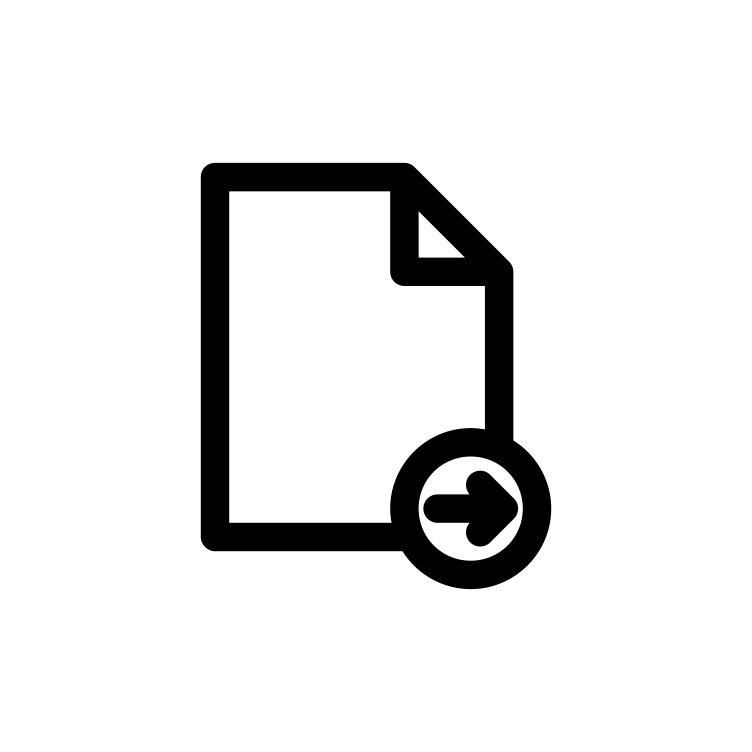 Ce programme aide à organiser les services de développement pour adultes en Ontario.
Ces services comprennent:

Soutien au logement 


Services de répit pour les personnes qui s'occupent de vous 


Soutien pour vous aider à participer à la vie de la communauté 


Soutien spécialisé et clinique 


Le programme des travailleurs des services de protection des adultes 


Le programme Passeport
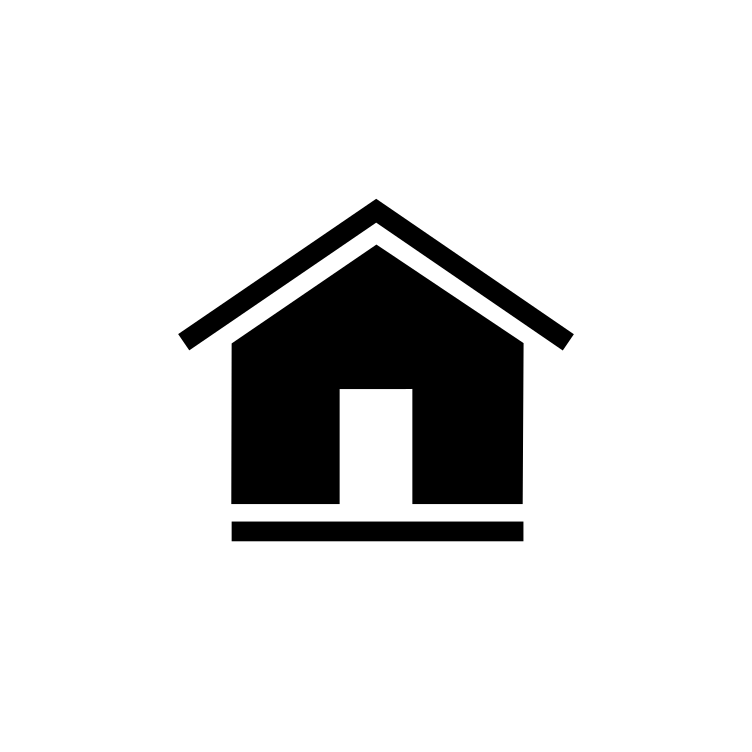 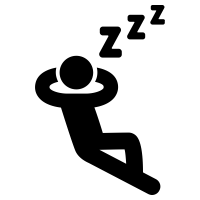 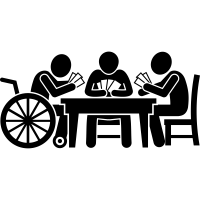 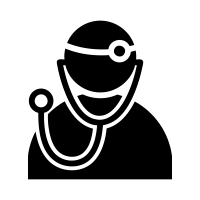 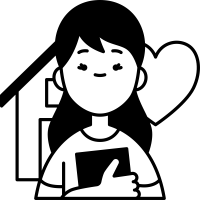 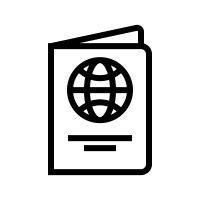 ​        Questions?  
Developmental Services Ontario (DSO): 1-855-376-3737
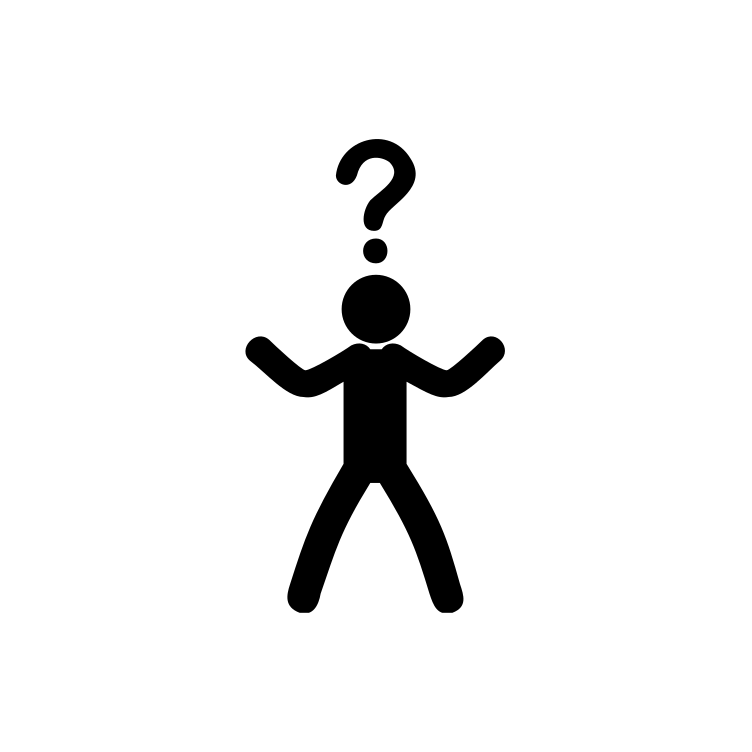 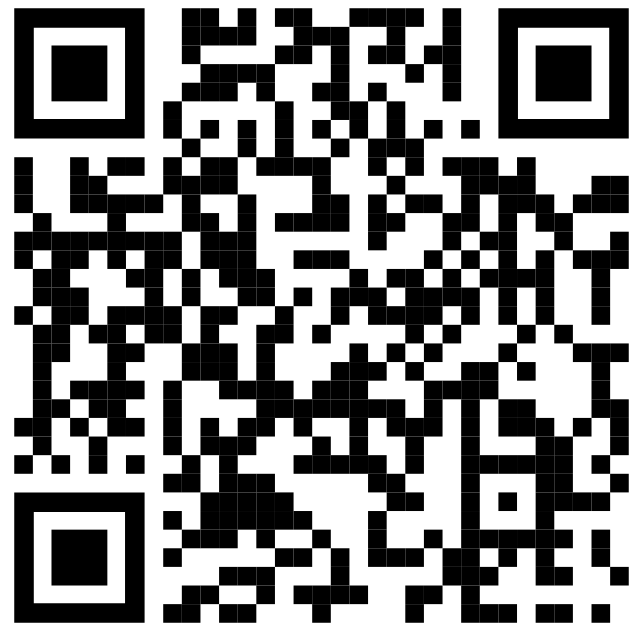 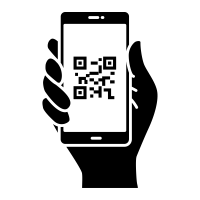 Adapté de: Developmental Services Ontario. (2024). Resources. Retrieved from https://www.dsontario.ca/resources
Services de l'Ontario pour les personnes ayant une déficience intellectuelle (SOPDI)
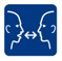 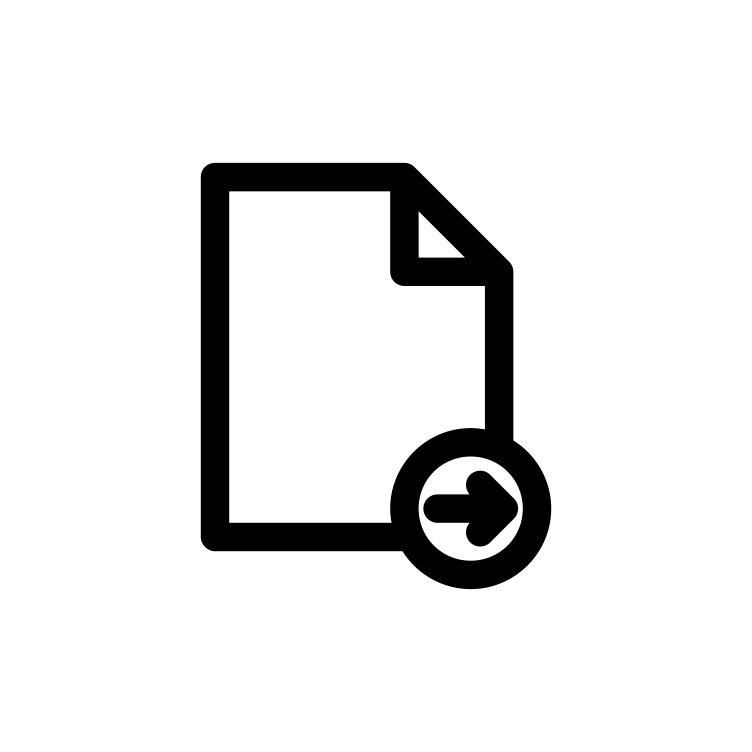 Pour faire la demande, vous devez:
Vivre en Ontario 
Avoir reçu un diagnostic de déficience intellectuelle avant son 18e anniversaire 
Avoir 18 ans et plus

  Comment s'inscrire ?
Si vous remplissez les conditions requises, vous recevrez une lettre et serez appelé par le personnel. 


Ils organiseront 2 réunions avec vous pour vous aider à remplir une demande. Chaque réunion dure 3 heures.


Vous devrez être accompagné d'au moins 2 personnes qui vous connaissent bien (un parent, un tuteur ou un enseignant, par exemple) à chaque réunion.
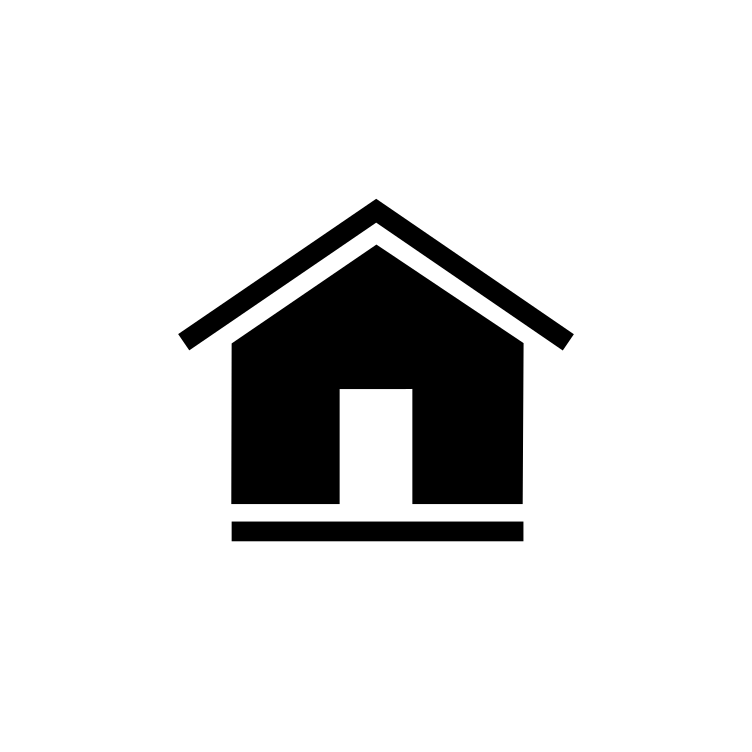 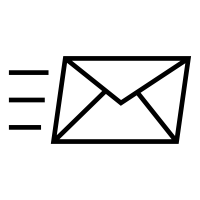 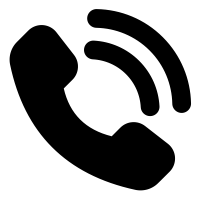 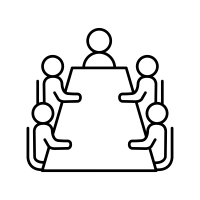 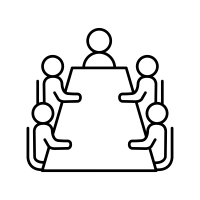 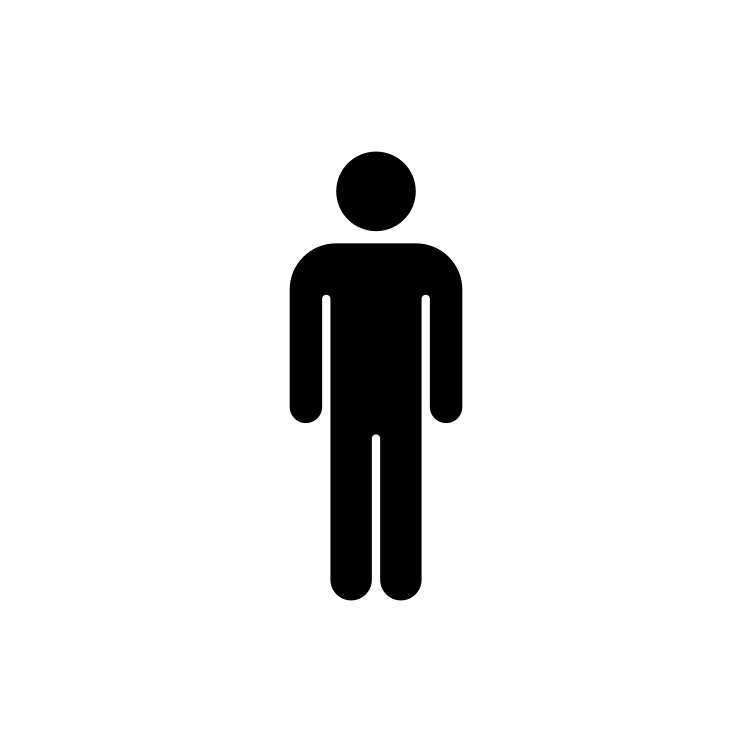 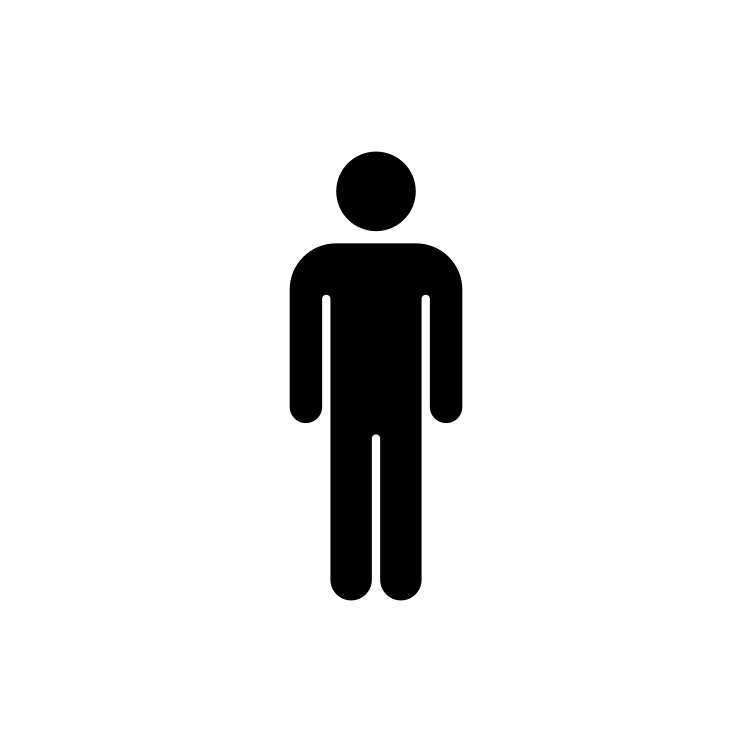 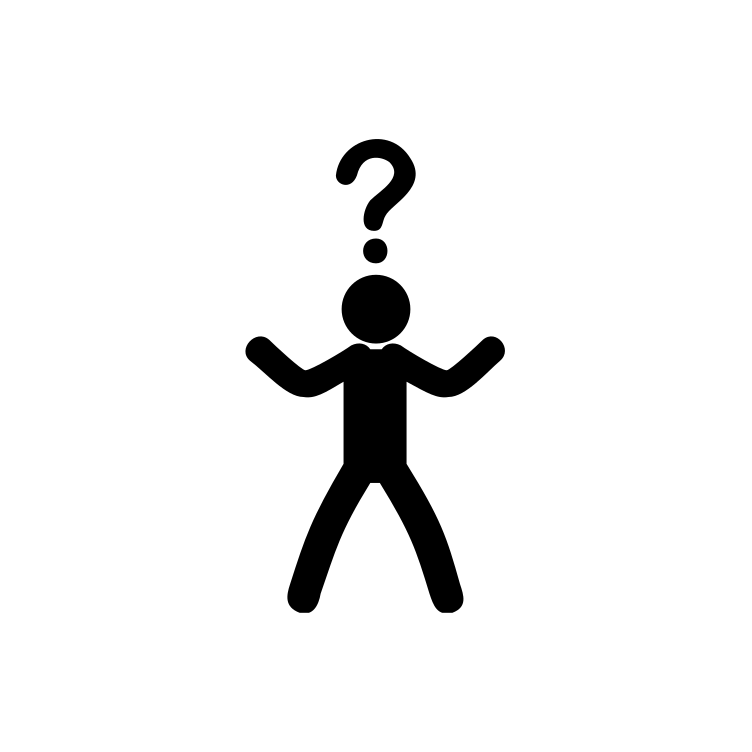 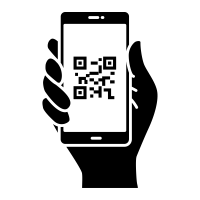 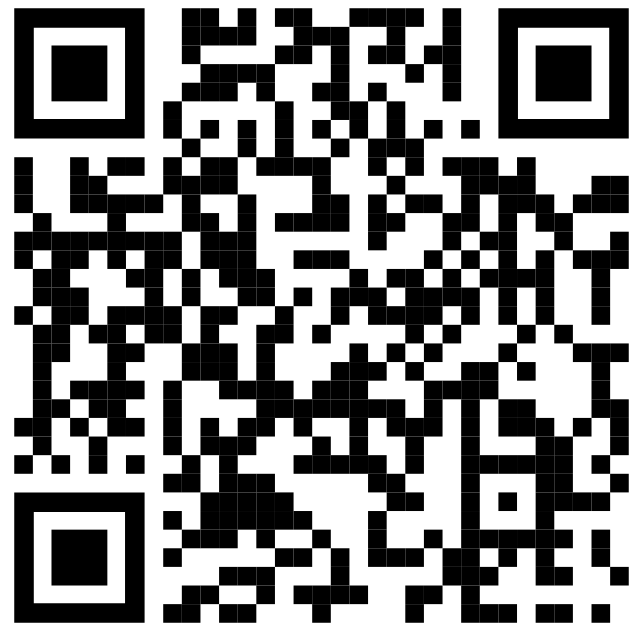 ​        Questions?  
Developmental Services Ontario (DSO): 1-855-376-3737
Adapté de: Developmental Services Ontario. (2024). Resources. Retrieved from https://www.dsontario.ca/resources
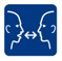 Crédit d’impôt pour personnes handicapées (CIPH)
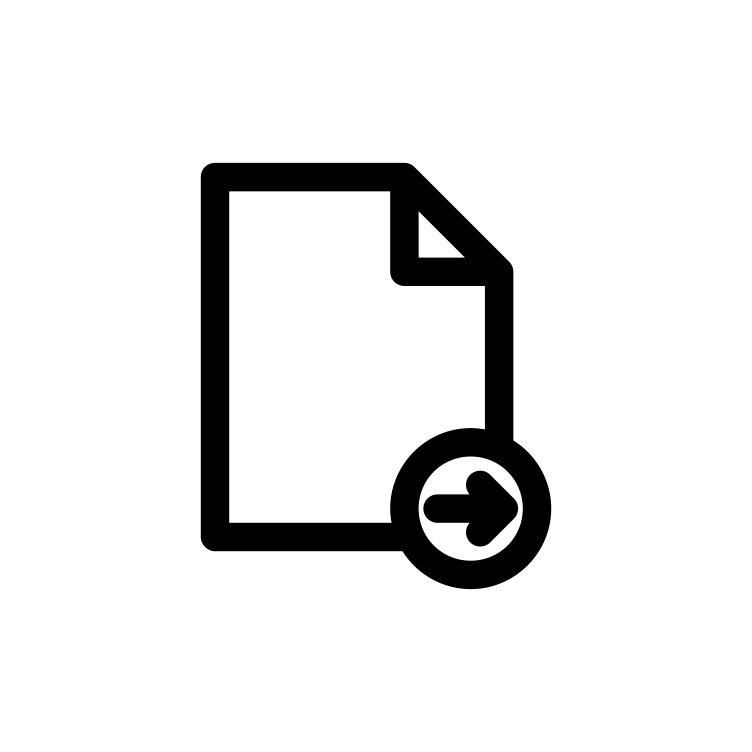 Le crédit d'impôt pour personnes handicapées est un programme gouvernemental qui permet aux personnes souffrant de déficiences physiques et/ou mentales de payer moins d'impôts sur le revenu.  

Pour en bénéficier, vous devez:
Habiter en Ontario
Avoir 18 ans et plus 
Avoir reçu un diagnostic de déficience intellectuelle avant votre 18e 
anniversaire 
Envoyer une demande

Envoyer une lettre d'un professionnel de la santé
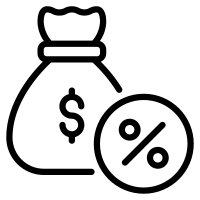 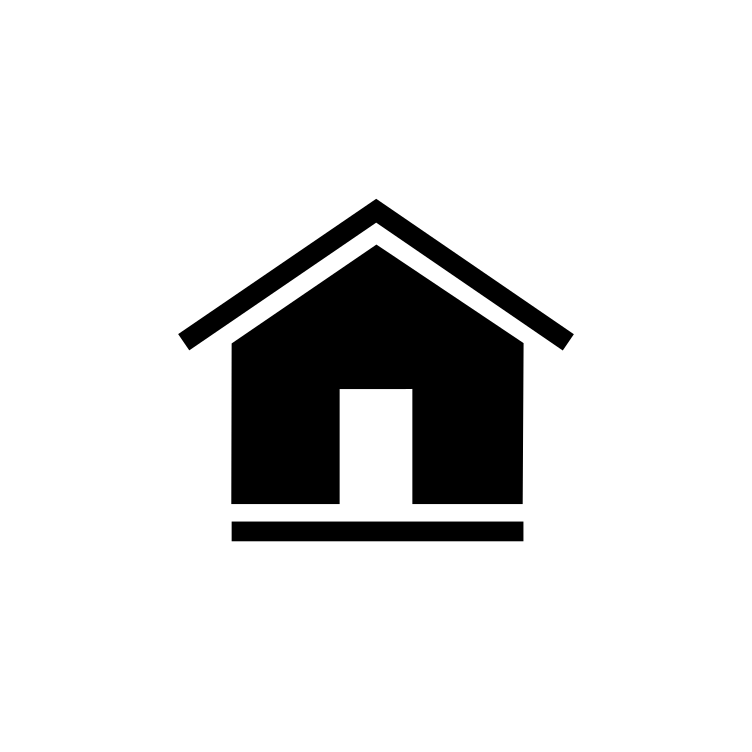 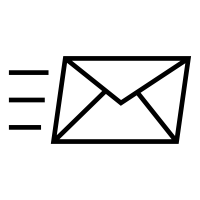 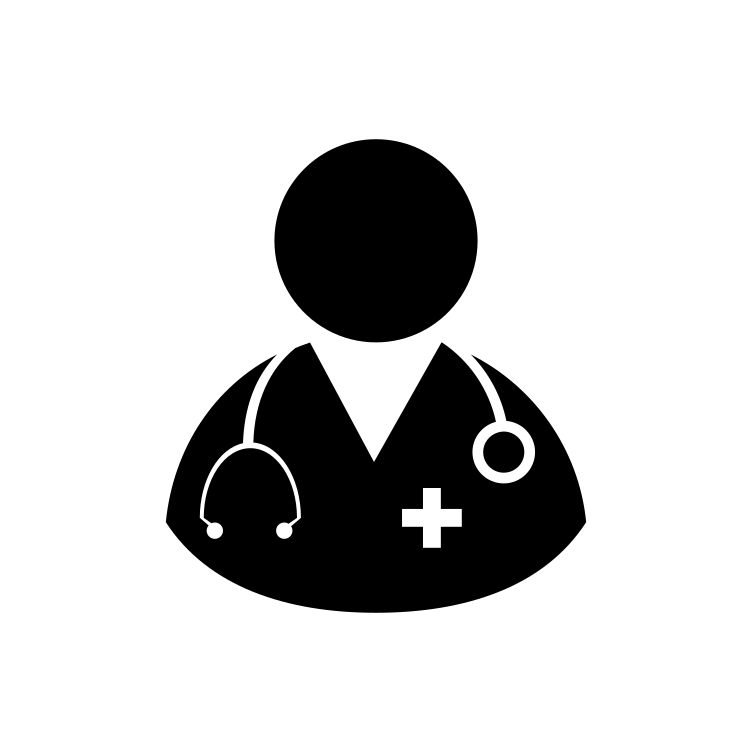 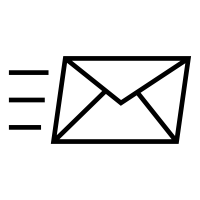 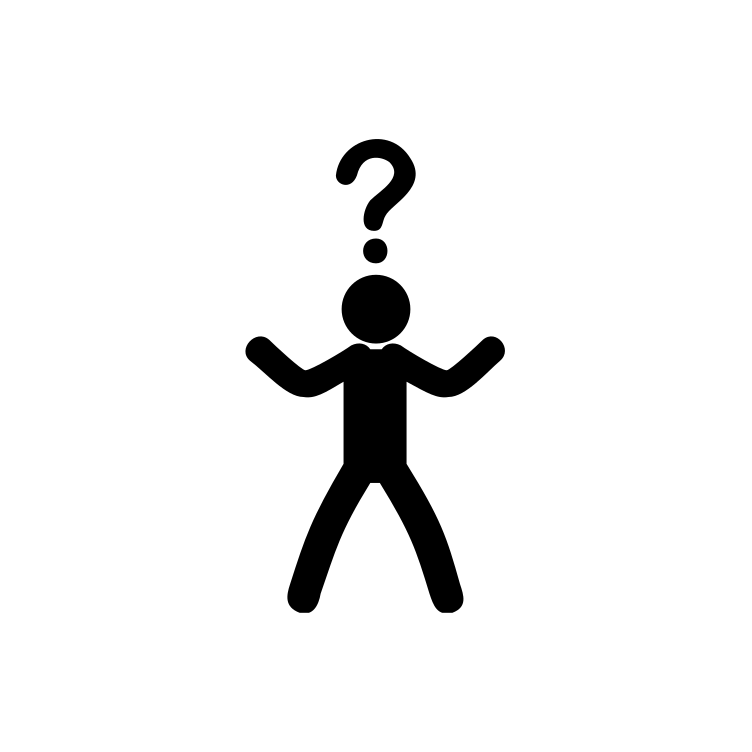 ​        Questions?  
Developmental Tax Credit Office: 1-800-959-8281
Adapté de: Government of Canada. (2024). Disability Tax Credit (DTC). Retrieved from https://www.canada.ca/en/revenue-agency/services/tax/individuals/segments/tax-credits-deductions-persons-disabilities/disability-tax-credit.html
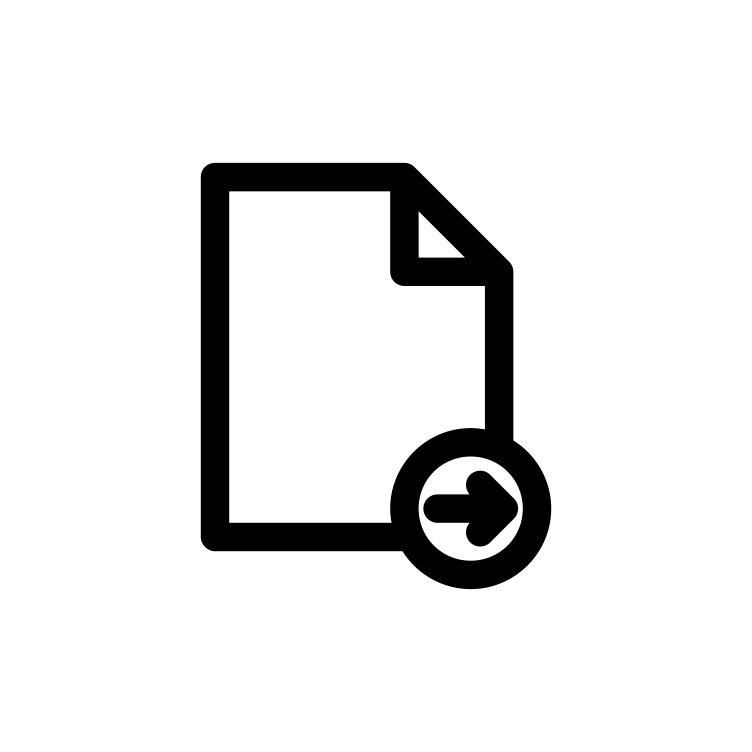 Crédit d’impôt pour personnes handicapées (CIPH)
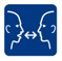 Un professionnel de la santé doit fournir une lettre attestant que vous avez:
 Une déficience grave et prolongée dans 1 domaine
OU des difficultés importantes dans 2 domaines:  
Marcher
Capacités cognitives
S'habiller
Alimentation
Thérapie de maintien en vie (dialyse, insuline, oxygène, etc.)
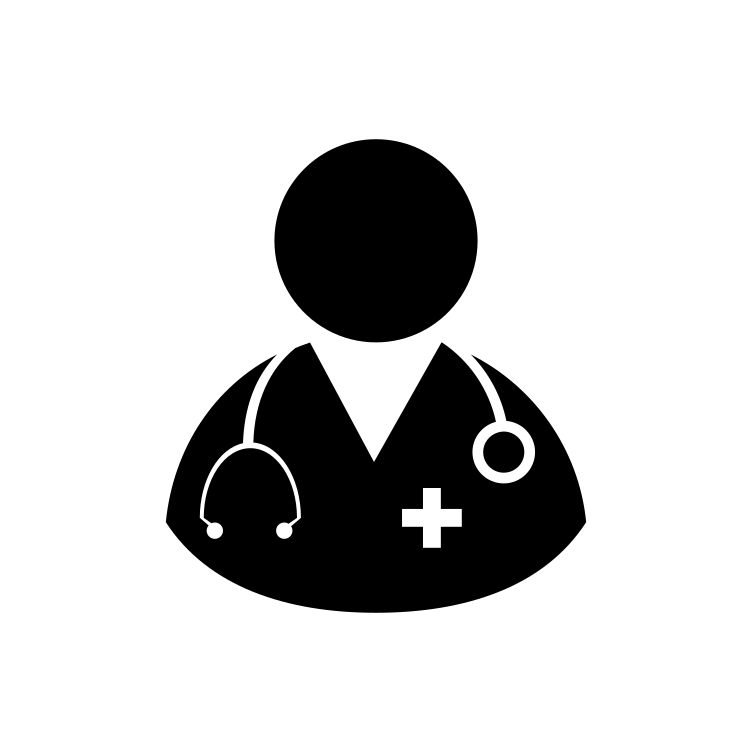 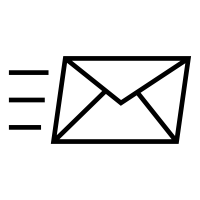 .
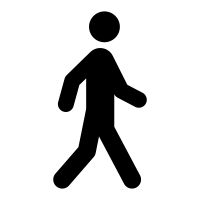 Problèmes intestinaux
Audition
Parole
Vision
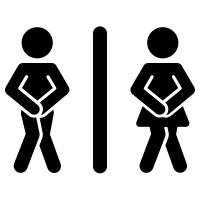 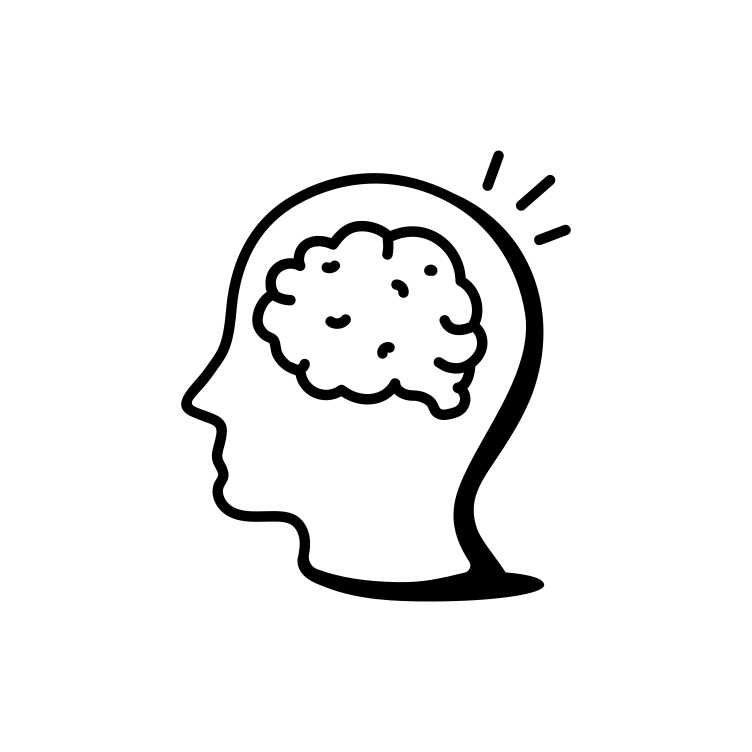 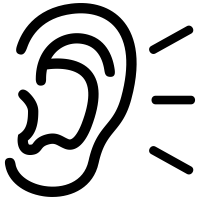 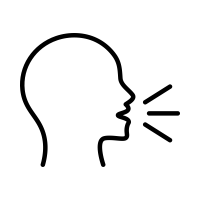 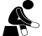 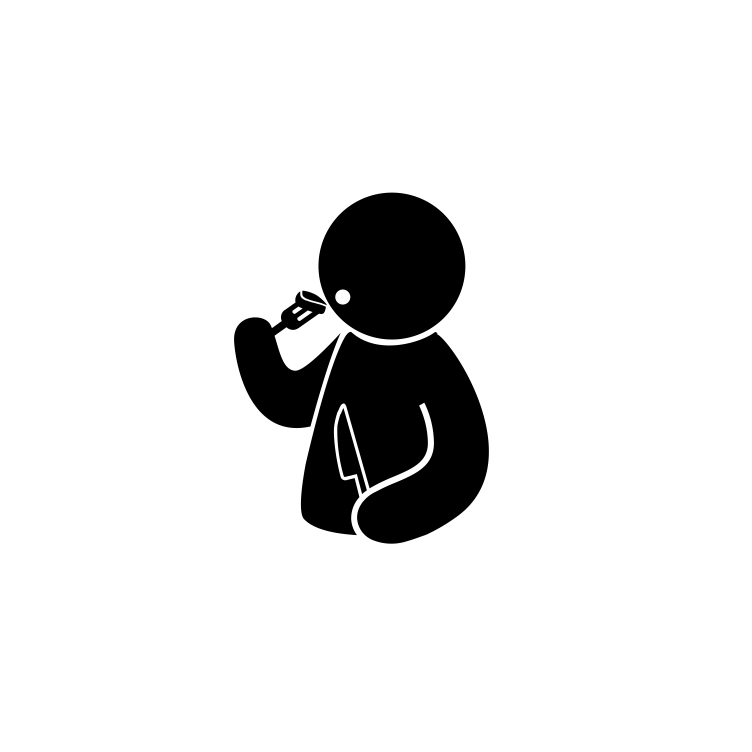 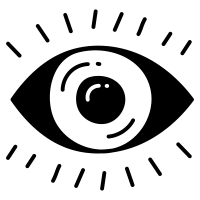 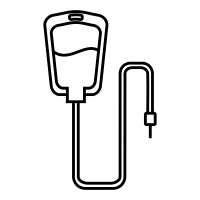 Envoyer l'application à:
Sudbury Tax Centre, ​
PO Box 20000​
Station A​
Sudbury, ON​
P3A 5C1​
​
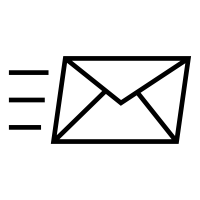 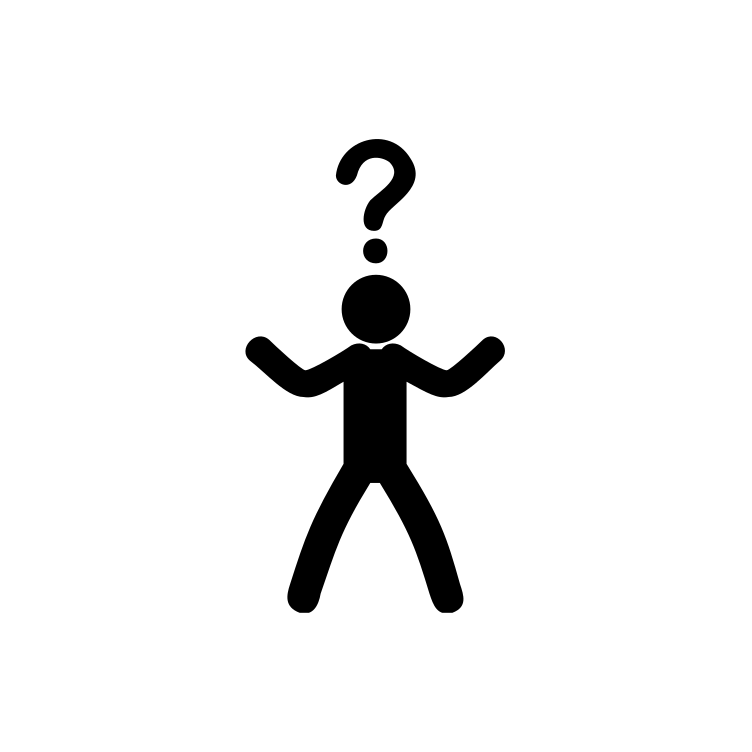 ​        Questions?  
Developmental Tax Credit Office: 1-800-959-8281
Adapté de: Government of Canada. (2024). Disability Tax Credit (DTC). Retrieved from https://www.canada.ca/en/revenue-agency/services/tax/individuals/segments/tax-credits-deductions-persons-disabilities/disability-tax-credit.html
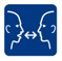 Services de soutien à domicile et   en milieu communautaire
Regulier
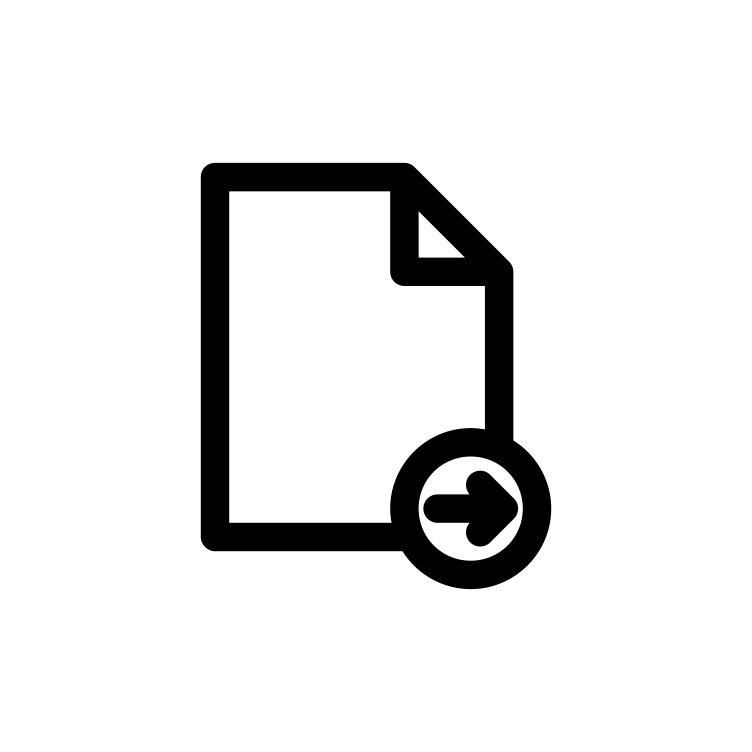 Ce programme aide à accéder à des thérapies gratuites ou subventionnées et à des aides communautaires. 
Vous avez été référé pour:
Physiothérapie (PT)
Ergothérapie (OT)
Orthophonie (SLP)
Soins infirmiers (RN)
Diététicien (RD)
Travail social (SW)
Services d'aide à la personne (PSS/PSW)
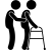 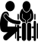 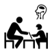 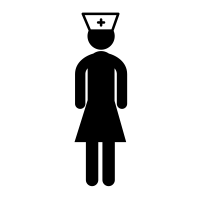 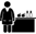 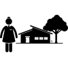 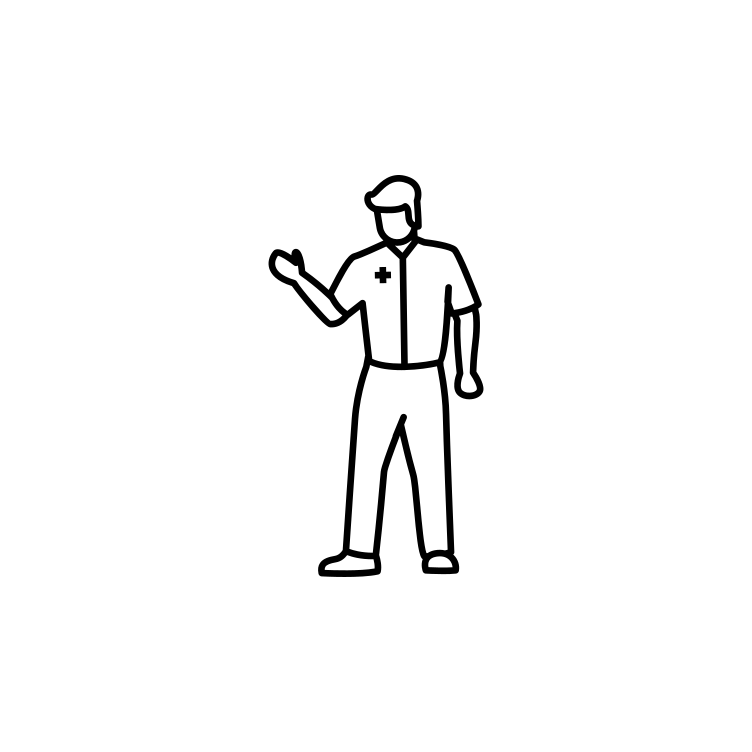 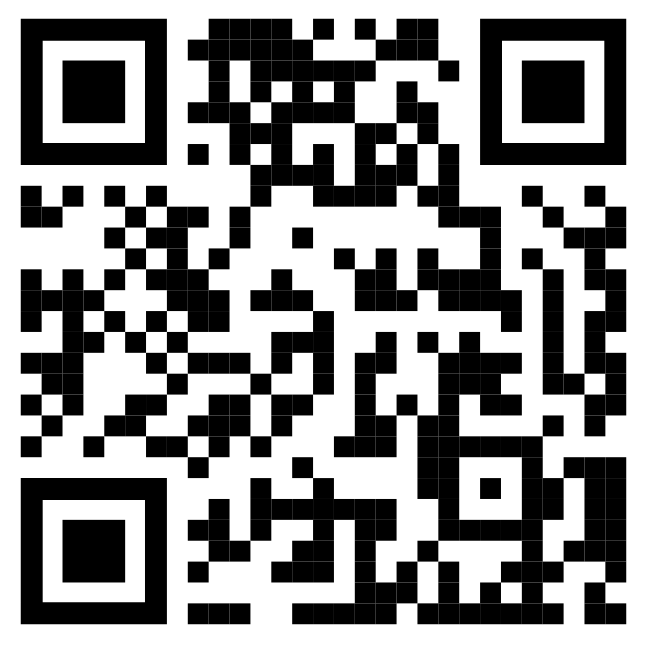 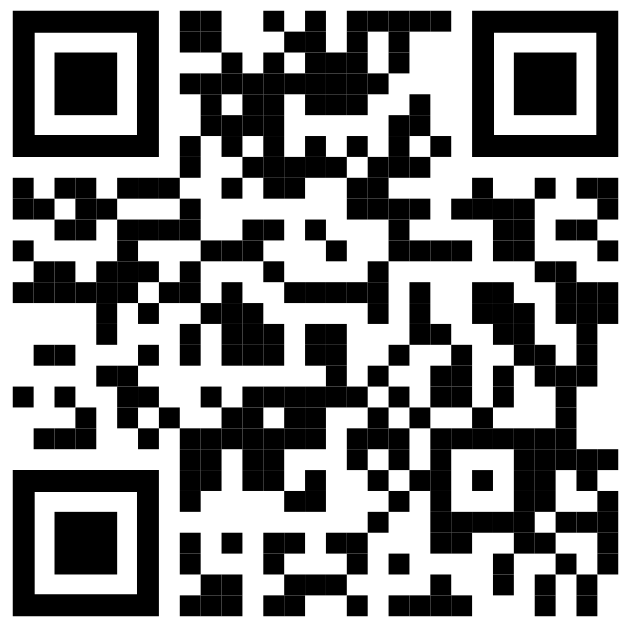 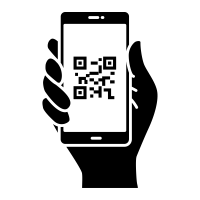 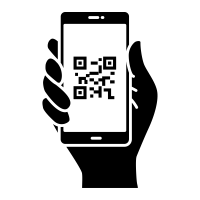 Adapté de: Home Care and Community Support Services (2024). Home Care. Retrieved from https://healthcareathome.ca/home-care/
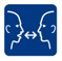 Services de soutien à domicile et  en milieu communautaire
Regulier
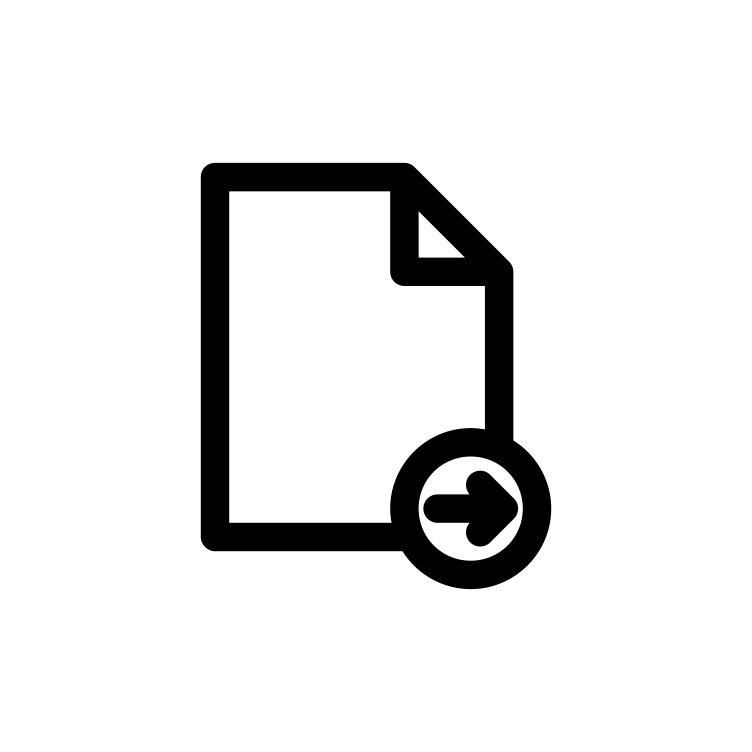 Ce programme vous appellera dans les deux semaines suivant   votre retour à  la maison pour une évaluation téléphonique.

Le temps d'attente après l'évaluation téléphonique avant le début des services peut être long, en particulier pour les PSS/PSW. 

Si vous ne recevez pas d'appel du HCCSS dans les deux  semaines, appelez-le directement au (613) 745-8124.
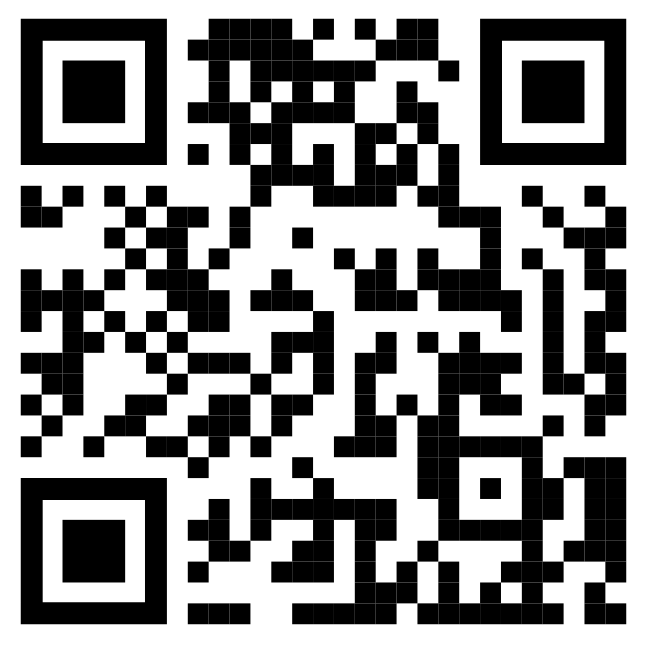 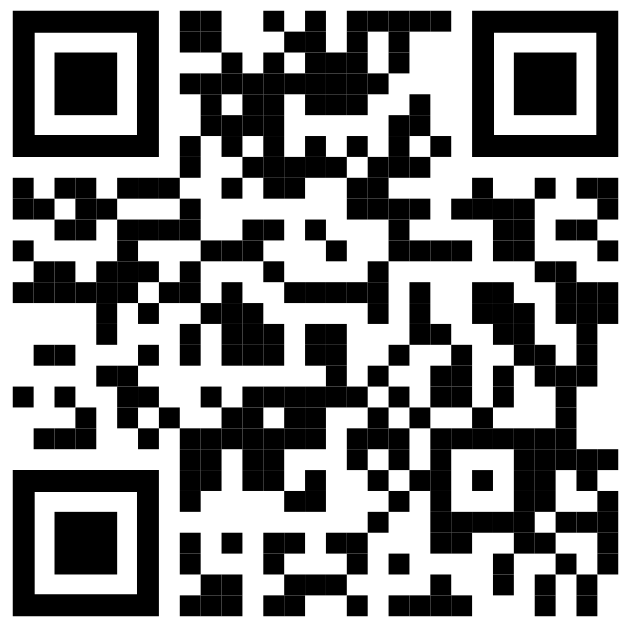 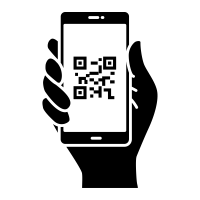 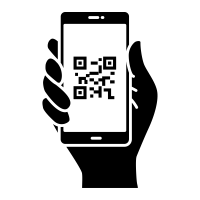 Adapté de: Home Care and Community Support Services (2024). Home Care. Retrieved from https://healthcareathome.ca/home-care/
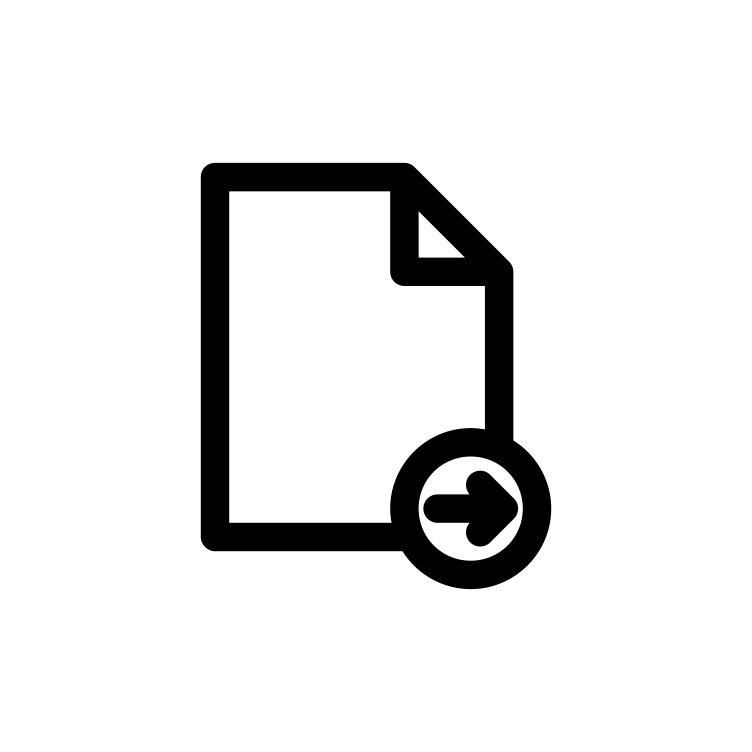 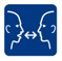 Services de soutien à domicile et en milieu communautaire
H2H
Ce programme aide à accéder à des thérapies gratuites ou 
subventionnées et à des aides communautaires.
Vous avez référé au programme Hospital 2 Home (H2H). 
Ce programme offre:
Quoi : Services d'aide à la personne (PSS/PSW) 
Quand : les deux premiers mois à domicile 
Pendant combien de temps ? Maximum 4 heures par jour Fréquence : plus souvent au début et moins souvent par la suite (ex. 4 heures/jour vs 2 heures/semaine)
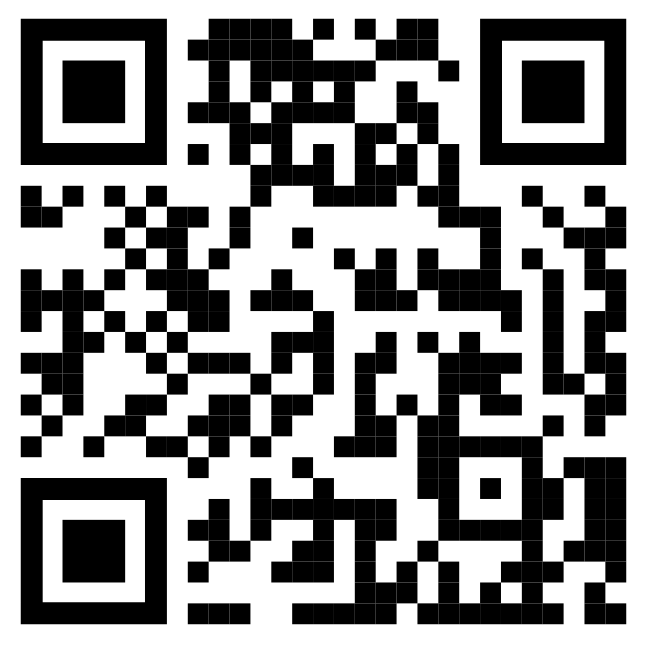 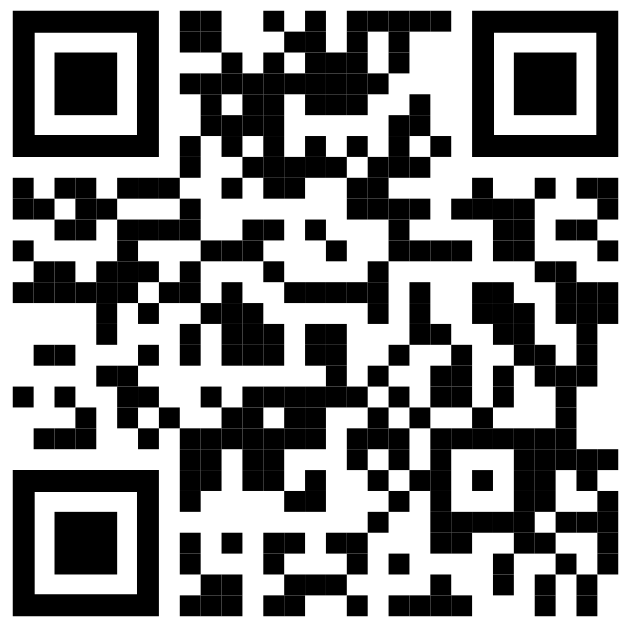 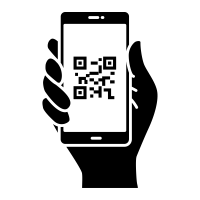 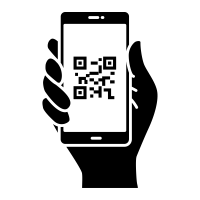 Adapté de: Home Care and Community Support Services (2024). Home Care. Retrieved from https://healthcareathome.ca/home-care/
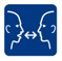 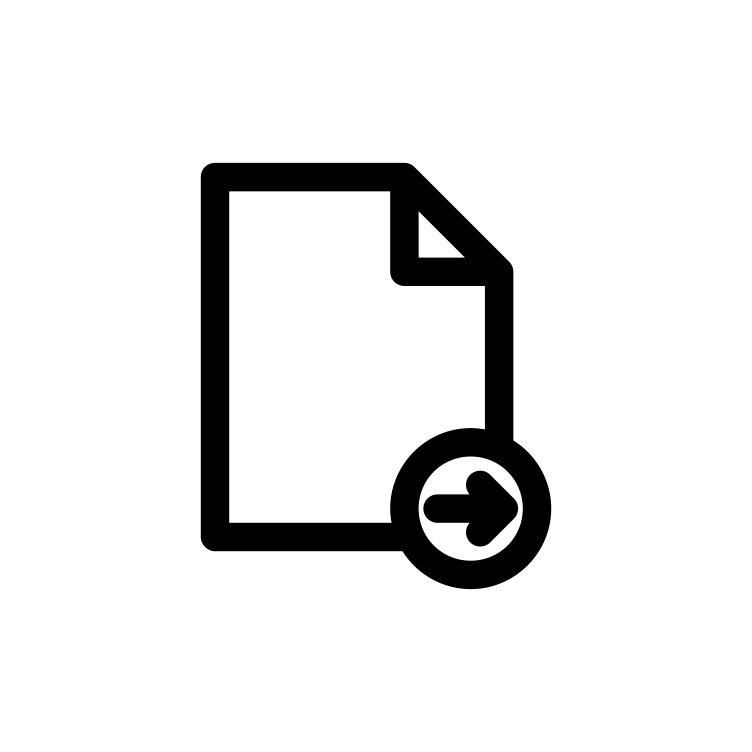 Services de soutien à domicile et en milieu communautaire
H2H
Ce programme est une solution temporaire pour 2 mois, le temps que vous trouviez une solution à long terme pour vos besoins en matière de soins. 
Ce programme vous appellera dans les deux semaines suivant   votre retour à  la maison pour une évaluation téléphonique.
Le temps d'attente après l'évaluation téléphonique avant le début des services peut être long, en particulier pour les PSS/PSW. 
Si vous ne recevez pas d'appel du HCCSS dans les deux  semaines, appelez-le directement au (613) 745-8124.
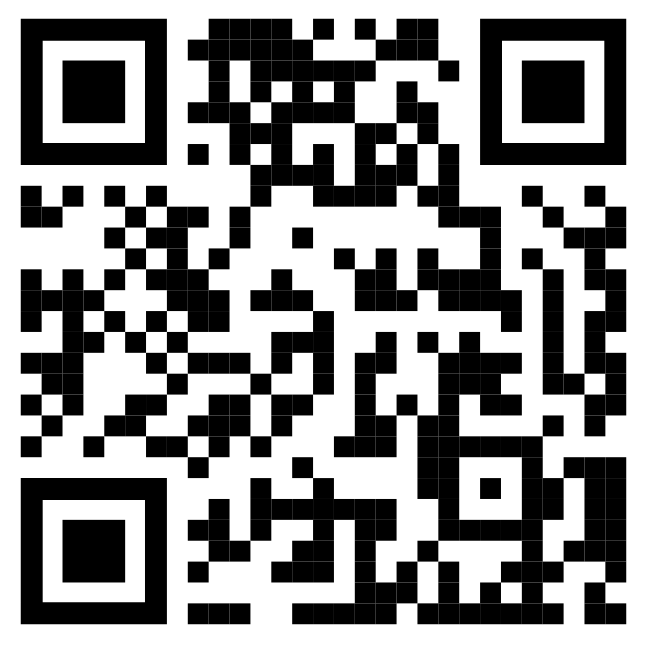 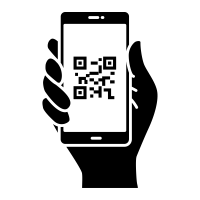 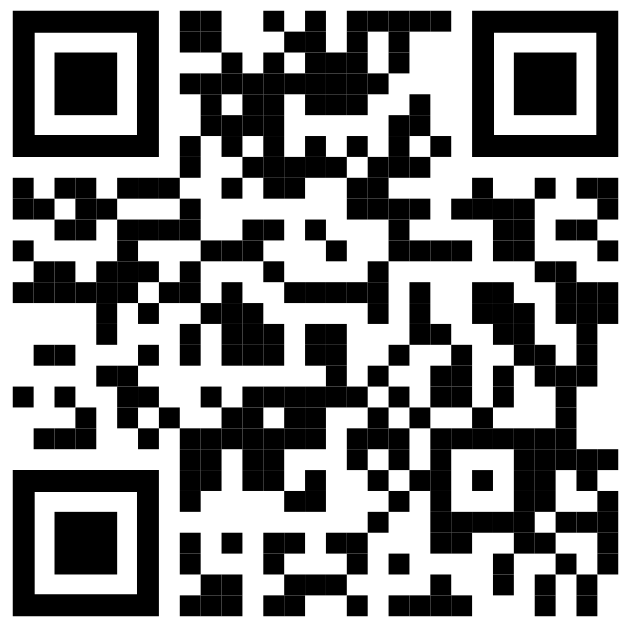 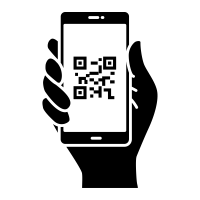 Adapté de: Home Care and Community Support Services (2024). Home Care. Retrieved from https://healthcareathome.ca/home-care/
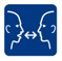 Services de soutien à domicile et en milieu communautaire
ALS-HRS
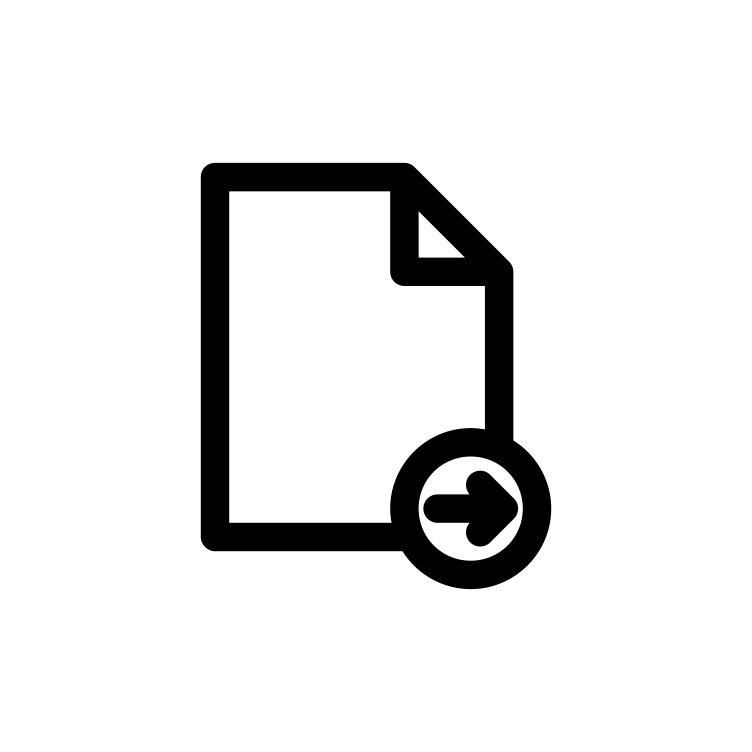 .
Ce programme aide à accéder à des thérapies gratuites ou   subventionnées et à des aides communautaires.
Vous avez été référé au programme de services d'aide à la vie autonome pour les personnes âgées à haut risque (ALS-HRS). 
Ce programme offre:
Quoi : Services d'aide à la personne (PSS/PSW) 
Pourquoi : activités instrumentales de la vie quotidienne
     (ex. cuisine, médicaments, lessive, conduite automobile, etc.) 
Ce programme s'adresse aux personnes qui bénéficient déjà de services d'aide à la personne.
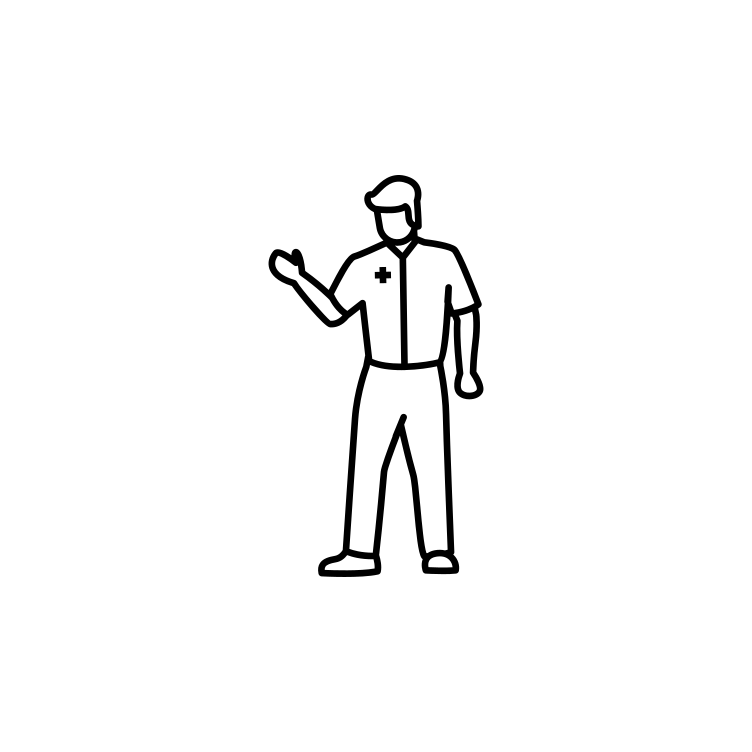 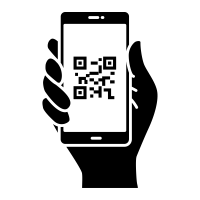 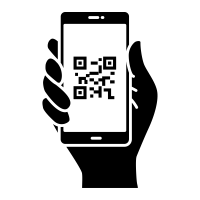 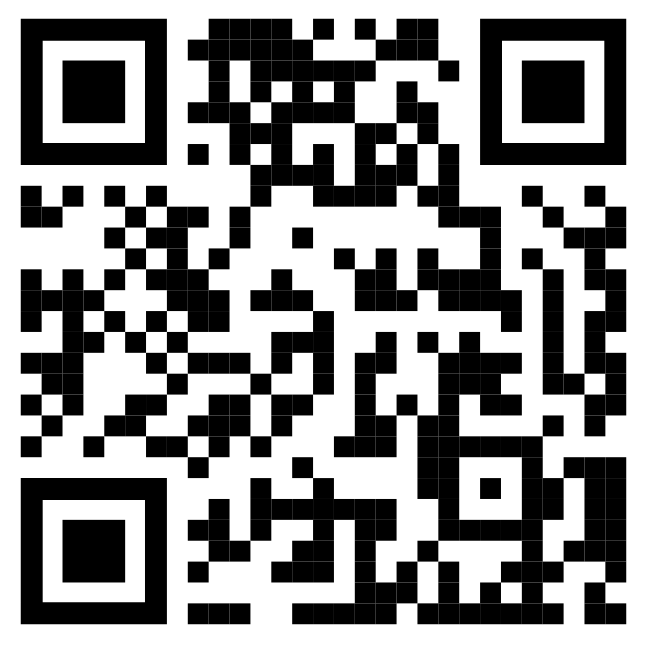 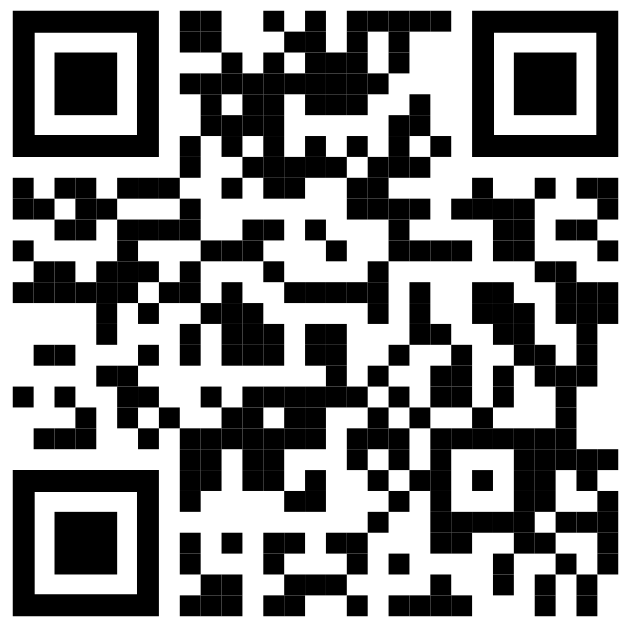 Adapté de: Ottawa West Community Support (2024). ALS-Brochure-English. Retrieved from https://owcs.ca/wp-content/uploads/ALS-Brochure-English.pdf
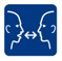 Services de soutien à domicile et en milieu communautaire
ALS-HRS
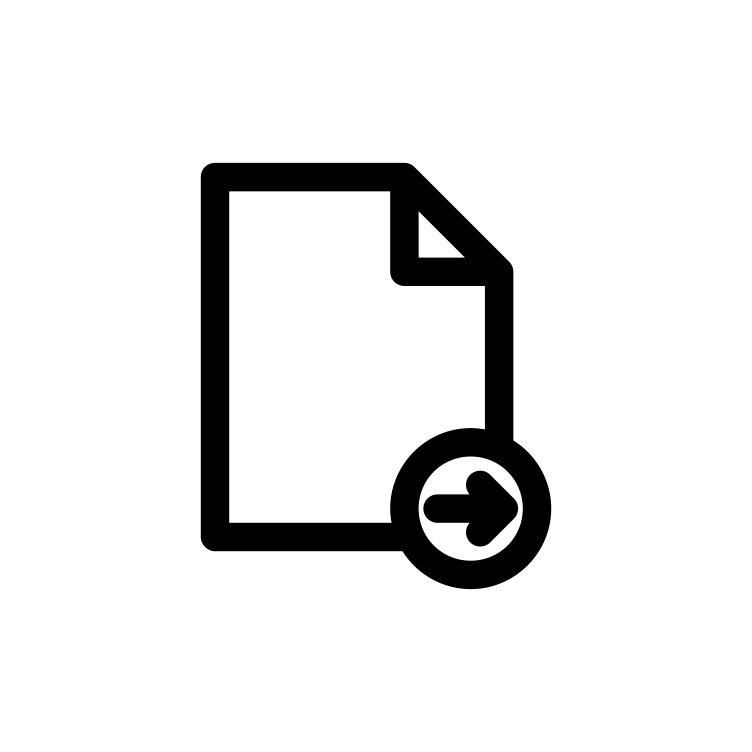 Ce programme vous appellera dans les deux semaines suivant   votre retour à  la maison pour une évaluation téléphonique.
Le temps d'attente après l'évaluation téléphonique avant le début des services peut être long, en particulier pour les PSS/PSW. 

Si vous ne recevez pas d'appel du HCCSS dans les deux  semaines, appelez-le directement au (613) 745-8124.
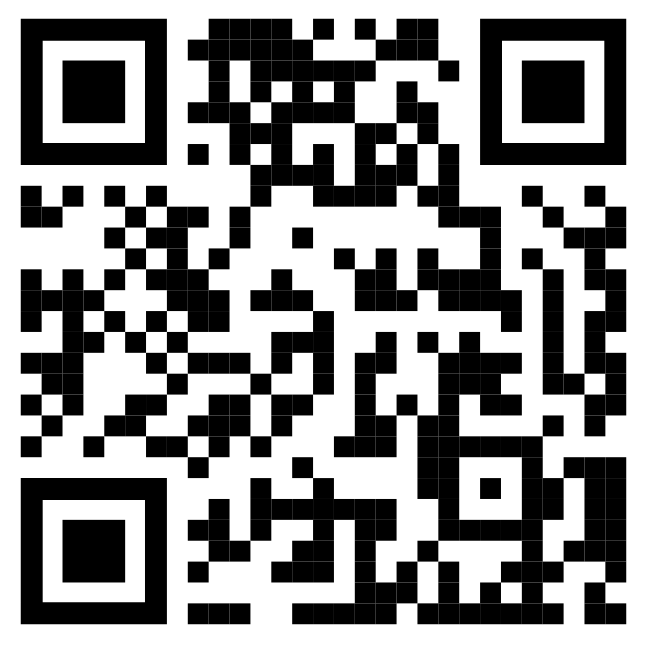 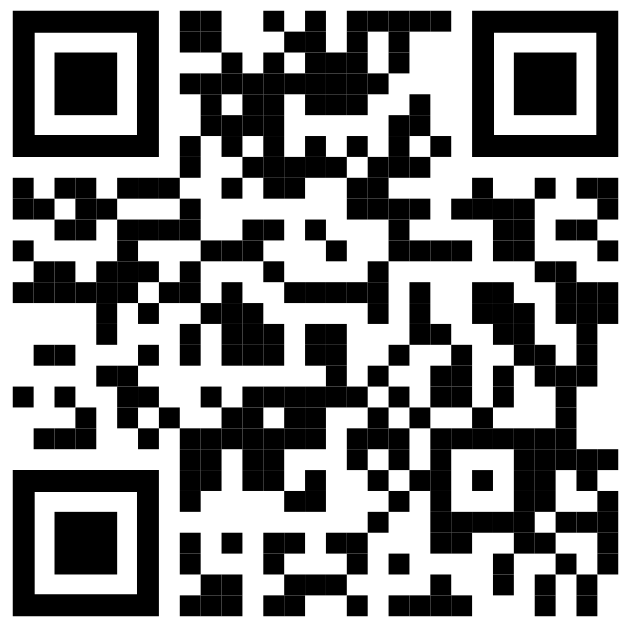 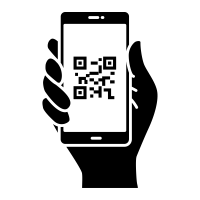 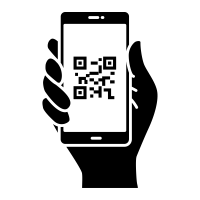 Adapté de: Ottawa West Community Support (2024). ALS-Brochure-English. Retrieved from https://owcs.ca/wp-content/uploads/ALS-Brochure-English.pdf
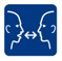 Services de soutien à domicile et en  milieu communautaire
Conval
Ce programme aide à accéder à des thérapies gratuites ou  subventionnées et à des aides communautaires.

Vous avez été référé au programme de soins de convalescence. Ce programme offre un espace de vie et des services de réadaptation:

Ergothérapie (OT)

Physiothérapie (PT)

Services d'aide à la personne  (PSS/PSW)

Ce programme est d'une durée maximale de 90 jours. 

Si vous ne recevez pas d'appel du programme dans les deux semaines, appelez-le directement au (613) 745-8124.
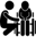 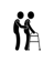 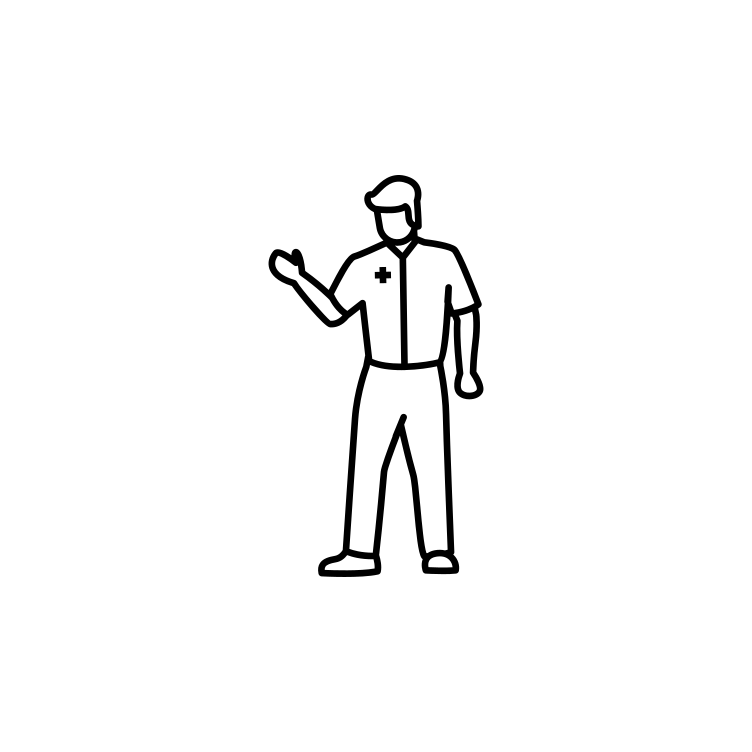 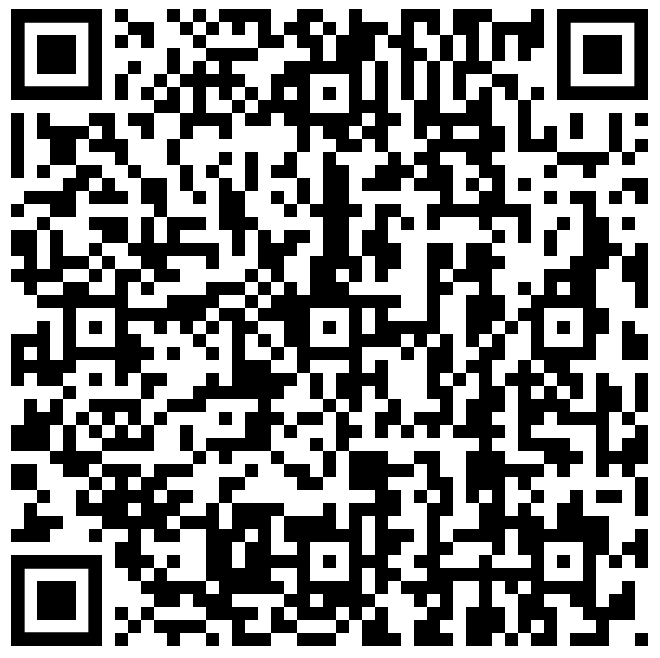 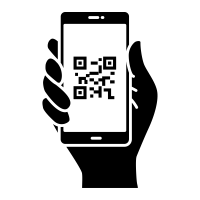 Adapté de: Home Care and Community Support Services (2024). Short Stay. Retrieved from https://healthcareathome.ca/long-term-care/short-stay/
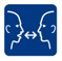 Increasing Access to Structured Psychotherapy (IASP) Program
Ce programme permet d'accéder à des rendez-vous de thérapie cognitivocomportementale (TCC) financés  par l'État. Les thérapeutes du programme reçoivent les clients pour environ 12 séances.
 Les séances se déroulent en personne ou virtuellement.

Qu'est-ce que la TCC ? 
La thérapie 
Orientée vers un objectif 
Limitée dans le temps 
Enseigne des compétences pratiques 
Gérer la santé mentale 
Améliorer la qualité de vie
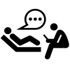 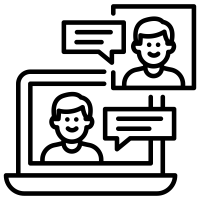 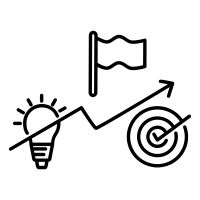 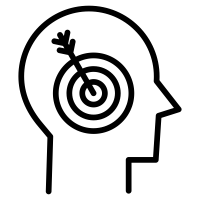 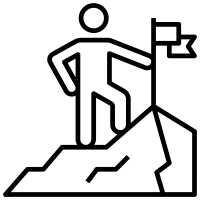 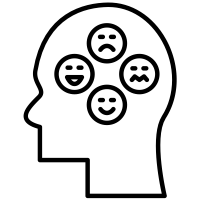 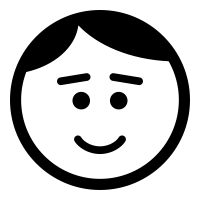 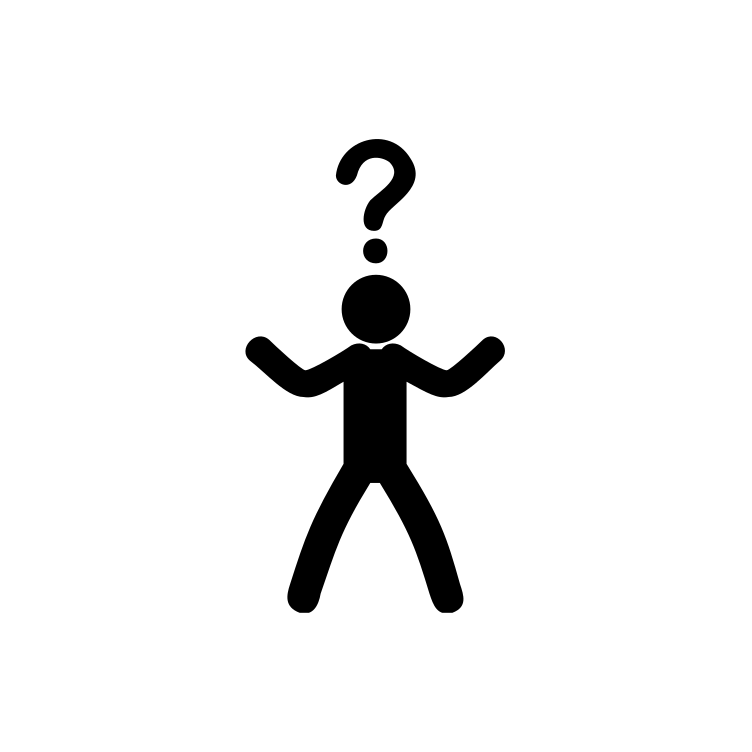 ​        Questions?  
Royal Ottawa Health Care Group: 1-877-527-8207
Adapté de: The Royal (2024). IASP Champlain Region Referral Form EN. Retrieved from https://www.theroyal.ca/sites/default/files/2020-07/IASP_Champlain_Region_Referral_Form_EN_0.pdf
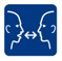 Programme d'adaptatin des habitations et des véhicules (PAHV)
de la MDSC
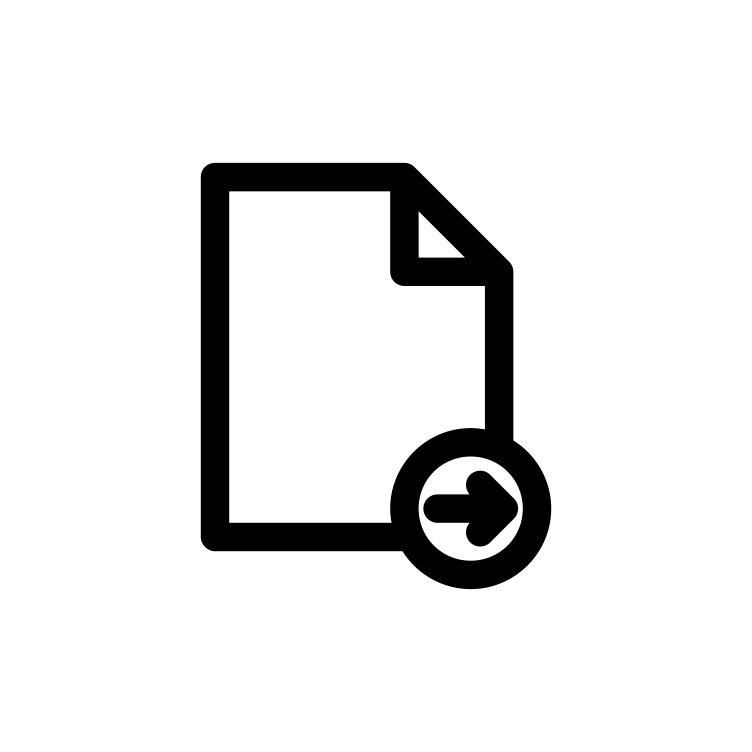 Le programme de modification des habitations et des véhicules (HVMP) offre jusqu'à 15 000 dollars pour la modification des habitations et des véhicules.  
Vous devez d'abord accéder à tout autre financement avant de  faire une demande au HVMP. 
Critères d'admissibilité:
Vous devez être un résident permanent de l'Ontario 
Vous devez être atteint d'un handicap ou d'une déficience   permanente ou récurrente qui devrait durer plus d'un an. 
 Votre handicap doit entraver la mobilité et restreindre les   activités de la vie quotidienne.
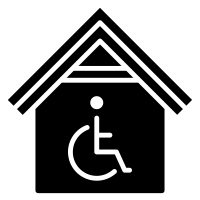 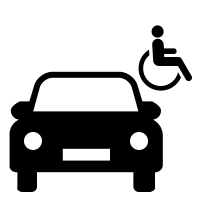 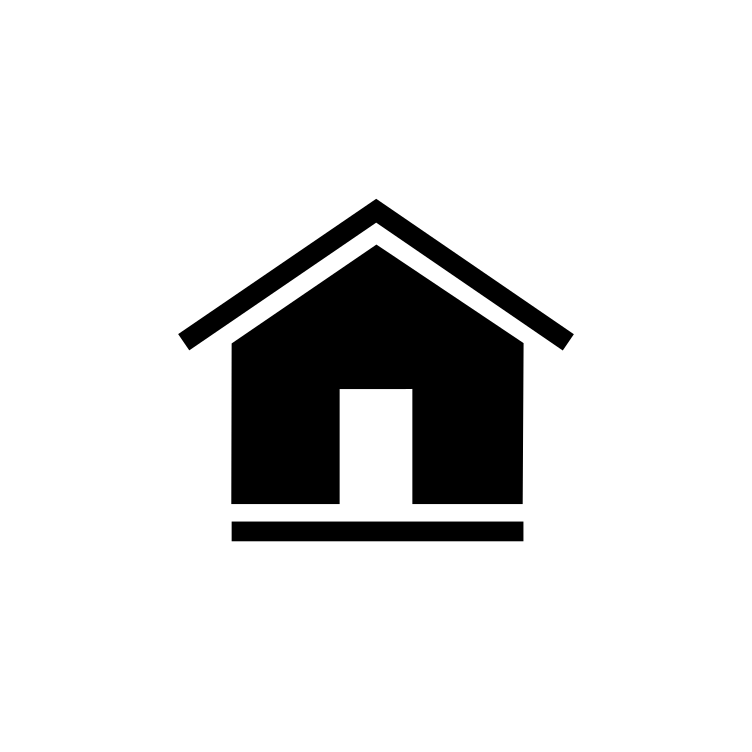 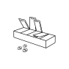 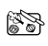 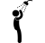 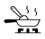 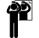 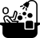 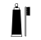 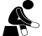 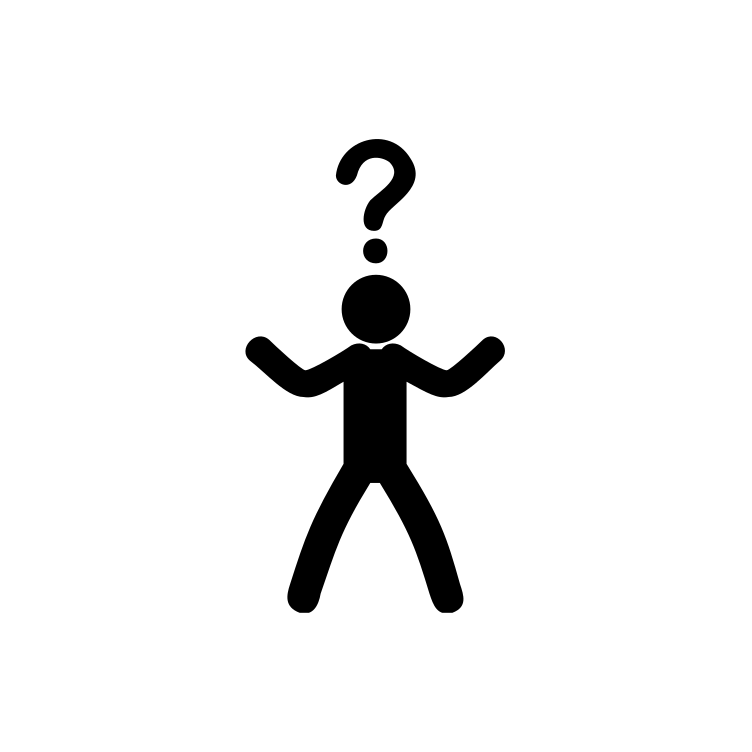 ​        Questions?  
HVMP: 1-877-369-4867 
hvmp@marchofdimes.ca
Adapté de: The March of Dimes. (2024). MODC's Home & Vehicle Modification® Program. Retrieved from https://www.marchofdimes.ca/en-ca/programs/am/hvmp/Pages/modchvmp.aspx
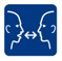 Programme d'adaptatin des habitations et des vehicules (PAHV)
de la MDSC
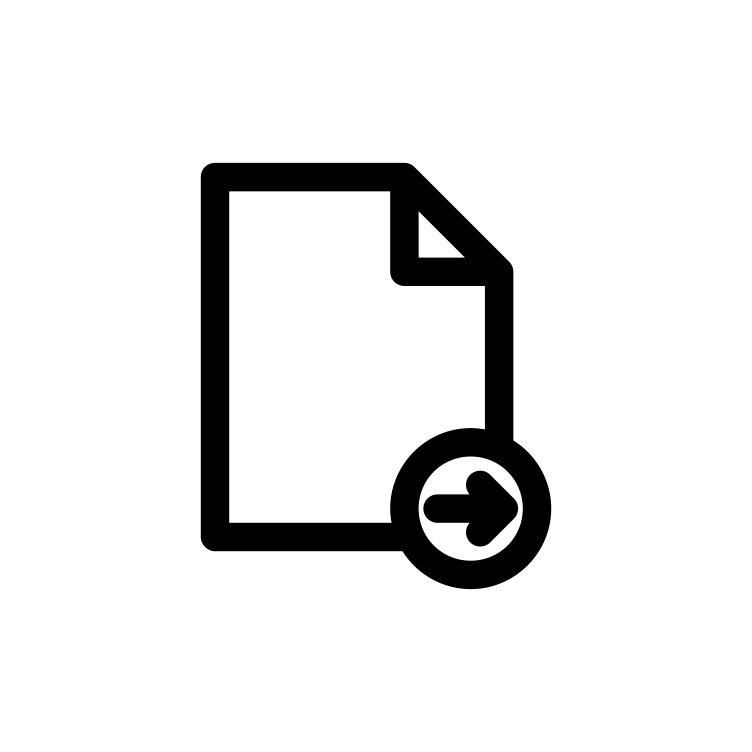 Les personnes dont le revenu annuel brut est supérieur à 35 000 dollars pourraient devoir contribuer au paiement.


Les revenus des conjoints/partenaires de vie sont pris en compte


Les personnes qui reçoivent le POSPH, le programme Ontario au travail ou le Supplément de revenu garanti de la Sécurité de la vieillesse comme seule source de revenu n'ont pas à contribuer au paiement.
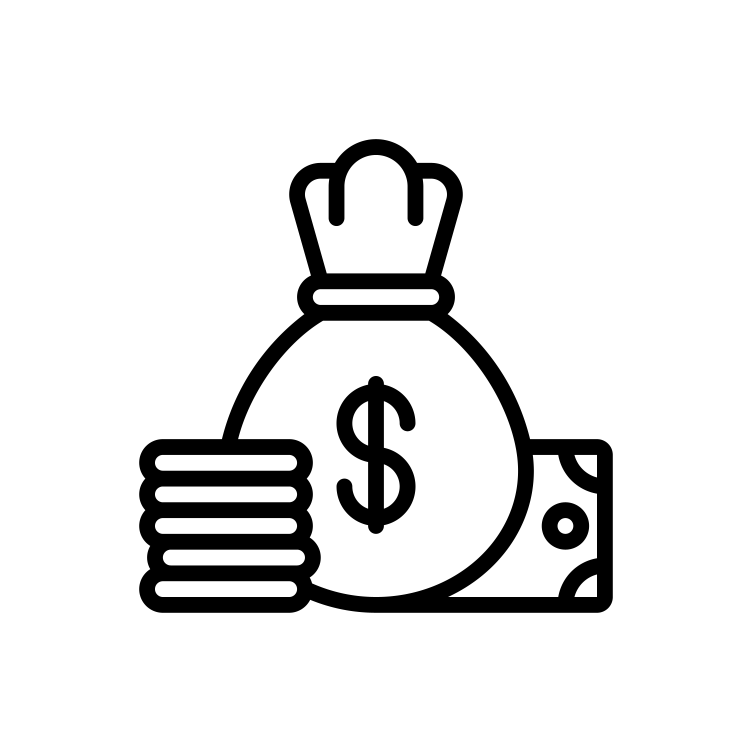 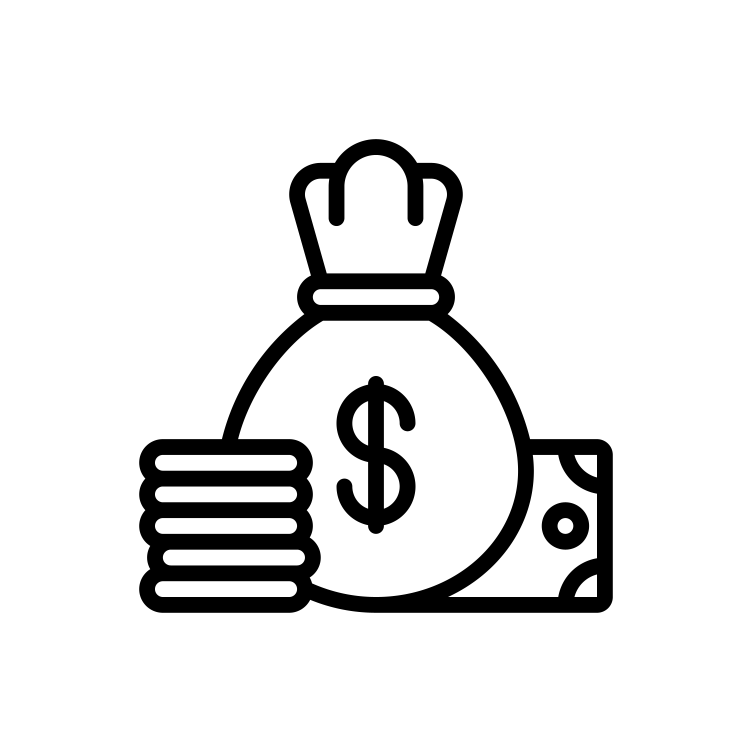 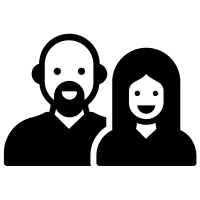 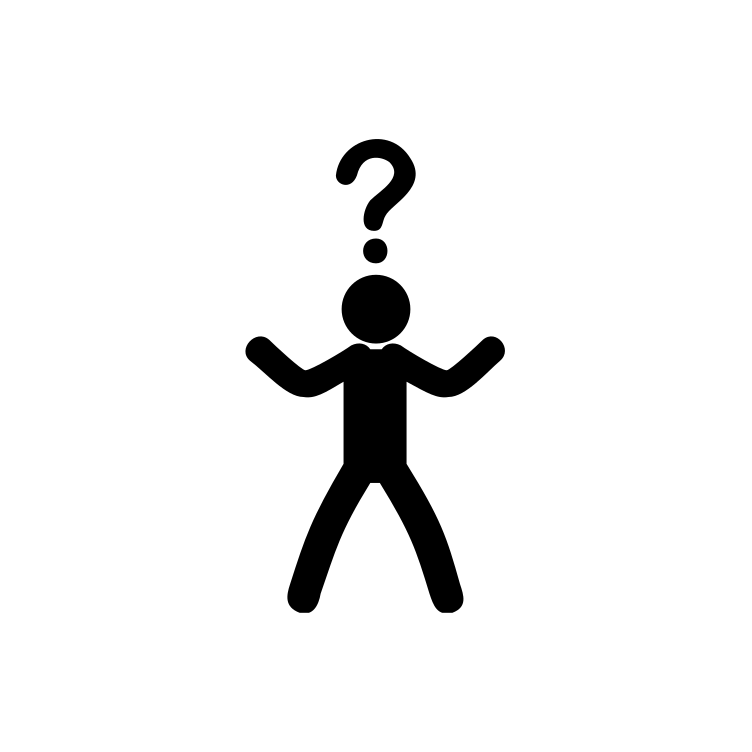 ​        Questions?  
HVMP: 1-877-369-4867 
hvmp@marchofdimes.ca
Adapté de: The March of Dimes. (2024). MODC's Home & Vehicle Modification® Program. Retrieved from https://www.marchofdimes.ca/en-ca/programs/am/hvmp/Pages/modchvmp.aspx
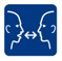 Para Transpo
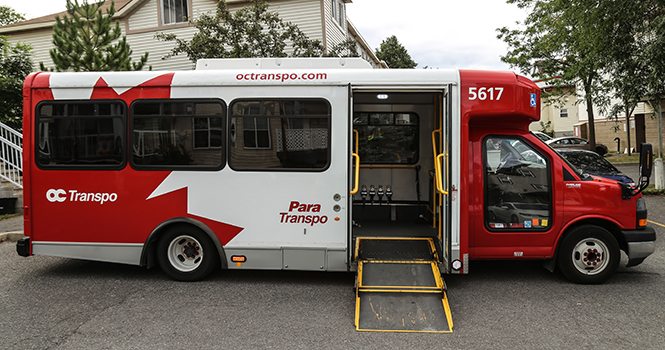 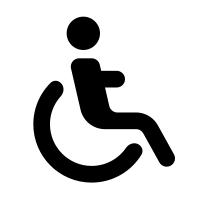 Service de bus accessible par OCTranspo 
Ne fonctionne pas selon un horaire régulier 
Nécessité de prendre rendez-vous
 au moins 24 heures (1 jour) à l'avance

Comment s'inscrire au programme :  

Remplir le formulaire de candidature 

Comment réserver un trajet:
App My Para Transpo
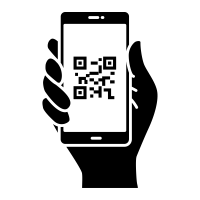 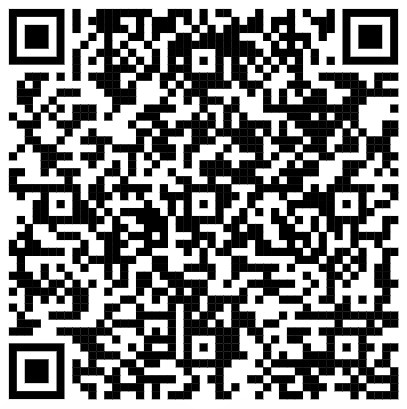 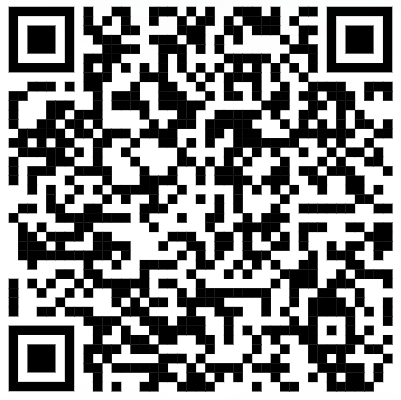 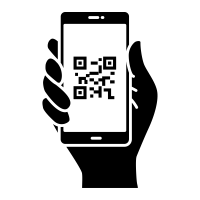 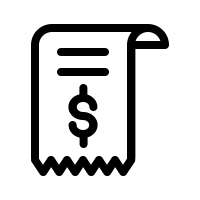 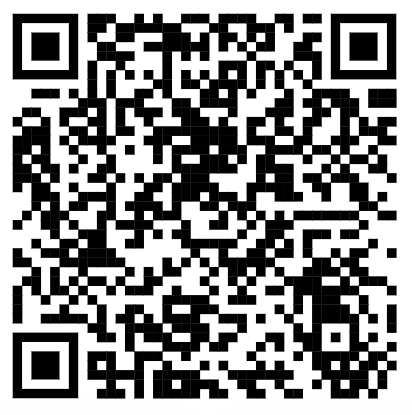 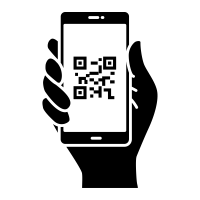 Options de paiement​​

En espèces

Carte de débit/crédit 

ParaPay​​

Presto​​
​      Frais: ​

Payer par trajet

Par 1-7 jours​

Par mois​
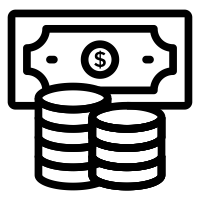 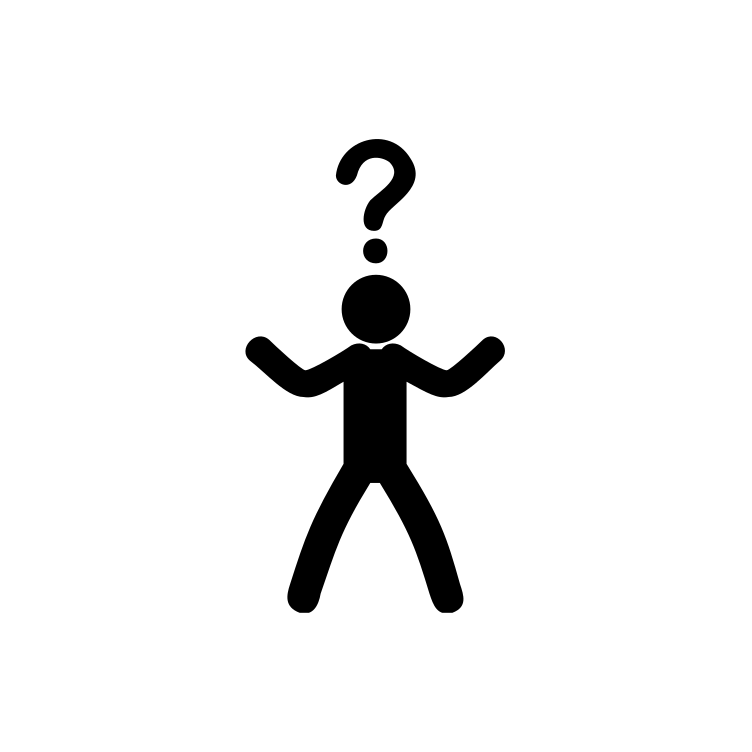 ​        Questions?  
Para Transpo: 1-613-560-5000  press 1 for English, 2 for French
Adapté de: OC Transpo. (2024). Para Transpo. Retrieved from https://www.octranspo.com/en/para-transpo/
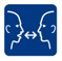 Para Transpo
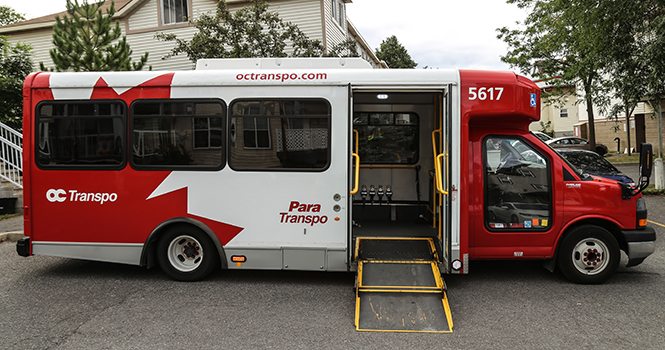 Trajets RURAUX: 


Trajets possibles de la campagne à la ville 
ou de la ville à la campagne



Frais supplémentaires de 10 $ en espèces requis 




Possibilité de voyager d'une zone rurale à l'autre grâce
 au programme de coupons de taxi
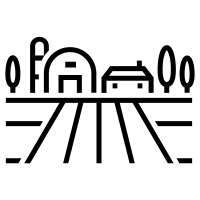 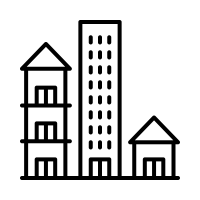 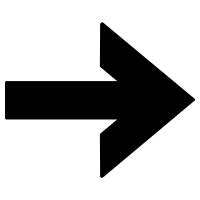 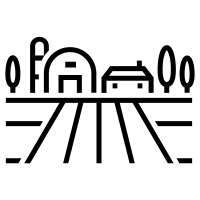 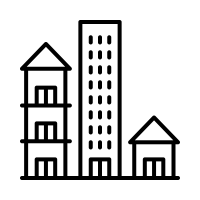 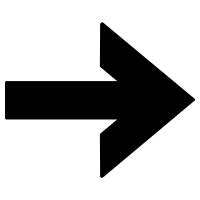 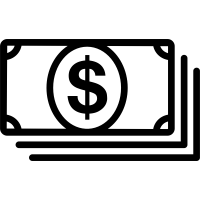 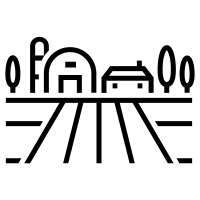 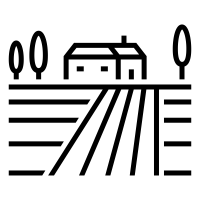 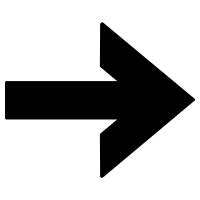 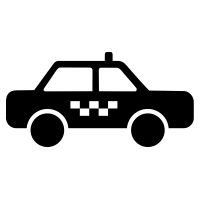 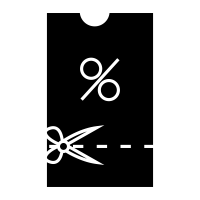 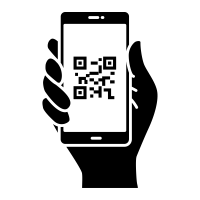 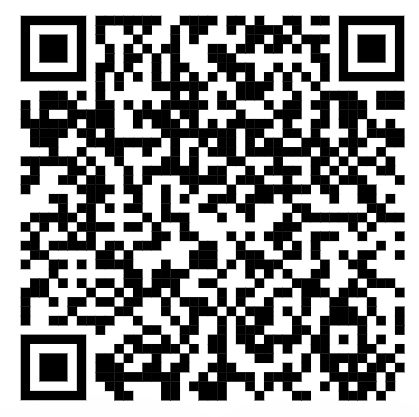 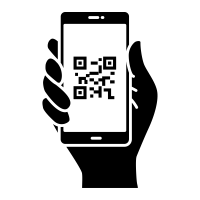 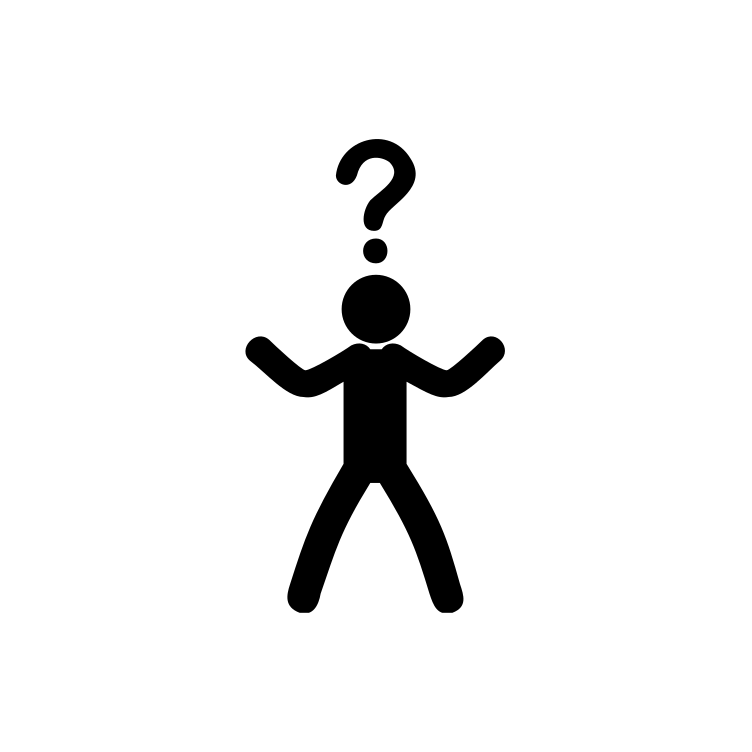 ​        Questions?  
Para Transpo: 1-613-560-5000  appuyer  2 pour le français, 
                    1 pour l'anglais
Adapté de: OC Transpo. (2024). Para Transpo. Retrieved from https://www.octranspo.com/en/para-transpo/
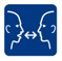 Programme de médicaments Trillium (PMT)
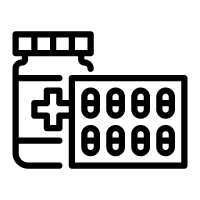 Programme destiné aux résidents de l'Ontario atteints d'une maladie grave qui prend en charge les coûts élevés des médicaments sur ordonnance. Le PMT couvre plus de 5 000 produits pharmaceutiques, notamment: 
Médicaments sur ordonnance 

Produits nutritionnels 

Agents de test pour diabétiques

Les franchises et les quotes-parts s'appliquent au TDP.
Les produits non listés sont examinés au cas par cas.
Demandes par courriel : eapfeedback.moh@ontario.ca
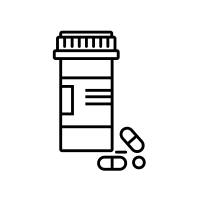 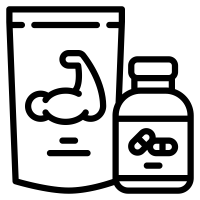 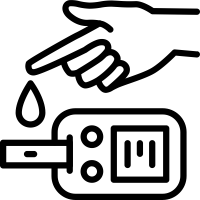 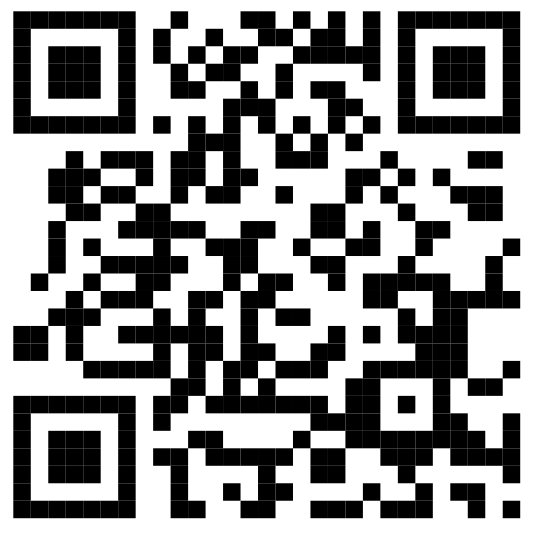 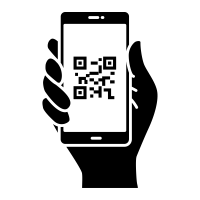 ​          Questions? ​
Programme de médicaments Trillium (PMT), numéro gratuit:
  1-866-811-9893 
Publicdrugprgrms.moh@ontario.ca
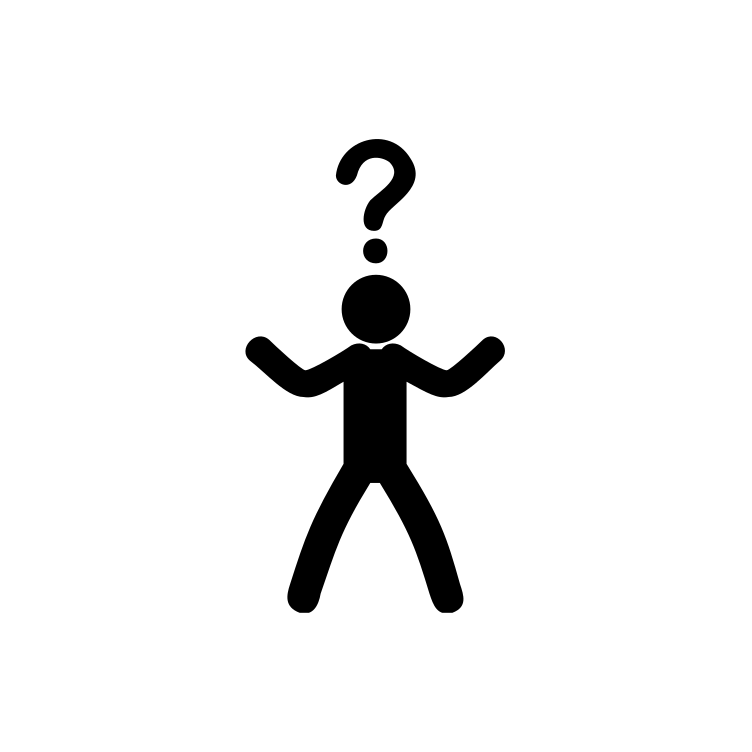 Adapté de: Government of Ontario. (2024). Get help with high prescription drug costs. Retrieved from https://www.ontario.ca/page/get-help-high-prescription-drug-costs